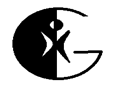 EMBEDDED NETWORKS
UNIT - IV
Embedded Ethernet
EMBEDDED NETWORKS; UNIT - IV: Embedded Ethernet
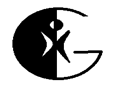 Contents
1) 	Introduction to USB
2) 	USB Bus communication
3) 	Speed identification on the BUS
4) 	USB states
5) 	Descriptors
6) 	PIC18 Microcontroller USB Bus interface 
7) 	Message frames in CAN Protocol
8) 	Bit stuffing
9) 	Types of errors
10) Nominal Bit timing
EMBEDDED NETWORKS; UNIT - IV: Embedded Ethernet
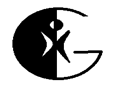 EXCHANGING MESSAGES USING UDP AND TCP
Embedded systems can use the User Datagram Protocol (UDP) and the Transmission Control Protocol (TCP) to send messages over a network.
The messages can contain any type of data. The systems must support IP, because TCP and UDP use IP addresses to identify a message’s source and destination.
Basic Communications:
UDP and TCP are standard, well-supported protocols for computers that need to send and receive messages within local networks or on the Internet.
Many application protocols transfer information using UDP or TCP. The example is explained in the next point.
EMBEDDED NETWORKS; UNIT - IV: Embedded Ethernet
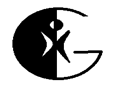 For example, a computer that sends a request for an IP address to a DNS server places the request in a UDP datagram. A request to a server for a Web page and the page sent in response both travel in TCP segments.
In general, UDP is a simpler protocol to implement but has no built-in support for acknowledging receipt of messages,  determining the intended order of messages, or flow control. In some cases, TCP programming may be easier.
For Rabbit and TINI modules the amount of programming required to exchange messages is greatly simplified because of the supporting code provided with the modules.
Before using a Rabbit or TINI module in networking applications, user need to configure the module with the networking parameters appropriate for his/her module and network.
EMBEDDED NETWORKS; UNIT - IV: Embedded Ethernet
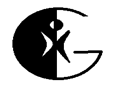 Configuring a Device for Network Communications
Communications that use UDP, TCP, or other Internet protocols must use IP addresses to identify the sender and receiver of the communications (with the exception that a UDP datagram doesn’t have to specify a source address).
Sending a message using IP may require any or all of the following: a netmask value, the IP address of a gateway, or router, and the IP address of a domain-name server.
The device firmware may specify these values, or the device may request the values from a DHCP server.
Rabbit Configuration
For Rabbit modules, Dynamic C supports several ways for a network interface to obtain an IP address and related values. An application can provide the values or obtain values from a DHCP server.
EMBEDDED NETWORKS; UNIT - IV: Embedded Ethernet
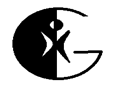 The program code that specifies the values or how to obtain them can be in the main application or in a macro that the main program calls.
Using a macro keeps the main program free of system-specific values, makes it easy to use the same configuration in multiple programs, and enables changing a configuration by just specifying a different macro.
Dynamic C’s tcp_config.lib file defines constants for use in static configurations and macros for implementing a variety of common configurations.
The file can be edited as needed for a particular device or network  or the user can provide own configuration macros in a file called custom_config.lib.
To specify a configuration macro, the program code must include the following statement:
EMBEDDED NETWORKS; UNIT - IV: Embedded Ethernet
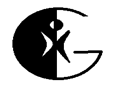 TCPCONFIG macro_number
Where macro_number names the configuration in a configuration file. The statement must occur before the statement #use "dcrtcp.lib".
Configuring in the Application
The default macro, TCPCONFIG 0, does no configuring, so with this option, the main program has to provide the configuration information. TCPCONFIG 0 is the default, so a program that uses TCPCONFIG 0 doesn’t require a TCPCONFIG statement at all.
To use TCPCONFIG 0 with a static IP address, a program should define values for the constants below, as needed:
              #define _PRIMARY_STATIC_IP "192.168.111.7"
               #define _PRIMARY_NETMASK "255.255.255.0"
        #define MY_NAMESERVER "192.168.111.2“
#define MY_GATEWAY "192.168.111.1"
EMBEDDED NETWORKS; UNIT - IV: Embedded Ethernet
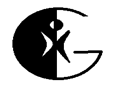 The _PRIMARY_STATIC_IP and _PRIMARY_NETMASK strings should match the Rabbit module’s IP address and the netmask of the subnet the Rabbit module resides in.
If the module will access a domain name server, set MY_NAMESERVER to the IP address of the network’s name server. 
If the module will communicate outside the local network, set MY_GATEWAY to the IP address of the subnet’s gateway, or router, that connects to the outside world.
Using a Configuration File
To use static values defined in tcp_config.lib, use TCPCONFIG 1 in the application. The tcp_config.lib file defines the four constants above. The statements can be edited with the values that our system requires.
EMBEDDED NETWORKS; UNIT - IV: Embedded Ethernet
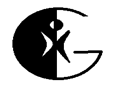 The following code in tcp_config.lib configures the interface using the values stored in _PRIMARY_STATIC_IP and _PRIMARY_NETMASK:
#if TCPCONFIG == 1
#define USE_ETHERNET 1
#define IFCONFIG_ETH0 \
IFS_IPADDR,aton(_PRIMARY_STATIC_IP), \
IFS_NETMASK,aton(_PRIMARY_NETMASK), \
IFS_UP
#endif
The USE_ETHERNET macro is set to 1 to specify that the interface uses the system’s first Ethernet port.
EMBEDDED NETWORKS; UNIT - IV: Embedded Ethernet
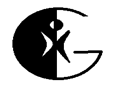 The IFCONFIG_ETH0 macro configures the first Ethernet port. The value of the macro is a parameter list, whose items are also macros.
The IFS_IPADDR and IFS_NETMASK macros set the interface’s IP address and netmask using the values defined earlier.
The aton function converts strings in dotted-quad format to the binary values required by the macros. 
The IFS_UP macro brings up, or enables, the interface.
In a similar way, tcp_config.lib contains additional macros for other common configurations. For example, TCPCONFIG 3  specifies that the first Ethernet interface will obtain its IP address and other configuration values from a DHCP server.
TCPCONFIG values greater than 99 must be in a file called custom_config.lib. 
This file has to be created if we want to store custom configurations in our own file, rather than using tcp_config.lib.
EMBEDDED NETWORKS; UNIT - IV: Embedded Ethernet
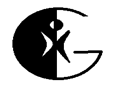 Using ifconfig() to Set and Retrieve Network Settings
Dynamic C’s ifconfig() function enables firmware to set and retrieve various network values at runtime.
For example, on receiving a request to run a CGI program, a Web server might want to return a response containing a code that requests the browser to refresh the page.
The response must include the URL of the page the browser should request. If the Rabbit’s interface obtained its address from a DHCP server, a program can use ifconfig() to obtain the IP address to use in the URL.
Calls to ifconfig() can contain varying numbers of parameters. In the example below, the IFG_IPADDR macro returns the IP address for the default interface (IF_DEFAULT) in the variable my_ip_address
EMBEDDED NETWORKS; UNIT - IV: Embedded Ethernet
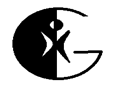 longword my_ip_address;
	char redirect_to[127];
	char ip_dotted_quad[16];
	ifconfig(IF_DEFAULT,
	IFG_IPADDR, &my_ip_address, 
	IFS_END);
	sprintf(redirect_to, "http://%s/index.shtml",
	inet_ntoa(ip_dotted_quad, my_ip_address));
A sprintf() statement stores a URL containing the retrieved IP address in the character array redirect_to.
The inet_ntoa() function converts the binary IP address returned by IFG_IPADDR to dotted-quad format.
EMBEDDED NETWORKS; UNIT - IV: Embedded Ethernet
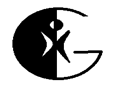 Viewing Debugging Information
For debugging applications that use networking functions, the following directives are useful:
#define DCRTCP_DEBUG
#define DCRTCP_VERBOSE
DCRTCP_DEBUG enables debugging within the TCP/IP libraries. DCRTCP_VERBOSE prints debugging messages to Dynamic C’s STDIO window.
The global variable debug_on controls the number of messages, and thus the amount of detail revealed. To set debug_on from 0 (few messages) to 5 (maximum messages), set the third parameter in this ifconfig() statement:
ifconfig(IF_ANY, IFS_DEBUG, 5, IFS_END);
EMBEDDED NETWORKS; UNIT - IV: Embedded Ethernet
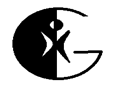 Use a lower value to decrease the number of messages and thus the amount of root memory required to display the messages. Another way to decrease the number of messages is to use directives that apply only to a specific library, such as FTP_DEBUG and FTP_VERBOSE.
When debugging is complete, remove the debugging directives and any related ifconfig() statements.
	TINI Configuration
TINI modules can also configure their network interfaces using static values or values obtained from a DHCP server.
	Using ipconfig
During project development, we can view and set the network configuration from within the JavaKit utility, using the command ipconfig. This ipconfig command is similar to the ipconfig utility that we can run from a command prompt under Windows.
EMBEDDED NETWORKS; UNIT - IV: Embedded Ethernet
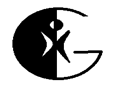 Typing ipconfig from a command prompt in JavaKit displays information about the TINI’s current network configuration:
TINI /> ipconfig
Hostname : tini00e254
Current IPv4 addr.: 192.168.111.3/24 (255.255.255.0) (active)
Current IPv6 addr.: fe80:0:0:0:260:35ff:fe00:e254/64 (active)
Default IPv4 GW : 192.168.111.1
Ethernet Address : 00:60:35:00:e2:54
Primary DNS :
Secondary DNS :
DNS Timeout : 0 (ms)
DHCP Server : 192.168.111.1
DHCP Enabled : true
DHCP Lease Ends : Tue Apr 23 08:21:48 GMT 2002
(23 hr, 58 min, 33 seconds left)
Mailhost : 0.0.0.0
Restore From Flash: Not Committed
EMBEDDED NETWORKS; UNIT - IV: Embedded Ethernet
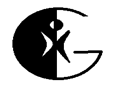 Typing help ipconfig displays the command-line options supported for performing other functions related to the network configuration:
TINI /> help ipconfig
ipconfig [options]
Configure or display the network settings.
[-a IP -m mask] 		Set IPv4 address and subnet mask.
[-n domainname] 	Set domain name
[-g IP] 			Set gateway address
[-p IP] 			Set primary DNS address
[-s IP] 			Set secondary DNS address
[-t dnstimeout] 		Set DNS timeout (set to 0 for backoff/retry)
[-d] 			Use DHCP to lease an IP address
[-r] 			Release currently held DHCP IP address
[-x] 			Show all Interface data
[-h mailhost] 		Set mailhost
[-C] 			Commit current network configuration to flash
[-D] 			Disable restoration of configuration from flash
[-f] 			Don't prompt for confirmation
EMBEDDED NETWORKS; UNIT - IV: Embedded Ethernet
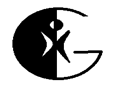 For example, to set the static IP address 192.168.111.3 and a netmask of 255.255.255.0, type:
ipconfig -a 192.168.111.3 -m 255.255.255.0 
To specify that the TINI should obtain its settings from a DHCP server, type:
ipconfig –d
Saving a Network Configuration
By default, the TINI stores its network configuration values in a special area of RAM whose contents are preserved on rebooting.
In the DSTINIm400 module, the RAM has battery backup, so the contents also persist after powering down.
There is still a chance that the configuration data will be lost, however, either due to battery failure, or if an application calls the blastHeapOnReboot method, which causes the RAM’s contents to be erased on the next reboot.
EMBEDDED NETWORKS; UNIT - IV: Embedded Ethernet
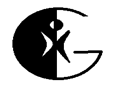 Or if a user types reboot -a in JavaKit, which clears the heap and system memory before rebooting.
A solution is to store the network configuration in the DSTINIm400’s Flash memory, in the area reserved for this information.
This area is a portion of bank 47, which is a 64-kilobyte sector that stores both network configuration data and slush.tbin or another application loaded into Flash memory for running on startup.
To store the network configuration data in Flash memory, execute the ipconfig -C command in JavaKit or call the TINI’s commitNetworkState() method.
A configuration committed to Flash memory persists after boot-up, powering down, and erasing of the RAM’s contents.
EMBEDDED NETWORKS; UNIT - IV: Embedded Ethernet
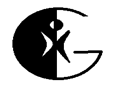 It is possible for the TINI to override, or ignore, a committed configuration. To do so, execute the ipconfig -D command in JavaKit or call the TINI’s disableNetworkRestore() method. 
The TINI will then behave as if the Flash memory had no stored parameters.
To change a configuration in Flash memory, we need to erase bank 47 in the Flash memory. 
The easiest way to do this is to use JavaKit to reload slush or another .tbin application.
To load slush, open a JavaKit session with the TINI. At the JavaKit prompt, type B0, press Enter, then type F0 and press Enter. 
This clears the TINI’s RAM. From the File menu, select Load File. Browse to the location of slush_400.tbin and click Open.
When the JavaKit window displays Load complete, the file has been loaded into the Flash memory. 
Now we should be able to execute ipconfig -C again to commit new network configuration parameters to Flash memory.
EMBEDDED NETWORKS; UNIT - IV: Embedded Ethernet
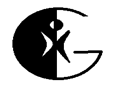 Banks 40–46 in the Flash memory store critical files such as the boot loader and files that implement the runtime environment. Care has to be taken that these files will not be corrupted.
	Sending UDP Datagrams
Once we came to know about how to configure the Rabbit and TINI modules for network communications, we should know about some examples.
The first example is an embedded system that periodically sends datagrams to a remote host.
To make it easy to detect missing or out-of-order datagrams in this example application, each datagram contains a byte with a sequence number.
The sequence number increments on each send, resetting to zero after sending 255. A second byte in the datagram is the value of a port bit on the module. A timer determines how often to send the datagrams.
EMBEDDED NETWORKS; UNIT - IV: Embedded Ethernet
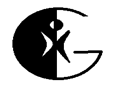 A UDP communication takes place between two sockets. A socket is one end of a communication path on a network. Each socket has an IP address and a port number.
In a typical application, the destination is programmed to receive UDP datagrams on a specific port. A destination may accept datagrams from any host or only from a specific host or hosts. The destination usually does not care what port the source sends from.
Rabbit Code:
The Rabbit module’s Dynamic C libraries include functions and constants for use in UDP communications. Rabbit Semiconductor also provides a variety of basic example programs that show how to do common tasks such and sending and receiving data using UDP and TCP.
EMBEDDED NETWORKS; UNIT - IV: Embedded Ethernet
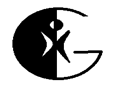 In the application, the firmware specifies the IP addresses and port numbers to use and sends a datagram periodically. 
A real-world application could perform additional tasks when not transmitting. 	
Initial Defines and Declarations
The firmware uses the TCPCONFIG 1 macro to configure the network interface to use the static IP address and netmask specified in the tcp_config.lib file.
LOCAL_PORT is the port the Rabbit will use to send the datagrams. REMOTE_IP is the IP address of the computer the Rabbit will send datagrams to. REMOTE_PORT is the port on the remote computer that will receive the datagrams. 
REMOTE_IP and REMOTE_PORT must be set to appropriate values for our remote computer.
EMBEDDED NETWORKS; UNIT - IV: Embedded Ethernet
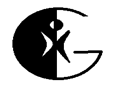 #define TCPCONFIG 1
                     #define LOCAL_PORT 5551
                     #define REMOTE_IP "192.168.111.5"
                     #define REMOTE_PORT 5550
The MAX_UDP_SOCKET_BUFFERS constant sets the maximum number of socket buffers for the application. This application, which communicates with a single host, requires just one buffer:
#define MAX_UDP_SOCKET_BUFFERS 1
The #memmap xmem directive stores all C functions not declared as root in the extended memory area, rather than limiting storage to the 64 kilobytes of root memory.
#memmap xmem
EMBEDDED NETWORKS; UNIT - IV: Embedded Ethernet
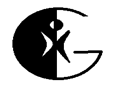 The dcrtcp.lib file is the Dynamic C library that supports TCP/IP communications. Unlike other C compilers, the Dynamic C compiler doesn’t use #include directives because its library system automatically provides the needed function prototypes and header information normally contained in included files. In place of #include, to enable using a library, Dynamic C requires a #use directive that names the file:
#use “dcrtcp.lib”
The mysocket variable is a Dynamic C udp_Socket structure that contains information about the UDP socket that will communicate with the remote host. The sequence variable contains the number the Rabbit will send to the remote host.
udp_Socket mysocket;
int sequence;
EMBEDDED NETWORKS; UNIT - IV: Embedded Ethernet
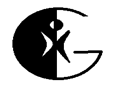 The main() Function
The application’s main() function begins by calling sock_init() to initialize the TCP/IP stack. This call is required before calling any functions in dcrtcp.lib, ncluding any functions that use UDP or IP.
If successful, the function returns zero. If the function doesn’t return zero, the network isn’t available and the program ends.
			main()
			{
			int return_value;
			sequence = 255;
			return_value = sock_init();
			if (return_value == 0) 
			{
			printf("Network support is initialized.\n");
			}
			else
EMBEDDED NETWORKS; UNIT - IV: Embedded Ethernet
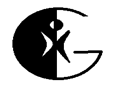 {
			printf("The network is not available.\n"); 
			exit(0);
			}
A call to udp_open() opens the specified UDP socket, enabling communications. The call requires a pointer to the local socket (&my_socket), a local port number (LOCAL_PORT), a remote IP address (resolve(REMOTE_IP)) and port number (REMOTE_PORT) to communicate with, and either a function to call on receiving data or NULL to place received data in the socket’s receive buffer.
This application doesn’t receive datagrams, so the parameter is null. The resolve() function converts an IP address string in dotted-quad format to the longword required by udp_open().
EMBEDDED NETWORKS; UNIT - IV: Embedded Ethernet
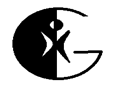 If the remote IP address is zero, the socket connects to the IP address and port of the first received datagram on the socket. If the remote IP address is -1, the socket accepts datagrams from any remote host and port and sends all datagrams as broadcasts.
if(!udp_open(&my_socket, LOCAL_PORT,
resolve(REMOTE_IP), REMOTE_PORT, NULL)) 
{
	printf("udp_open failed.\n");
	exit(0);
}
else 
{
	printf("udp_open succeeded.\n");
}
EMBEDDED NETWORKS; UNIT - IV: Embedded Ethernet
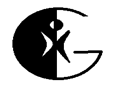 The WrPortI() function configures Port G, bit 6 as an output. 
This bit controls LED DS1 on the RCM3200 module’s prototyping board. 
This application sends the state of bit 6 in the datagram. 
WrPortI(PGDDR, NULL, 0x40);
An endless while loop calls the tcp_tick() function and a costatement. 
The application must call tcp_tick() periodically to process network packets. 
In this application, the costatement calls a routine that sends a datagram with a delay between each send. 
Dynamic C’s DelaySec() function specifies the number of seconds to wait between datagrams. 
The application’s send_packet() function sends the datagram.
EMBEDDED NETWORKS; UNIT - IV: Embedded Ethernet
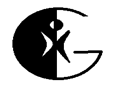 while(1) 
	{
		tcp_tick(NULL);
		costate 
		{
			waitfor(DelaySec(1));
			send_packet();
		}
	} // end while(1)
} // end main()
Sending a Datagram
The send_packet() function creates and sends a datagram. The send_buffer array holds the data to send. For each send, the application increments the sequence number and places the number in the first byte of the send_buffer array. The sequence number resets to zero after sending 255.
EMBEDDED NETWORKS; UNIT - IV: Embedded Ethernet
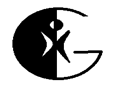 int send_packet(void)
{
	char send_buffer[2];
	int buffer_length;
	int return_value;
	int test_bit;
	sequence++;
	if (sequence > 255) 
	{
		sequence = 0;
	}
send_buffer[0] = (char)sequence;
The application then places the current value of Port G, bit 6 in send_buffer’s second byte and toggles the port bit.
EMBEDDED NETWORKS; UNIT - IV: Embedded Ethernet
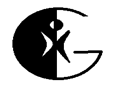 The BitRdPortI() function reads the bit, and BitWrPortI() writes to the bit.
	test_bit = (BitRdPortI(PGDR, 6));
	send_buffer[1] = (char)test_bit;
	if (test_bit == 0) 
	{
		BitWrPortI(PGDR, &PGDRShadow, 1, 6);
	} 
else 
	{
		BitWrPortI(PGDR, &PGDRShadow, 0, 6);
	}
EMBEDDED NETWORKS; UNIT - IV: Embedded Ethernet
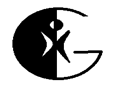 Dynamic C’s udp_send() function sends the datagram. The function call requires a pointer to the local socket (&my_socket), a buffer with data to send (send_buffer), and the number of bytes in the buffer to send(sizeof(send_buffer).
On success, udp_send() returns the number of bytes sent. On failure, the program closes and attempts to reopen the socket. If the call to udp_open() fails, the application ends.
return_value = udp_send(&my_socket, send_buffer,
sizeof(send_buffer);
if (return_value < 0) 
{
	printf("Error sending datagram. Closing and reopening
socket.\n");
	sock_close(&my_socket);
EMBEDDED NETWORKS; UNIT - IV: Embedded Ethernet
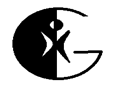 if(!udp_open(&my_socket, LOCAL_PORT,
resolve(REMOTE_IP), REMOTE_PORT, NULL))
 {
	printf("udp_open failed.\n");
	exit(0);
}
}
else 
{
		printf("Sent: Message number %d \n", sequence);
}
return 1;
} // end send_packet()
EMBEDDED NETWORKS; UNIT - IV: Embedded Ethernet
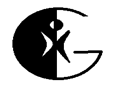 TINI Code
TINI users can also use UDP to communicate with remote hosts. Java’s java.net.DatagramSocket class includes methods for sending and receiving UDP datagrams.
If we run the TINI application from a Telnet session, the status messages display in the Telnet window.
To kill a process, type ps at the command prompt to obtain a list of the processes currently running and the number assigned to each: ps
3 processes
1: Java GC (Owner root)
2: init (Owner root)
4: UdpSend.tini (Owner root)
To kill a specific process, type kill followed by the number of the process. 
kill 4
The specified process then ends.
EMBEDDED NETWORKS; UNIT - IV: Embedded Ethernet
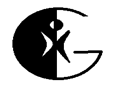 Imports and Initial Declares
The application imports java.io classes to support input and output operations, java.net classes to support networking functions, and theTINI-specific BitPort class to enable reading and writing to port bits.
import java.io.*;
import java.net.*;
import com.dalsemi.system.BitPort;
Starting the Thread to Send Datagrams
The class’s constructor has three parameters: the IP address and port of the computer to send datagrams to (destinationInetAddress and destinationPort) and the amount of time to delay between sending datagrams (delayTime).
EMBEDDED NETWORKS; UNIT - IV: Embedded Ethernet
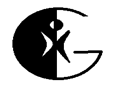 A Socket Exception is thrown if the socket can’t be created.
public UdpSend(InetAddress destinationInetAddress,
int destinationPort, int delayTime)
throws SocketException {
The byte array dataToSend holds the data to send to the remote host. For this application, the datagrams are just two bytes.
byte[] dataToSend = new byte[2];
The delayTime variable that the datagramSender thread will use is set to the value of the delayTime parameter.
this.delayTime = delayTime;
Communications with the remote host use the DatagramSocket object udpSocket. The socket uses an available local port; the program code doesn’t have to specify a port.
udpSocket = new DatagramSocket();
EMBEDDED NETWORKS; UNIT - IV: Embedded Ethernet
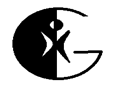 The datagrams sent to the remote host are stored in the DatagramPacket object udpPacket. 
The object specifies a byte array that contains the data to send (dataToSend), the length of the byte array (dataToSend.length), and the IP address and port number to send the datagrams to (destinationInetAddress, destinationPort).
udpPacket = new DatagramPacket(dataToSend,
dataToSend.length, destinationInetAddress,
destinationPort);
The datagramSender thread manages the sending of the datagrams. 
Using a separate thread enables the application to perform other tasks without having to wait for the thread’s timer to time out.
EMBEDDED NETWORKS; UNIT - IV: Embedded Ethernet
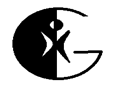 Setting the thread’s setDaemon() property true creates the thread as a Daemon thread. The JVM exits when there are no user (non-Daemon) threads running. Calling the thread’s start() method calls UdpSend’s run() method (below).
datagramSender = new Thread(this);
datagramSender.setDaemon(true);
datagramSender.start();
} // end UdpSend constructor
The main() Method
The main() method sets the values of three variables that may change depending on the application: the delayTime value in milliseconds and the values of destinationIPAddress and destinationPort.
EMBEDDED NETWORKS; UNIT - IV: Embedded Ethernet
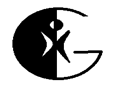 The get-ByName method of InetAddress converts the IP address in dotted-quad format to the InetAddress object required by the DatagramPacket object.
public static void main(String[] args)
throws IOException {
int delayTime = 1000;
int destinationPort = 5550;
String destinationIPAddress = "192.168.111.5";
InetAddress destinationInetAddress =
InetAddress.getByName(destinationIPAddress);
A call to the UdpSend constructor creates the myUdpSend object with the specified destination address, destination port, and delay time. 
UdpSend myUdpSend =
new UdpSend(destinationInetAddress, destinationPort, delayTime);
EMBEDDED NETWORKS; UNIT - IV: Embedded Ethernet
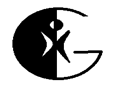 A while loop keeps the main thread alive. In this example application, the thread spends most of its time sleeping.
while(true) 
{
	try {
			Thread.sleep(1000);
		} 
	catch (InterruptedException e) 
	{
		System.out.print("InterruptedException: ");
		System.out.println(e);
	}
} // end while(true)
} // end main
EMBEDDED NETWORKS; UNIT - IV: Embedded Ethernet
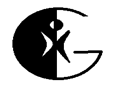 Stopping the Sending of Datagrams
A stop() method enables program code to end the datagramSender thread and close the socket. Otherwise, the thread ends when no user threads are running.
public void stop() 
{
	sendDatagrams = false;
	datagramSender.interrupt();
	udpSocket.close();
} // end stop()
Sending Datagrams
The run() method executes when the main() method calls the datagram- Sender thread’s start() method.
public void run() {
EMBEDDED NETWORKS; UNIT - IV: Embedded Ethernet
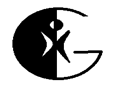 The sendDatagrams variable is initialized to true and messageCount is initialized to 255 so it wraps back to zero on the first message sent.
sendDatagrams = true;
int messageCount = 255;
A while loop repeatedly creates and sends a datagram, then waits delay-Time. The loop ends when an exception or the stop() method sets send-Datagrams false.
while (sendDatagrams)
 {
	try 
		{
			createDatagrams();
EMBEDDED NETWORKS; UNIT - IV: Embedded Ethernet
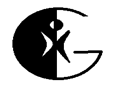 DatagramSocket’s send() method sends the datagram to the IP address and port specified in udpSocket.
udpSocket.send(udpPacket);
After sending a datagram, the program toggles the port bit whose value was sent in the datagram. BitPort’s readLatch() method returns the last value written to the specified bit.
if (testBit.readLatch() == 0) 
{
		testBit.set();
} 
else 
{
		testBit.clear();
}
EMBEDDED NETWORKS; UNIT - IV: Embedded Ethernet
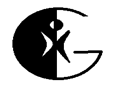 The thread then sleeps for the specified delay time. Calling the thread’s interrupt() method causes an InterruptedException, whose catch block sets sendDatagrams false, ending the thread.
An error when attempting to send a packet causes an IOException, whose catch block also sets sendDatagrams false, ending the thread.
Thread.sleep(delayTime);
EMBEDDED NETWORKS; UNIT - IV: Embedded Ethernet
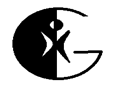 } catch (InterruptedException e) 
{
	System.out.println("InterruptedException: ");
	System.out.println(e);
	sendDatagrams = false;
} 
catch (IOException e) 
{
	System.out.print("IOException: ");
	System.out.println(e);
	sendDatagrams = false;
}
} // end while(sendDatagrams)
} // end run()
EMBEDDED NETWORKS; UNIT - IV: Embedded Ethernet
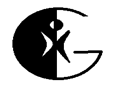 Creating the Datagram
The createDatagram() method stores the datagram’s two bytes in the dataToSend byte array. The first byte is the messageCount variable, which increments on each send, resetting to zero after sending 255. The second byte is the value of Port 5, bit 2. The message is stored in the byte array dataToSend.
private void createDatagram() {
The message count in the datagram’s first byte increments with each datagram, resetting to zero on 255.
if (messageCount == 255) {
messageCount = 0;
} else {
messageCount = ++messageCount;
}
dataToSend[0] = (byte)messageCount;
EMBEDDED NETWORKS; UNIT - IV: Embedded Ethernet
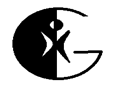 The datagram’s second byte is the last value written to the testBit port bit.
	dataToSend[1] = (byte)testBit.readLatch();
The setData() method of DatagramPacket stores the byte array in the DatagramPacket object. 
The setLength() method trims the datagram to match the length of the data. 
The size of dataToSend sets the datagram’s maximum length.
udpPacket.setData(dataToSend);
udpPacket.setLength(dataToSend.length);
System.out.print("Message number: ");
System.out.println(messageCount);
} // end CreateDatagram()
} // end UdpSend
EMBEDDED NETWORKS; UNIT - IV: Embedded Ethernet
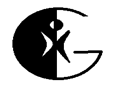 Receiving UDP Datagrams
The other side of UDP communications is receiving datagrams. The following applications are complements to the previous examples. 
A Rabbit and TINI program each wait to receive a datagram from a remote host, then display the contents of the datagram.
Rabbit Code
Much of the Rabbit code for receiving datagrams is similar to the code in the previous Rabbit example.
Initial Defines and Declarations
A TCPCONFIG 1 macro selects a network configuration from the tcp_config.lib file.
The MAX_UDP_SOCKET_BUFFERS macro specifies the number of socket buffers to allocate for UDP sockets. This application requires one socket buffer.
EMBEDDED NETWORKS; UNIT - IV: Embedded Ethernet
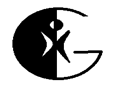 LOCAL_PORT specifies the port that the Rabbit will receive datagrams on. Generally, any port over 1023 is acceptable.
The remote host will need to know this value when sending datagrams.
REMOTE_IP is the IP address of the host to receive datagrams from. Set this value to the IP address of the sending host. 
To accept datagrams from any host, set REMOTE_IP to zero.
To accept only broadcast packets, set REMOTE_IP to 255.255.255.255.
	#define TCPCONFIG 1
	#define MAX_UDP_SOCKET_BUFFERS 1
	#define LOCAL_PORT 5550
	#define REMOTE_IP "192.168.111.5"
EMBEDDED NETWORKS; UNIT - IV: Embedded Ethernet
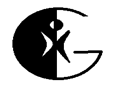 The #memmap directive stores all C functions not declared as root in the extended memory area, rather than limiting storage to the 64 kilobytes of root memory.
The dcrtcp.lib file is the Dynamic C library that supports TCP/IP communications.
	#memmap xmem
	#use "dcrtcp.lib“
The datagram_socket variable is a Dynamic C udpSocket structure.
	udp_Socket datagram_socket;
	Receiving a Datagram
The receive_packet() function checks for a received datagram and if there is one, writes its contents to Dynamic C’s STDIO window. The received_data array holds the contents of the received datagram.
EMBEDDED NETWORKS; UNIT - IV: Embedded Ethernet
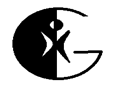 int receive_packet()
	{
	static char received_data[128];
The GLOBAL_INIT section executes only once. The memset() function initializes the block of memory that will hold a received datagram.
	#GLOBAL_INIT
	{
	memset(received_data, 0, sizeof(received_data));
	}
The udp_recv() function receives a datagram from the host specified in datagram_socket. The datagram is stored in received_data. If the return value is -1, there is no datagram and the function returns.
EMBEDDED NETWORKS; UNIT - IV: Embedded Ethernet
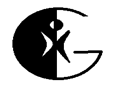 if (-1 == udp_recv(&datagram_socket, received_data,
	sizeof(received_data))) 
	{
	return 0;
	}
If there is a datagram, a printf() statement writes its contents to the STDIO window.
	printf("Received bytes: %d, %d\n",received_data[0],
	received_data[1]);
	return 1;
	}
EMBEDDED NETWORKS; UNIT - IV: Embedded Ethernet
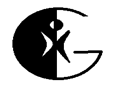 The main() Function
	In the previous Rabbit example, the main() function calls sock_init() to initialize the TCP/IP stack. If the return value isn’t zero, the network is not available.
main()
{
		int return_value;
		return_value = sock_init();
		if (return_value == 0) 
	{
		printf("Nework support is initialized.\n");
	}
		else 
	{
		printf("The network is not available.\n");
		exit(0);
	}
printf("Opening UDP socket\n");
EMBEDDED NETWORKS; UNIT - IV: Embedded Ethernet
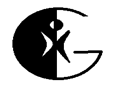 A call to udp_open() opens the specified UDP socket, enabling communications. The call requires a pointer to the local socket (&datagram_socket) and a local port number (LOCAL_PORT). The socket connects to the remote IP address in resolve(REMOTE_IP).
The fourth parameter is zero to indicate that the socket will accept datagrams from any port on the remote host. To limit the datagrams to a specific source port at the remote host, this value can instead specify a port number.
The final parameter is either a function to call on receiving data or NULL to place received data in the socket’s receive buffer. The resolve function converts an IP address string in dotted-quad format to the longword required by udp_open.
EMBEDDED NETWORKS; UNIT - IV: Embedded Ethernet
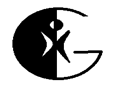 if(!udp_open(&datagram_socket, LOCAL_PORT,
	resolve(REMOTE_IP), 0, NULL)) 
	{
	printf("udp_open failed!\n");
	exit(0);
	}
An endless while loop calls the tcp_tick() function to process network packets and the receive_packet() function to check for received datagrams.
	while(1) 
	{
		tcp_tick(NULL);
		receive_packet();
	}
	} // end main()
EMBEDDED NETWORKS; UNIT - IV: Embedded Ethernet
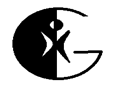 TINI Code
The java.net.DatagramSocket class includes methods for receiving UDP datagrams as well as sending them. 
The TINI’s TINIDatagram- Socket class is a faster, memory-conserving replacement for Datagram- Socket.
In the DatagramSocket class in Sun’s JDK, the receive() method allocates a new InetAddress object on every receive, while TINI DatagramSocket overwrites the address instead of creating a new object. 
This example uses TINIDatagramSocket.
	Initial Imports and Declarations
In addition to the TINIDatagramSocket class, the application imports java.io classes to support input and output operations, and java.net classes to support networking functions.
EMBEDDED NETWORKS; UNIT - IV: Embedded Ethernet
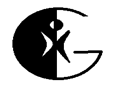 import java.io.*;
	import java.net.*;
	import com.dalsemi.tininet.TINIDatagramSocket
The UdpReceive class implements the Runnable interface so the code that waits for and receives datagrams can run in its own thread. 
The program’s main thread can then perform other tasks at the same time.
	public class UdpReceive implements Runnable {
	private TINIDatagramSocket udpSocket;
	private DatagramPacket udpPacket;
	private byte[] dataReceived;
	private Thread datagramReceiver;
	private volatile boolean receiveDatagrams;
EMBEDDED NETWORKS; UNIT - IV: Embedded Ethernet
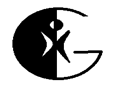 Starting a Thread to Receive Datagrams
In the class’s constructor, the localPort parameter specifies the local port to receive datagrams on. 
A SocketException is thrown if the socket can’t be created.
The byte array dataReceived holds the data received from a remote host. 
Communications with the remote host use the TINIDatagramSocket object udpSocket. The socket uses a specific local port. 
The sending host must send the datagrams to this port.
The datagrams received from the remote host are stored in the Datagram-Packet object udpPacket. 
The object specifies a byte array to contain the received data (dataReceived) and the length of the byte array (dataReceived. length). For this example, the received datagrams contain just two bytes.
EMBEDDED NETWORKS; UNIT - IV: Embedded Ethernet
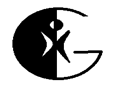 public UdpReceive(int localPort) throws SocketException
	{
	byte[] dataReceived = new byte[2];
	udpSocket = new TINIDatagramSocket(localPort);
	udpPacket = new DatagramPacket(dataReceived,
	dataReceived.length);
The datagramReceiver thread manages the receiving of the datagrams. Using a separate thread enables the application to perform other tasks without having to wait for a datagram to arrive.
Setting the thread’s setDaemon() property true creates the thread as a Daemon thread, which ends when no user threads are running. Calling the thread’s start() method calls UdpReceive’s run() method (below).
EMBEDDED NETWORKS; UNIT - IV: Embedded Ethernet
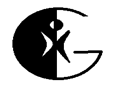 datagramReceiver = new Thread(this);
	datagramReceiver.setDaemon(true);
	datagramReceiver.start();
	} // end UdpReceive constructor

	The main() Method 
The main() method sets the value of localPort, and a call to the UdpReceive constructor creates the myUdpReceive object with the specified port.
	public static void main(String[] args)
	throws IOException {
	int localPort = 5550;
	UdpReceive myUdpReceive = new
	UdpReceive(localPort);
EMBEDDED NETWORKS; UNIT - IV: Embedded Ethernet
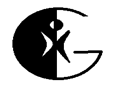 A while loop keeps the DatagramReceiver thread alive. The loop spends its time sleeping. A real-world application could perform other functions here.
while(true) 
{
	try {
			Thread.sleep(1000);
		}
	 catch (InterruptedException e) 
	{
			System.out.print("InterruptedException: ");
			System.out.println(e.getMessage());
	}
} // end while(true)
} // end main
EMBEDDED NETWORKS; UNIT - IV: Embedded Ethernet
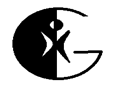 Stopping the Receiving of Datagrams
A stop() method enables program code to end the datagramReceiver thread and close the socket. Otherwise, the thread ends when no user threads are running.
public void stop()
 {
		receiveDatagrams = false;
		datagramReceiver.interrupt();
		udpSocket.close();
	} // end stop
Receiving Datagrams
The run() method executes when the main() method calls the datagram- Receiver thread’s start() method.
EMBEDDED NETWORKS; UNIT - IV: Embedded Ethernet
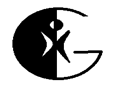 public void run() {
	InetAddress senderAddress;
	receiveDatagrams = true;
A while() loop waits for datagrams until the stop() method sets receiveDatagrams false or an error occurs while receiving a datagram.
The receive() method of TINIDatagramSocket returns on receiving a datagram. The getAddress() method returns the IP address of the sender. The getData() method returns a byte array with the datagram’s contents.
A series of System.out.println statements writes the message and the sender’s IP address to the console.
EMBEDDED NETWORKS; UNIT - IV: Embedded Ethernet
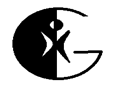 while (receiveDatagrams)
	{
		try 
		{
			System.out.println("Waiting for datagram ...");
			udpSocket.receive(udpPacket);
			senderAddress = udpPacket.getAddress();
			dataReceived= udpPacket.getData();
			System.out.println("Received message: ");
			System.out.println(dataReceived[0]);
			System.out.println(dataReceived[1]);
			System.out.println();
			System.out.print("from: ");
			System.out.println
EMBEDDED NETWORKS; UNIT - IV: Embedded Ethernet
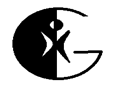 (senderAddress.getHostAddress());
} catch (IOException e) {
If an error occurs while trying to receive a packet, receiveDatagrams is set to false, which ends the while(receiveDatagrams) loop and stops the thread.
System.out.print("IOException: ");
System.out.println(e.getMessage());
receiveDatagrams = false;
}
} // end while(receiveDatagrams)
} // end run()
} // end UdpReceive
EMBEDDED NETWORKS; UNIT - IV: Embedded Ethernet
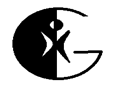 Exchanging Messages using TCP
With UDP, we can send a message at any time, to any computer, without first finding out if the remote computer is available to receive the message.
With TCP, before exchanging data, one computer must request a connection  to the other computer. The connection is between two sockets, with each socket defined by an IP address and port number.
The remote computer must respond to the request and the requesting computer must acknowledge receiving the response. When these events have occurred, a connection has been established and the computers can exchange other data. 
In a similar way, to close a connection, each computer sends a request to close and acknowledges the request to close received from the remote computer.
EMBEDDED NETWORKS; UNIT - IV: Embedded Ethernet
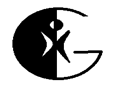 When the connection has been established, the embedded system waits to receive data, reads a byte, increments it, sends it back to the remote host, and closes the connection.
Rabbit Code
A Dynamic C application performs the TCP communications in the Rabbit module.
Initial Defines and Declarations
As in the Rabbit UDP example, the code begins by specifying a network configuration macro with TCPCONFIG and a local port for network communications.
In this application, the Rabbit module accepts connection requests from any host and port, so there is no need to specify a remote IP address or port. The dcrtcp.lib file is the Dynamic C library that supports TCP/IP communications.
EMBEDDED NETWORKS; UNIT - IV: Embedded Ethernet
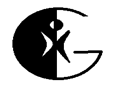 #define TCPCONFIG 1
#define LOCAL_PORT 5551
#memmap xmem
#use "dcrtcp.lib"
char server_buffer[255];
int bytes_read;
int return_value;
The server_socket variable is a Dynamic C tcp_Socket structure that specifies the socket to use for TCP communications.
tcp_Socket server_socket;
The function prototype for service_request() enables the main() function to call service_request() before it has been compiled.
void service_request();
EMBEDDED NETWORKS; UNIT - IV: Embedded Ethernet
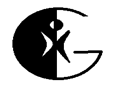 The main() Function
The main() function begins by calling sock_init() to enable using TCP/IP functions. An endless while loop then alternates between executing the statements in a costatement that handles TCP communications and performing whatever other tasks the device is responsible for.
Using a co-statement for the TCP communications enables the device to do other things while waiting for a connection request or data from a remote host.
	main() 
	{
	int data_available;
	return_value = sock_init();
	if (return_value == 0) 
	{
		while(1) {
EMBEDDED NETWORKS; UNIT - IV: Embedded Ethernet
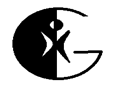 In the costatement, Dynamic C’s tcp_listen() function begins waiting for a connection request from a remote host to the specified local port. The call to tcp_listen() requires several parameters:
	A pointer to a TCP socket (&server-socket).
	The port number to listen on (LOCAL_PORT).
	The remote computer’s IP address (0 to accept requests from any IP address).
	The port on the remote computer to communicate with (0 to communicate with any port).
	Either a function to call when data is received or NULL to place received data in the socket’s receive buffer (NULL).
	Reserved parameter (0).
EMBEDDED NETWORKS; UNIT - IV: Embedded Ethernet
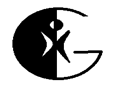 A waitfor() statement calls the application’s connection_established() function. If a connection has been established with a remote host, the function returns 1 and program execution continues with the statements that follow.
If there is no connection, the function returns 0 and program execution jumps to the costatement’s closing brace. This gives other code in the while loop a chance to execute.
When the code eventually loops back to the costatement, execution resumes at the waitfor() statement, which again calls the connection_established() function and continues in or exits the costatement as appropriate.
After a connection is established, a second waitfor()  statement calls the application’s check_for_received_data() function. The function returns 1 if there is a byte waiting to be read from the remote computer.
EMBEDDED NETWORKS; UNIT - IV: Embedded Ethernet
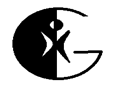 If a byte is available or if the statement has been waiting for the number of seconds in DelaySec(), program execution continues with the statements that follow.
Otherwise, program execution jumps to the costatement’s closing brace and resumes at the waitfor() statement the next time through.
The DelaySec() function ensures that the waitfor statement eventually times out in case a remote host fails to send a data byte.
If a byte is available, a call to the application’s service_request() function reads the byte and returns a response. This completes the communication, so the sock_close() function closes the connection and the costatement ends.
EMBEDDED NETWORKS; UNIT - IV: Embedded Ethernet
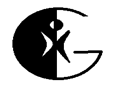 costate {
tcp_listen(&server_socket,LOCAL_PORT,0,0,NULL,0);
printf("Waiting for connection...\n");
waitfor (connection_established());
printf("Connection established. \n");
waitfor (check_for_received_data() ||
DelaySec(20));
data_available = check_for_received_data();
if (data_available > 0) {
service_request();
}
else {
printf("Timeout: the remote host provided no
data. \n");
}
sock_close(&server_socket);
printf("The connection is closed. \n");
} // end costate
EMBEDDED NETWORKS; UNIT - IV: Embedded Ethernet
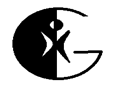 If the call to sock_init() fails, the application ends without entering the while(1) loop.
	// Place code to accomplish additional tasks here.
	} // end while(1)
	} // if (return_value == 0)
	else {
	printf("The network is not available" \n”);
	exit(0);
	}
	} // end main()
EMBEDDED NETWORKS; UNIT - IV: Embedded Ethernet
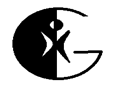 Establishing a Connection
The connection_established function called in the costatement checks for a connection to a remote host. 
Dynamic C’s sock_established() function returns 1 if a connection has been established to the specified socket and 0 if there is no connection. 
This code is in a separate function to enable calling it in a waitfor() statement.
It’s possible that a connection may be established, data received, and the connection closed before the code has a chance to call sock_established().
To enable reading any data received if this occurs, the function also calls Dynamic C’s sock_bytesready() function, which returns the number of bytes read or -1 if there are no bytes.
EMBEDDED NETWORKS; UNIT - IV: Embedded Ethernet
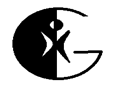 If sock_established returns 1 or if sock_bytesready() returns a value other than -1, connection_established() returns 0, indicating that either the connection is established or that the connection is now closed but there is at least one byte ready to be read. Otherwise the function returns 1.
Dynamic C’s tcp_tick() function processes network packets and must be called periodically.
	int connection_established() {
	tcp_tick(NULL);
	if (!sock_established(&server_socket) && 
	sock_bytesready(&server_socket) == -1) {
	return 0;
	}
	else {
	return 1;
	}
	} // end connection_established()
EMBEDDED NETWORKS; UNIT - IV: Embedded Ethernet
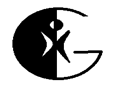 Checking for Received Data
The check_for_received_data() function called in the main() function’s costatement finds out if there is data available to be read from an existing connection.
The sock_bytesready() function returns the number of bytes waiting to be read or -1 if no bytes are available. 
The check_for_received_data() function returns 1 if a byte is available and 0 if there are no bytes. 
A call to tcp_tick() processes network packets.
	int check_for_received_data() {
	tcp_tick(&server_socket);
	if (sock_bytesready(&server_socket) == -1) {
	return 0;
	}
	else {
	return 1;
	}
	} // end check_for_received_data
EMBEDDED NETWORKS; UNIT - IV: Embedded Ethernet
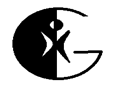 Reading and Responding to Received Data
The service_request() function reads a received byte and returns a response to the remote host. Dynamic C’s sock_fastread() function reads bytes from a socket into a buffer and returns the number of bytes read or -1 on error.
The function requires a pointer to a socket to read from (&server_socket), the byte array to place the data in (server_buffer), and the maximum number of bytes to read (sizeof(server_buffer)).
	void service_request() {
	bytes_read = sock_fastread(&server_socket,
		server_buffer, sizeof(server_buffer));
If a byte was received, the code increments it, resetting to 0 on receiving a byte of 255.
EMBEDDED NETWORKS; UNIT - IV: Embedded Ethernet
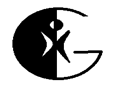 if (bytes_read > 0)
 {
		printf("Byte received = %d \n", server_buffer[0]);
		if (server_buffer[0] == 255) 
		{
			server_buffer[0] = 0;
		}
		else 
		{
			server_buffer[0]=server_buffer[0] + 1;
		}
Dynamic C’s sock_write() function writes the incremented byte to the socket, which causes the byte to be sent on the network to the remote host.
EMBEDDED NETWORKS; UNIT - IV: Embedded Ethernet
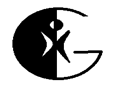 return_value = sock_write(&server_socket,server_buffer, 1);
if (return_value != -1) 
{
	printf("Byte sent = %d \n", server_buffer[0]);
}
else 
{
	printf("Error writing to socket. \n");
}
} // end if (bytes_read > 0)
else 
{
	printf("Error reading from socket. \n");
}
} // end service_request()
EMBEDDED NETWORKS; UNIT - IV: Embedded Ethernet
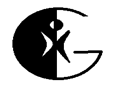 TINI Code
The TINI can also function as a TCP server that receives and responds to requests to connect and exchange data. A kill command in a Telnet session ends the application.
Imports and Initial Declares
The application imports java.io classes to support input and output operations, and java.net classes to support networking functions.
import java.io.*;
import java.net.*;
The TcpServer class implements the Runnable interface so the code that does the network communications can execute in its own thread. This leaves the main thread free to do other things.
EMBEDDED NETWORKS; UNIT - IV: Embedded Ethernet
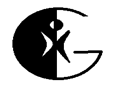 public class TcpServer implements Runnable {
	private ServerSocket server;
	private int readTimeout;
	private Thread serverThread;
	private volatile boolean runServer;
The main() Method
The class’s main() method sets localPort to the port number clients will connect to and sets readTimeout to the number of milliseconds the server will wait to receive data after a remote host connects. The timeout is expressed in milliseconds.
The TcpServer object myTcpServer uses the localPort and readTimeout values.
EMBEDDED NETWORKS; UNIT - IV: Embedded Ethernet
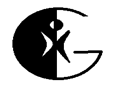 public static void main(String[] args)
throws IOException 
{
	int localPort = 5551;
	int readTimeout = 5000;
	TcpServer myTcpServer = new TcpServer
(localPort, readTimeout);

A while loop executes while waiting for connection requests. In this example, the thread spends its time sleeping.
EMBEDDED NETWORKS; UNIT - IV: Embedded Ethernet
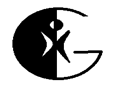 while (true)
{
try 
{
	Thread.sleep(1000);
} 	
catch (InterruptedException e) 
{
	System.out.print("InterruptedException: ");
	System.out.println(e.getMessage() );
}
} // end while(true)
} // end main()
EMBEDDED NETWORKS; UNIT - IV: Embedded Ethernet
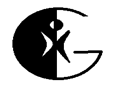 Initializing the Server
The constructor for the TcpServer class creates a thread to handle connection requests. The constructor’s two parameters are the localPort and readTimeout values set in main().

public TcpServer(int localPort, int readTimeout)
throws IOException {
A ServerSocket object (server) listens for connection requests on localPort, and on receiving a request, creates a socket  object.
server = new ServerSocket(localPort);
System.out.print("The server is listening on port ");
System.out.println(localPort);
EMBEDDED NETWORKS; UNIT - IV: Embedded Ethernet
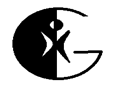 The readTimeout variable used in the run() method is assigned the value of the readTimeout parameter passed to the constructor.
this.readTimeout = readTimeout;
A separate thread (serverThread) handles connection requests. The thread’s setDaemon() method is set to true so the server thread ends when no user threads are running. Calling the start() method calls the thread’s run() routine.
serverThread = new Thread(this);
serverThread.setDaemon(true);
serverThread.start();
EMBEDDED NETWORKS; UNIT - IV: Embedded Ethernet
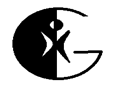 Waiting for Connection Requests
Calling serverThread’s start() method causes the thread’s run() method to execute. The run() method accepts connections and calls a method to handle each connection.
A while loop executes until the runServer variable is false, which occurs on an exception or if the class’s stop() method sets runServer false.
	public void run() {
	runServer = true;
	while (runServer) {
	try {
On accepting a connection request, the server’s accept() method creates asocket for exchanging data with the connected host. The class’s handleConnection() method manages communications with the socket.
EMBEDDED NETWORKS; UNIT - IV: Embedded Ethernet
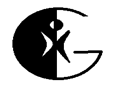 Socket socket = server.accept();
try 
{
	handleConnection(socket);
} catch (IOException e) {
System.out.print("An error occurred while working with a socket: ");
System.out.println(e.getMessage());
} finally {
try {
EMBEDDED NETWORKS; UNIT - IV: Embedded Ethernet
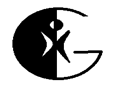 When handleConnection() returns or if there is an exception, the routine closes the socket to release any resources used by it. If there is an exception when attempting to close the socket, no action needs to be taken. If an exception occurs while attempting to accept a connection, runServer is set to false to stop the thread.
	socket.close();
	} catch (IOException e) {
	}
	}	
	} catch (IOException e) {
	runServer = false;
	}
	}
	} // end run()
EMBEDDED NETWORKS; UNIT - IV: Embedded Ethernet
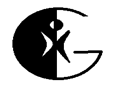 Stopping the Server
The stop() method provides a way to stop the server under program control by setting runServer false and closing the socket.
	public void stop() {
	runServer = false;
	try {
	server.close();
	} catch (IOException e) {
	}
	} // end stop()
EMBEDDED NETWORKS; UNIT - IV: Embedded Ethernet
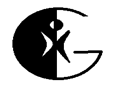 Handling a Connection
The handleConnection() method handles a single connection with a remote host.
	private void handleConnection(Socket socket)
	throws IOException {
	System.out.print("Connected to ");
	System.out.println(socket);
The socket timeout is set to the readTimeout value set in the main() method.
socket.setSoTimeout(readTimeout);
An Input-Stream object reads data from the remote host, and an Output-Stream object writes to the remote host.
InputStream in = socket.getInputStream();
OutputStream out = socket.getOutputStream();
EMBEDDED NETWORKS; UNIT - IV: Embedded Ethernet
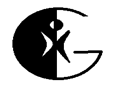 The InputStream object’s read() method attempts to read a byte from the remote host.
If the byte is -1, the input stream is closed and no more communications can take place. Otherwise, the code increments the byte and writes the incremented value to the OutputStream object.
To complete the communication, a call to the OutputStream object’s flush() method causes the data to transmit immediately, and the output stream is closed.
try {
int b = in.read();
if (b != -1) {
out.write(b + 1);
System.out.print("Writing ");
System.out.print(b + 1);
System.out.print(" to remote host.");
out.flush();
out.close();
}
} catch (InterruptedIOException ex) {
EMBEDDED NETWORKS; UNIT - IV: Embedded Ethernet
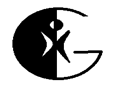 An InterruptedIOException indicates that the read attempt has timed out.
System.out.print("The remote host sent no data within ");
System.out.print(readTimeout / 1000);
System.out.println(" seconds.");
}
} // end handleConnection()
} // end TcpServer
EMBEDDED NETWORKS; UNIT - IV: Embedded Ethernet
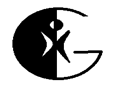 UDP and TCP from PC Applications
A PC application can communicate with any embedded system that uses UDP or TCP, including the programs that have been discussed previously.
About Network Programming on a PC
Windows includes plenty of support that greatly simplifies network programming and troubleshooting. Windows include drivers that support Ethernet communications and application programming interface (API) functions that enable applications to send and receive information over a network using TCP/IP and related protocols.
A custom application isn’t the only way for a PC application to communicate over a network. Another option is to use a browser like Microsoft’s Internet Explorer to request Web pages from computers in the network.
EMBEDDED NETWORKS; UNIT - IV: Embedded Ethernet
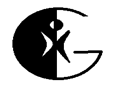 To communicate over a network, a PC must have an Ethernet interface and a network connection to the embedded system the PC wants to communicate with.
If we access the Internet from our computer, we already have TCP/IP support installed. If we need to install TCP/IP, in Windows’ Control Panel, click Network and Connections and right-click a connection. If the General tab doesn’t show Internet Protocol (TCP/IP), click the Install button to install it. This is shown in the figure below.
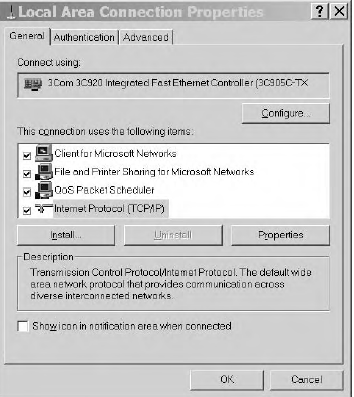 EMBEDDED NETWORKS; UNIT - IV: Embedded Ethernet
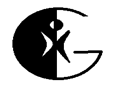 Using Visual Basic .NET
Network programming in Visual Basic .NET uses the System.Net.Sockets namespace, which includes several classes for use in network communications. 
For UDP communications, at first glance, the UdpClient class appears to provide a convenient interface. UdpClient contains selected members of the Socket class and adds support for multicasting.
But UdpClient is limited in a way that makes it impractical for much beyond basic testing. UdpClient’s Receive method is synchronous, which means it blocks the program thread that calls Receive until a datagram arrives.
If an application calls the Receive method and no datagram arrives, the thread that called Receive can do nothing but wait.
EMBEDDED NETWORKS; UNIT - IV: Embedded Ethernet
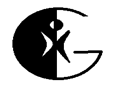 We can place the Receive call in its own thread, leaving the main program thread free to perform other tasks while waiting, but there is no way to gracefully close a blocked thread if the data never arrives.
An alternative to UdpClient is the Socket class. By declaring a socket with ProtocolType set to Udp, we have access to all of the members of the Socket class, including the ability to use the BeginReceive and EndReceive methods in asynchronous data transfers.
This means that the application doesn’t have to wait for data to arrive. Instead, the program can call BeginReceive and continue to perform other operations. 
When data arrives, a callback routine runs and calls EndReceive to retrieve the data. And the program can close at any time.
EMBEDDED NETWORKS; UNIT - IV: Embedded Ethernet
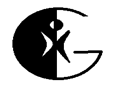 For TCP communications, the TcpClient class is a little more flexible than UdpClient. 
The SendTimeout and ReceiveTimeout properties enable us to specify how long to wait for a response from a remote host before giving up. 
If we expect the remote host to be able to respond quickly most of the time, TcpClient may be suitable. 
Or as with UDP, we can use the Socket class for TCP communications.
EMBEDDED NETWORKS; UNIT - IV: Embedded Ethernet
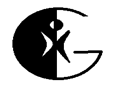 In Depth: Inside UDP and TCP
The Ethernet standard specifies a way to transfer information between computers in a local network. But Ethernet alone doesn’t provide some things that many data transfers require.
 These include naming the port, or process, that is sending the data, naming the port that will use the data at the destination, handshaking to inform the source whether the destination received the data, flow control to help data get to its destination quickly and reliably, and sequence numbering to ensure that the destination knows the correct order for messages that arrive in multiple segments.
The transmission control protocol (TCP) can provide all of these. The user datagram protocol (UDP) is a simpler alternative for data transfers that only require specifying of ports or error checking.
EMBEDDED NETWORKS; UNIT - IV: Embedded Ethernet
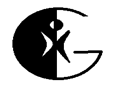 The table shown below compares UDP and TCP.
EMBEDDED NETWORKS; UNIT - IV: Embedded Ethernet
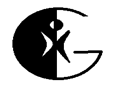 The figure shown below shows the location of UDP and TCP in a network protocol stack. UDP and TCP communicate with the IP layer and the application layer. 
Some applications don’t require UDP or TCP, and may communicate directly with the IP layer or the Ethernet driver.
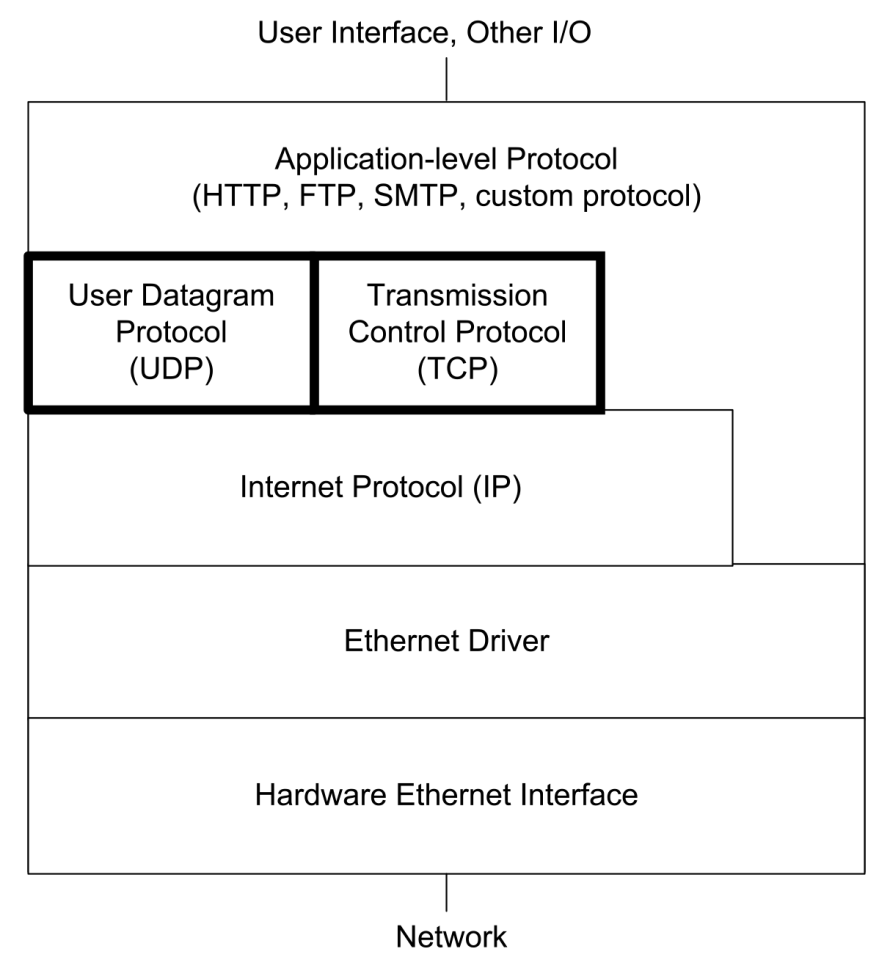 EMBEDDED NETWORKS; UNIT - IV: Embedded Ethernet
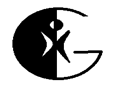 About Sockets and Ports
Every UDP and TCP communication is between two endpoints, or sockets. Each socket has a port number and an IP address.
Every UDP and TCP communication is between two endpoints, or sockets. Each socket has a port number and an IP address.
Each TCP communication also names a source port that identifies the provider of the data being sent. 
Each UDP communication has a source port, but UDP datagrams aren’t required to include the source-port number in the header.
A socket’s port isn’t a hardware port like the ports that a CPU accesses using inp and out instructions. 
Instead, the port number identifies the process, or task, that is providing the data being sent or using the data being received.
EMBEDDED NETWORKS; UNIT - IV: Embedded Ethernet
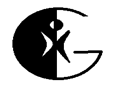 Socket can be considered as one end of a logical connection between computers. Unlike a physical connection, where dedicated wires and electronic components form a link, a logical connection exists only in software.
The Internet Assigned Numbers Authority (IANA) (www.iana.org) maintains a Port Numbers list that assigns port numbers to standard processes. There are three groups of port numbers. Values from 1 to 1023 are called well-known ports, or contact ports, and are for use by system processes or programs executed by privileged users.
Assigning a well-known port to a process makes it easy for a computer to know what port to use when it wants to communicate with a remote computer. For example, a computer requesting a Web page normally sends the request to port 80. The receiving computer assumes that messages arriving at port 80 will use the hypertext transfer protocol (HTTP) for requesting Web pages.
EMBEDDED NETWORKS; UNIT - IV: Embedded Ethernet
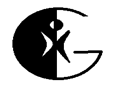 The table below shows examples of a few common processes and their well-known ports.
EMBEDDED NETWORKS; UNIT - IV: Embedded Ethernet
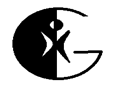 Ports from 1024 to 49151 are Registered ports. An entity can request a port number from the IANA for a particular use, and the IANA maintains a list of ports it has registered. Some of the Registered ports are assigned to companies.
For example, ports 5190 through 5193 are assigned to America Online. Other assignments are to processes, such as Building Automation and Control Networks (bacnet) on port 47808. Networks that don’t use the ports in this group for their registered purposes are free to use these ports for any purpose.
Ports from 49152 through 65535 are dynamic and/or private ports. The IANA doesn’t assign processes to these. A network may use these ports for any purpose.
In a communication between two hosts, the values of the source and destination ports don’t have to be the same and usually aren’t. The source typically selects any available local port and requests to communicate with a well-known port on the destination computer.
EMBEDDED NETWORKS; UNIT - IV: Embedded Ethernet
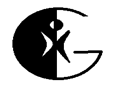 On receiving the request, the destination computer may send a reply that suggests switching the communication from the well-known port to a private port at the destination. This keeps the well-known port available to receive other new communication requests.
UDP: Just the Basics 
UDP is a basic protocol that adds only port addressing and optional error detecting to the message being sent. There is no protocol for handshaking to acknowledge received data or exchange other flow-control information.
UDP is a connectionless protocol, which means that a computer can send a message using UDP without first establishing that the remote computer is on the network or that the specified destination port is available to communicate. 
For these reasons, UDP is also called an unreliable protocol, meaning that using UDP alone, the sender doesn’t know when or if the destination received a message.
EMBEDDED NETWORKS; UNIT - IV: Embedded Ethernet
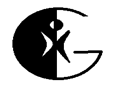 A computer that wants to send a message using UDP places the message in a UDP datagram, which consists of a UDP header followed by the data payload containing the message.
The sending computer places the UDP datagram in the data area of an IP datagram. 
In an Ethernet network, the IP datagram travels in the data field of an Ethernet frame. 
On receiving the Ethernet frame, the destination computer’s network stack passes the data portion of the UDP datagram to the port, or process, specified in the datagram’s header.
Generally UDP is less capable than TCP, so UDP is simpler to implement and thus more suitable for certain applications.
 If needed, a communication can define its own handshaking protocol for use with UDP.
EMBEDDED NETWORKS; UNIT - IV: Embedded Ethernet
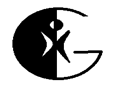 For example, after receiving a message, a receiving interface can send a reply containing an acknowledge code or other requested information. 
If the sender receives no reply in a reasonable amount of time, it can try again. But if an application needs anything more than the most basic handshaking or flow control, you should consider using TCP rather than re-inventing it for use with UDP. 
UDP has one capability not available to TCP, and that is the ability to send a message to multiple destinations at once, including broadcasting to all IP addresses in a local network and multicasting to a defined group of IP addresses.
The UDP Header and Data
The UDP header contains four fields, followed by the data being transmitted. Table below shows the fields.
EMBEDDED NETWORKS; UNIT - IV: Embedded Ethernet
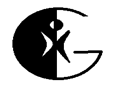 Source Port Number. The source port number identifies the port, or process, on the computer that is sending the message. The source port number is optional. If the receiving process doesn’t need to know what process sent the datagram, this field can be zero. The field is two bytes
EMBEDDED NETWORKS; UNIT - IV: Embedded Ethernet
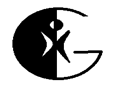 Destination Port Number: The destination port number identifies the port, or process, that should receive the message at the destination. The field is two bytes.
UDP Datagram Length: The UDP datagram length is the length of the entire datagram in bytes, including the header, with a maximum of 65535 bytes. The field is two bytes.
UDP Checksum: The UDP checksum is an optional error-checking value calculated on the contents of UDP datagram and a pseudo header. The pseudo header contains the source and destination IP addresses and the protocol value from the header of the IP datagram that will contain the UDP datagram when it transmits on the network.
The pseudo header doesn’t transmit on the network. Including the information in the pseudo header in the checksum protects the destination from mistakenly accepting datagrams that have been misrouted. The checksum value is calculated in the same way as the IP header’s checksum, The field is two bytes.
EMBEDDED NETWORKS; UNIT - IV: Embedded Ethernet
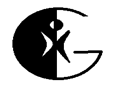 A message that travels only within a local Ethernet network doesn’t need the UDP checksum because the Ethernet frame’s checksum provides error checking. 
For a message that travels through different, possibly unknown, networks, the checksum enables the destination to detect corrupted data.
Data: A UDP datagram can be up to 65,535 bytes, and the header is eight bytes, so a datagram can carry up to 65,527 bytes of data. 
In practice, the source computer usually limits datagrams to a shorter length. One reason to use shorter datagrams is that a very large datagram might not fit in the destination’s receive buffer. 
Or the application receiving the data may expect a message of a specific size.
EMBEDDED NETWORKS; UNIT - IV: Embedded Ethernet
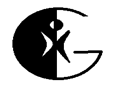 Shorter datagrams may also be more efficient. 
When a large datagram travels through networks with different capabilities, the Internet Protocol may fragment the datagram, requiring the destination to reassemble the fragments. 
All of the data will still probably get to its destination, but generally it’s more efficient to divide the data at the source and reassemble it at the destination, rather than relying on IP to do the work en route.
The IP standard requires hosts to accept datagrams of up to 576 bytes. An IP header with no options is 20 bytes, and the UDP header is 8 bytes. 
So a UDP datagram with up to 548 data bytes and no IP options should be able to reach its destination without fragmenting.
EMBEDDED NETWORKS; UNIT - IV: Embedded Ethernet
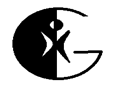 Supporting UDP in Embedded Systems
Supporting UDP in an embedded system requires the ability to add a header to data to transmit and remove the header from received data, plus support for IP.
To send a datagram using UDP, a computer in an Ethernet network must do the following:
Place the destination port number and datagram length in the appropriate locations in the UDP header. The source port number and checksum in the header are optional. Computing the checksum requires knowing the IP addresses of the source and destination.
Append the data to send to the header.
Place the UDP datagram in the data portion of an IP datagram. The IP datagram requires source and destination IP addresses and a checksum computed on the header.
Pass the IP datagram to the Ethernet controller’s driver for sending on the network.
EMBEDDED NETWORKS; UNIT - IV: Embedded Ethernet
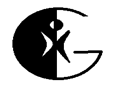 To receive a datagram using UDP, a computer in an Ethernet network must do the following:
Receive an IP datagram from the Ethernet controller’s driver.
Strip the IP header from the datagram. Calculate the IP checksum and compare the result with the received value.
If the checksums match, strip the header from the UDP datagram. If using the UDP checksum, calculate its value and compare it to the received checksum.
Use the destination port number to decide where to pass the received data.
TCP: Adding Handshaking and Flow Control
UDP provides the basics for transferring data between processes on different computers. But using UDP alone, the source doesn’t know whether or not a destination received the data sent. 
TCP uses a system of sequence and acknowledgment numbers that enable the destination to acknowledge receiving specific data bytes.
EMBEDDED NETWORKS; UNIT - IV: Embedded Ethernet
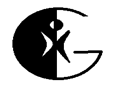 Using sequence numbers, a destination can place received messages in the order they were sent, even if they were received out of order. 
Sequence numbers also enable a destination to detect duplicate received data. 
For more efficient transfers of large amounts of data, TCP specifies a way for the source to match the amount of data sent with the ability of the destination to accept new data.
The document that defines TCP is RFC0793: Transmission Control Protocol. 
It’s also an approved standard with the designation STD0007.
Several additional RFCs contain proposed standards that enhance and improve the original standard.
EMBEDDED NETWORKS; UNIT - IV: Embedded Ethernet
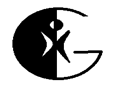 TCP is a called a connection-oriented protocol because processes can’t exchange data until they have exchanged communications to establish a connection with each other.
TCP is called a reliable protocol because the handshaking, checksum, and sequence and acknowledge numbers enable the source to verify that data has arrived at its destination without error.
A TCP segment consists of a header optionally followed by a data payload. (A header might transmit without a data payload to send status or control information.) 
The term segment suggests that a single TCP segment is only a portion of a complete TCP data transfer, and every successful data transfer uses at least two segments.
EMBEDDED NETWORKS; UNIT - IV: Embedded Ethernet
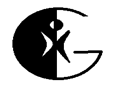 The source sends one or more segments containing data, and the destination sends one or more segments to acknowledge receiving the data. 
A single acknowledgment can acknowledge multiple segments. In contrast, each UDP datagram is an independent unit that requires no additional communication. 
Like UDP, TCP uses port numbers to identify processes at the source and destination. Before two processes can send and receive data using TCP, their computers must establish a connection by performing a 3-way handshake. On completing the handshake, each computer has acknowledged that the port specified in the handshake is available to receive communications from the specified port on the other computer.
 Either computer may then use the connection to send TCP segments to the other computer.
EMBEDDED NETWORKS; UNIT - IV: Embedded Ethernet
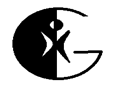 On receiving a data over an established connection, the destination responds by returning information about whether the data arrived without error, whether it’s OK to send more data, and if so, the quantity of new data the destination is able to receive. 
To close a connection, each computer sends a request to close the connection and waits for an acknowledgment of the request.
The TCP Header
The header of a TCP segment has ten required fields and one optional field. 
The header is at least 20 bytes. Data following the header is optional. Table below show the fields.
EMBEDDED NETWORKS; UNIT - IV: Embedded Ethernet
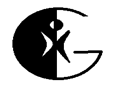 EMBEDDED NETWORKS; UNIT - IV: Embedded Ethernet
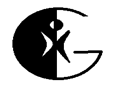 Source Port Number. The source port number identifies the port, or process, on the computer that is sending the message. A TCP segment must include a source port number so the destination knows where to send the acknowledgment. This field is two bytes. 
Destination Port Number. The destination port number identifies the port, or process, that should receive the message at the destination. This field is two bytes.
Sequence Number. The sequence number, also called the segment sequence number, identifies the segment. The sequence number enables the destination to acknowledge receiving the data in a specific segment. 
When a source sends a message that requires multiple segments, the sequence numbers enable the destination to place the segments in order even if they arrive out of order.
EMBEDDED NETWORKS; UNIT - IV: Embedded Ethernet
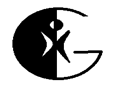 In the first segments sent when establishing a connection, each computer provides an initial sequence number. The TCP standard recommends selecting this number by using the value of a counter that increments every four microseconds. Using a counter helps to prevent duplicate numbers if a connection closes, then reopens.
For segments that include data, the sequence number is also the number of the first data byte in the segment, with the following data bytes numbered in sequence. 
If the source sends another segment using the same connection, that segment’s sequence number equals the previous segment’s sequence number plus the number of data bytes in the previous segment. For example, assume that a source sends three segments, each with 100 data bytes, and the first segment’s sequence number is 1000. 
The second segment’s sequence number is 1100 (1000 + 100) and the third segment’s sequence number is 1200 (1100 + 100).
EMBEDDED NETWORKS; UNIT - IV: Embedded Ethernet
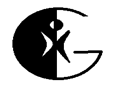 If a sequence number reaches the maximum value of 232-1, it wraps back to zero. This field is four bytes.
Acknowledgment Number: The destination computer returns an acknowledgment number to let the source know that a specific segment or segments were received. 
The field is valid when the ACK control bit described below is set to 1. The acknowledgment number equals the sequence number of the last received byte in sequence plus 1. 
This value is also the sequence number the destination expects in the next received segment. 
In returning an acknowledgment number, the computer is saying that it has received all of the data up to one less than the acknowledgment number.
EMBEDDED NETWORKS; UNIT - IV: Embedded Ethernet
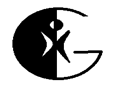 For example, if we again assume that a source sends three segments, each with 100 data bytes, and the first segment’s sequence number is 1000, on receiving the first segment, the destination could return a header with an acknowledgment number of 1100. 
On receiving the second segment (with a sequence number of 1100), the destination could return an acknowledgment number of 1200. 
On receiving the third segment, the returned acknowledgment number would be 1300.
The destination doesn’t have to return a acknowledgment for every received segment. In the above example, the destination could wait until it received all three segments. 
It would then return a single segment with an acknowledgment number of 1300, indicating that all of the data bytes through 1299 have been received.
But if the destination waits too long before acknowledging, the source will think the data didn’t reach its destination and will resend.
EMBEDDED NETWORKS; UNIT - IV: Embedded Ethernet
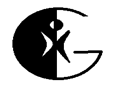 In the above example, if the destination receives only the first and last segments, with segment numbers 1000 and 1200, it can return an acknowledgment number of 1100, but should wait to receive the middle  segment, with the segment number 1100, before returning an acknowledgment number of 1300. This field is four bytes. 
Header Length: Because a TCP header’s length can vary depending on the contents of the TCP Options field, the header includes a field that specifies the header’s length. 
The value is in units of 32 bits, so all headers must be multiples of 32 bits, padded with zeros at the end if necessary. 
A header with no TCP Options field has a Header Length of 5, to indicate a header size of 160 bits, or 20 bytes. 
This field is four bits.
Reserved Field: This field is six bits, all zeroes.
EMBEDDED NETWORKS; UNIT - IV: Embedded Ethernet
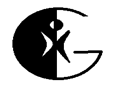 Control Bits: The control-bits field is six bits. The bits provide information about the status of the connection, tell the destination something about when to process the data, and enable the source to inform the destination of a change in status of the connection. 
The points mentioned below describe the meaning of each bit, in order as they appear in the header, when the bit is equal to 1.
URG. The segment is urgent. Urgent segments use the Urgent Pointer field described below.
ACK. The header contains a valid acknowledgment number. When establishing a TCP connection, each computer sets this bit in the first segment that acknowledges receiving a header containing a sequence number, and in all segments that follow in the connection.
EMBEDDED NETWORKS; UNIT - IV: Embedded Ethernet
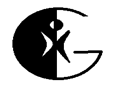 iii. PSH. The receiver should push, or send, the segment’s data to the receiving application as soon as possible. 
	If a computer normally waits for a buffer to fill before passing received data to an application, the PSH bit can advise the computer to pass data to the application right away, even if the buffer is not full.
EMBEDDED NETWORKS; UNIT - IV: Embedded Ethernet
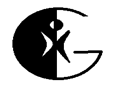 iv. RST. Reset the connection. RST provides a way to recover if a connection becomes unsynchronized or invalid. 
	A computer sends a segment with the RST bit set after receiving a segment that doesn’t appear to be intended for the current connection, or if the connection has been closed.
	Receiving a segment with the RST bit set informs a computer that it should end the current connection and start over in establishing a connection. 
	For example, if one computer in a connection crashes and restarts, the previous connection is no longer valid, but the other computer may not know this and may continue sending data. On receiving a segment for a closed connection, the destination returns a segment with RST set to let the source know that the computers need to re-establish the connection.
EMBEDDED NETWORKS; UNIT - IV: Embedded Ethernet
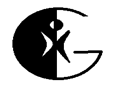 v. SYN. Synchronization is in progress. Synchronization is the process of performing the 3-way handshake to establish a TCP connection. The SYN bit is set to 1 until the handshake is complete, indicating the connection is established. In all of the segments that follow, the SYN bit is zero.
vi. FIN. The source has no more data to send. The source may set this bit in the header of the segment containing the final data sent in a connection, or in a header that follows this segment.
Window: Window is the number of new bytes the receiving computer can accept. The value may change with each segment a computer sends, depending on how much buffer space is available. A source may use the received value in determining how much data to send in the next segment. The maximum window size is 65535 bytes. If a destination’s window is zero, a source that wants to send data may send a single byte periodically to cause the destination to return an updated window value. This field is two bytes.
EMBEDDED NETWORKS; UNIT - IV: Embedded Ethernet
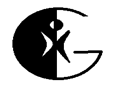 Checksum: TCP requires a checksum. The source and destination calculate the checksum on the contents of the TCP segment plus a pseudo header containing information from the IP header and the TCP segment length. Table below shows the values in the pseudo header. As with UDP, the pseudo header doesn’t transmit on the network and including the pseudo header in the checksum protects the destination from mistakenly accepting datagrams that have been misrouted. The checksum value is calculated in the same way as the IP header’s checksum,. The field is two bytes.
EMBEDDED NETWORKS; UNIT - IV: Embedded Ethernet
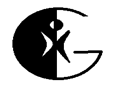 Urgent Pointer. When the URG bit is set, the urgent pointer marks the end of the urgent data. The value is the sequence number of the last byte of urgent data, expressed as an offset from the segment’s sequence number. 
For example, if the segment’s sequence number is 1000 and the first 8 bytes are urgent data, the urgent pointer would be 8. A typical use for the urgent pointer is to enable a user to interrupt a process. This field is two bytes. 
TCP Options: The items in the TCP options field are optional, so this field is zero or more bytes. The Maximum Segment Size option enables the receiving process to specify the maximum segment size the process can handle. 
A process uses this option only when establishing a connection, in a segment where the SYN bit is set. The option is four bytes, consisting of the byte 02h, followed by 04h, followed by two bytes that specify the maximum segment size.
EMBEDDED NETWORKS; UNIT - IV: Embedded Ethernet
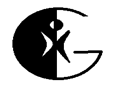 The No Operation option provides a way to align options on a word boundary. The option is the single byte 01h. 
The End of Option List option indicates that there are no more options in the field. This option is the byte 00h.
The complete TCP header must be a multiple of 32 bits. To achieve this, the end of the TCP Options field may be padded with zeros.
The Data Portion: Following the header is the optional data portion of the segment. The IP standard requires hosts to accept datagrams of up to 576 bytes. 
An IP header with no options is 20 bytes, and a TCP header with no options is also 20 bytes. 
So a TCP segment with up to 536 data bytes and no IP options or TCP options should be able to reach its destination without fragmenting.
EMBEDDED NETWORKS; UNIT - IV: Embedded Ethernet
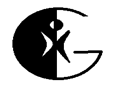 Establishing a Connection
A TCP connection has two endpoints, one at the source and one at the destination. 
Each endpoint is a socket, with a port number and IP address. Each TCP connection has a unique pair of sockets, but a single socket on a computer can have multiple connections, each to a different socket. 
For example, a computer’s port 80 can have connections to a number of remote computers at the same time. A pair of computers can have multiple connections to each other at the same time, as long as no two pairs of sockets are identical.
To establish a connection, two computers must complete a 3-way handshake. Each communication in the handshake contains a TCP header. The computer that requests the connection is sometimes referred to as the TCP client, while the computer that receives the connection request is the TCP server. Once the connection has been established, either computer can transmit to the other at any time, although an application protocol may limit when the computers may transmit.
EMBEDDED NETWORKS; UNIT - IV: Embedded Ethernet
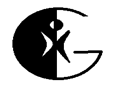 Figure below shows typical communications in a handshake between two processes, the client and server, using the following communications:
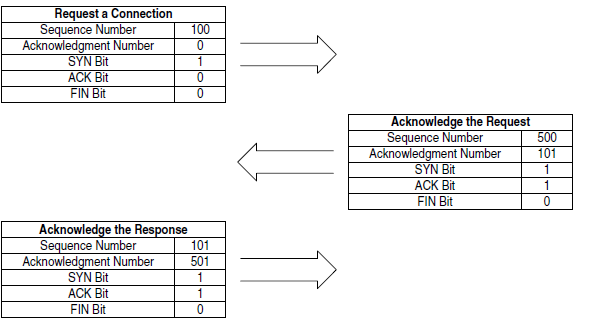 EMBEDDED NETWORKS; UNIT - IV: Embedded Ethernet
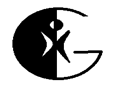 The client initiates the handshake by sending a segment containing an initial sequence number. In the example, the sequence number is 100. The acknowledgment number is zero, the SYN bit is 1, and the ACK and FIN bits are zero.
The server waits to receive a connection request. On receiving the segment from the client, the server responds by sending a segment containing its own initial sequence number and an acknowledgment number equal to the received sequence number + 1. In the example, the segment’s sequence number is 500. The acknowledgment number is 101 (the received sequence number + 1). The SYN and ACK bits are 1, and the FIN bit is zero.
The client responds by sending a segment whose sequence number is 101, the received acknowledgment number. The acknowledgment number is 501, which is the received sequence number + 1. The SYN and ACK bits are 1, and the FIN bit is zero. The connection is now established.
EMBEDDED NETWORKS; UNIT - IV: Embedded Ethernet
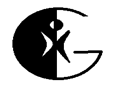 Sending and Receiving Data
The figure below shows an example of an exchange of data.
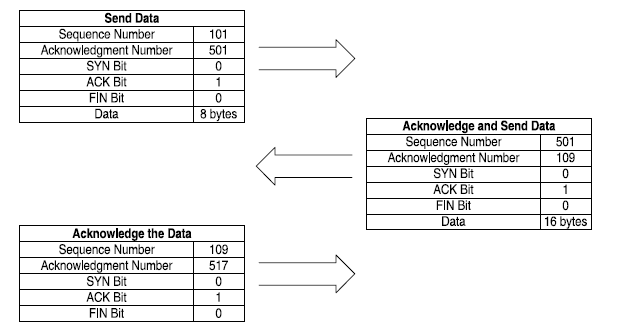 EMBEDDED NETWORKS; UNIT - IV: Embedded Ethernet
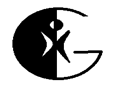 The client sends a segment with a sequence number of 101, an acknowledgment number of 501, an ACK bit of 1, a SYN bit of zero, and eight bytes of data in the data portion of the segment.
The ACK and SYN bits don’t change for the  remainder of the connection.
The server acknowledges receiving the 8 bytes of data by sending a segment with a sequence number of 501 and an acknowledgment number of 109. 
The data portion of this segment may also contain new data to be sent to the client, which the client acknowledges in another segment.
The segments sent when establishing a connection can include data as well. 
When this occurs, the destination must hold the received data until the connection is established.
EMBEDDED NETWORKS; UNIT - IV: Embedded Ethernet
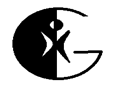 A successful handshake tells the source computer that the data arrived at the destination computer’s TCP layer. 
There is still possibility for error, however, because the handshake can’t guarantee that the  designated process at the destination computer received the data from the TCP layer. 
So to be absolutely sure that the destination’s application received the data, we need a protocol at the application layer to provide the acknowledgment.
Closing a Connection
Closing a connection also requires handshaking. To close a connection completely, each computer sends a segment with the FIN control bit set to 1 to indicate that the computer has no more data to send. 
Each destination must acknowledge receiving the FIN. Figure below shows an example.
EMBEDDED NETWORKS; UNIT - IV: Embedded Ethernet
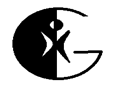 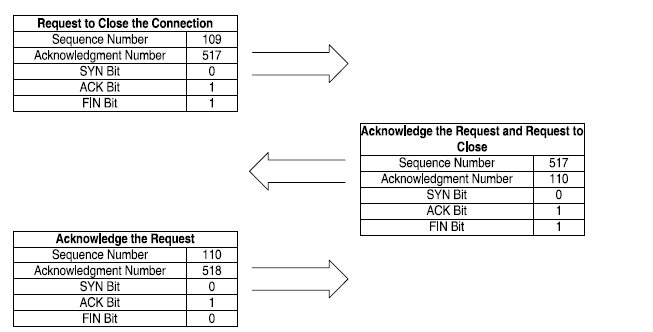 EMBEDDED NETWORKS; UNIT - IV: Embedded Ethernet
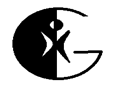 The client sends a segment with the FIN control bit set to 1. This indicates that the client will send no more data over this  connection. The client may continue to receive from the server.
The server sends a segment acknowledging the received FIN. If the server has no more data to send, it sets its FIN bit to 1. Otherwise, the server continues to send data and sets the FIN bit to 1 when all of the data has been sent.
The client sends a segment acknowledging the received FIN. The connection is now closed.
It is possible that one of the computers will crash or be removed from the network before the closing handshake completes. 
In this case, the other computer may decide after a time to consider the connection closed and free the resources allocated to the connection.
EMBEDDED NETWORKS; UNIT - IV: Embedded Ethernet
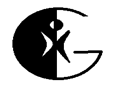 Flow Control
A sending process may have multiple segments ready to send to a destination. Before sending each segment, the sending process could wait for an acknowledgment for the previous segment.
But this is not the most efficient way to transfer data if the destination has room to store the data in more than one segment.
For more efficient transfers, the sending process can use a received header’s Window field to help determine how much data to send without waiting for an acknowledgment.
The destination can adjust the size according to its current state by changing the contents of the Window field as needed in the headers it sends.
EMBEDDED NETWORKS; UNIT - IV: Embedded Ethernet
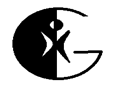 A received acknowledgment number tells the sender that the destination received all of the data with segment numbers up to one less than the acknowledgment number. If the sender receives no acknowledgment, it can resend the data.
Typically, on sending a segment, the source temporarily stores the segment’s data in a retransmission queue and starts a timer. On receiving an acknowledgment, the source deletes the data from the retransmission queue.
If the source doesn’t receive an acknowledgment by the time the timer times out, the source assumes that the destination didn’t receive the segment and resends it, using the data in the retransmission queue.
The amount of time to wait before resending can vary with the network. Hosts often use the average round-trip time for a transmission in determining a timeout value.
EMBEDDED NETWORKS; UNIT - IV: Embedded Ethernet
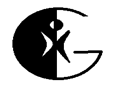 Enhancing Performance
Over time, several methods have come into popular use to help make TCP data transfers more efficient. 
The methods limit how much data a sender can send in some situations, and may also eliminate the need to wait for a timeout before retransmitting.
The methods are Slow Start, Congestion Avoidance, Fast Retransmit, and Fast Recovery. RFC2581: TCP Congestion Control documents the methods.
The methods all have to do with specifying the number of segments a source can transmit before receiving an acknowledgment. 
If a source waits for acknowledgment of the previous segment before sending the next segment, the source complies with the requirements of the approved and proposed standards.
EMBEDDED NETWORKS; UNIT - IV: Embedded Ethernet
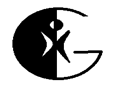 Supporting TCP in Embedded Systems
Supporting TCP in an embedded system is more complicated than supporting UDP. In addition to adding and removing headers and supporting IP, the computer must perform the 3-way handshake to connect to a remote host, maintain sequence and acknowledgment numbers when exchanging data, handshake when closing a connection, and respond to detected errors.
To send a message using TCP, a computer in an Ethernet network must do the following:
Establish a connection using the 3-way handshake
Use the received Window size to determine how much data the remote computer can accept.
Place the source and destination port numbers, sequence number, acknowledgment number, header length, source window size, and checksum in the appropriate locations in the TCP header.
Computing the checksum requires knowing source and destination IP addresses.
EMBEDDED NETWORKS; UNIT - IV: Embedded Ethernet
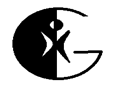 Place the data to send in the data portion of the segment.
Place the TCP segment in the data portion of an IP datagram. The IP datagram requires source and destination IP addresses and computing a checksum on the header.
Pass the IP datagram to the Ethernet controller’s driver for sending on the network and start a timeout timer.
Wait to receive an acknowledgment number that indicates that the remote computer received the data. If the acknowledgment doesn’t arrive before a timeout, resend the segment.
To receive a datagram using TCP, a computer in an Ethernet network must do the following:
Establish a connection using the 3-way handshake.
Receive an IP datagram from the Ethernet controller’s driver.
Strip the IP header from the datagram.  Calculate the checksum and compare with the received value.
If the checksums match, strip the header from the TCP segment. Calculate the checksum and compare it to the received value.
EMBEDDED NETWORKS; UNIT - IV: Embedded Ethernet
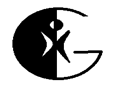 Examine the received acknowledgment number to find out if the segment is acknowledging receipt of previously sent data and if so, delete the acknowledged data from the retransmission queue.
Compare the received sequence number to the expected value. If the numbers match, set the acknowledgment number to return to the sender in a TCP segment.
Use the destination port number to decide where to pass the data.
In addition, at any time, either computer may request to close or reset the connection and the other computer should acknowledge the request and may request to close or reset the connection from the other end if appropriate.
EMBEDDED NETWORKS; UNIT - IV: Embedded Ethernet
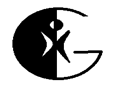 SERVING WEB PAGES WITH DYNAMIC DATA
Many standard application-level protocols also use TCP or UDP when exchanging information. 
One of the most popular of these is the hypertext transfer protocol (HTTP), which enables a computer to serve Web pages on request.
Quick Start: Two Approaches
A Web browser such as Microsoft’s Internet Explorer is a client application that uses HTTP to request Web pages from servers on the Internet or in a local network.
The servers don’t have to be PCs or other large computers.
Even a small embedded system with limited memory can serve a page containing text and simple images, including pages that display real-time data and accept and act on user input.
EMBEDDED NETWORKS; UNIT - IV: Embedded Ethernet
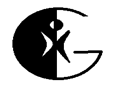 A browser provides a user interface for requesting and displaying pages. The computers that request Web pages typically have full-screen displays, but for some applications, an embedded system with limited display capabilities can function as an HTTP client.
With an Internet connection, a Web server can serve pages to any browser on the Internet. Or a server may be programmed to respond to requests only from specific IP addresses. 
A Web server in a local network may serve pages to selected computers or to any computer in the local network.
An embedded system that functions as a Web server generally has all of the following:
Non-volatile memory to hold pages to be served. 
Support for TCP and IP. Requests for Web pages and the pages sent in response travel in the data portion of TCP segments.
EMBEDDED NETWORKS; UNIT - IV: Embedded Ethernet
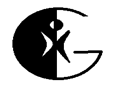 Support for HTTP. The server must be able to understand and respond to received requests for Web pages. The HTTP standard specifies the format for the requests and replies.
A local-network or Internet connection. To serve pages on the Internet, the Web server must have an Internet connection. Any firewalls must be configured so the system can receive HTTP requests.
One or more pages to serve. The Web pages are files or blocks of text that use a form of encoding called hypertext markup language (HTML). The HTML encoding specifies the formatting of text and images on the page, including text size and fonts and the positioning of text and other elements on the page. The HTML code may include links to images that appear on the page, as well as links to other pages or resources.
Serving a Page with Dynamic Data
Many Web pages are static, where the information on the page doesn’t change unless someone edits the page’s HTML file and uploads the new file to the server. Static Web pages are useful for presenting product information, articles, or other information that remains constant.
EMBEDDED NETWORKS; UNIT - IV: Embedded Ethernet
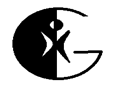 But most embedded systems have little use for static pages, other than possibly presenting a home page with links to other pages. 
An embedded system that functions as a Web server will almost certainly want to display real-time information such as sensor readings or other up-to-the-minute information about the processes or environments the system is controlling or monitoring.
Dynamic, or real-time, data includes any data that can change over time and can be different each time the page is served. 
An obvious example is a counter that displays the number of times the page has been accessed. 
Dynamic data may also include sensor or switch readings and time and date information.
The supporting code included with the Rabbit and TINI greatly reduces the amount of the programming required to serve Web pages with dynamic content.
The figure below shows an example page.
EMBEDDED NETWORKS; UNIT - IV: Embedded Ethernet
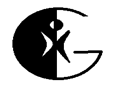 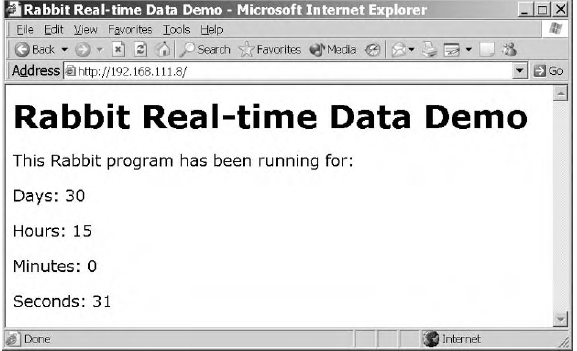 EMBEDDED NETWORKS; UNIT - IV: Embedded Ethernet
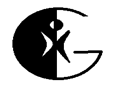 The embedded system stores the number of days, hours, minutes, and seconds in variables. 
When serving the page, the server application inserts the current values of the variables in the appropriate places in the page. 
We can use the same techniques to create Web pages that display the current values of any variables in a system.
The Rabbit and TINI examples use different approaches to achieve the result.
The Rabbit uses Server Side Include directives that instruct the server to insert the values of variables in the appropriate locations in the file being served.
For the TINI, instead of storing the Web page in a separate file, the application creates the Web page as it is being sent, using a series of writes to send the page’s contents to a TCP socket and inserting the values of variables in the designated locations in the page.
EMBEDDED NETWORKS; UNIT - IV: Embedded Ethernet
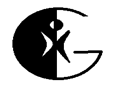 Rabbit Real-time Web Page
To serve its Web page, the Rabbit module uses HTTP functions and structures provided in Dynamic C to serve the Web page’s file on request. The main program loop updates the time variables once per second.
Page Design
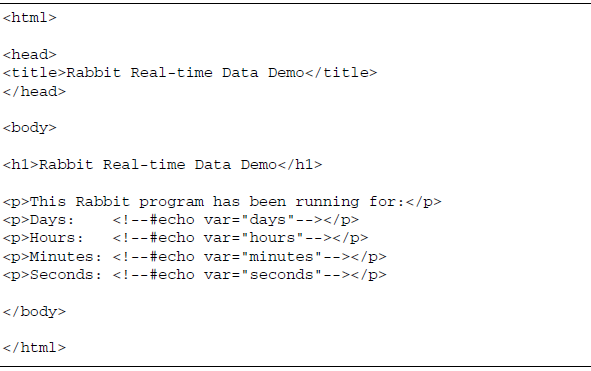 EMBEDDED NETWORKS; UNIT - IV: Embedded Ethernet
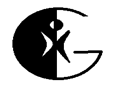 The above figure is the HTML code for the Webpage that is shown above.
The page uses HTML tags to advise the browser how to display the page’s contents. Each tag consists of text enclosed by angle brackets < >.
The code shown above is the five lines that each begin with a paragraph tag (<p>).
A paragraph tag tells the browser to display the information that follows in a new paragraph. 
The first paragraph tag causes the browser to display the text, “This Rabbit program has been running for:”.
Each of the four lines that follow contains a Server Side Include #echo directive that inserts the value of a variable on the page. 
A Server Side Include directive uses the same delimiters as an HTML comment.
EMBEDDED NETWORKS; UNIT - IV: Embedded Ethernet
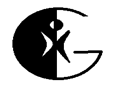 A comment, which is text that the browser ignores and doesn’t display, is enclosed by <!-- and -->. 
On receiving a page that contains an HTML comment, the browser displays the page the same as if the comment and its delimiters were not present.
Another use for comment delimiters is to enable a page to specify Server Side Include (SSI) directives that the server executes before serving the page to the browser. 
Before serving a page containing an SSI directive, the server executes the directive and replaces the delimiters and the text between them with the result of executing the directive.
If for some reason the server doesn’t support the directive, the server ignores the directive and the browser treats the directive as a comment, which is not displayed.
EMBEDDED NETWORKS; UNIT - IV: Embedded Ethernet
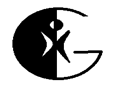 The #echo directive tells the server to replace the comment tag and its contents with the value of the named variable. 
For example, in the first directive, the server replaces <!--#echo var="days"--> with the value of the variable days on the server. If days equals 5, the browser receives and displays Days: 5.
	Serving the Page
The following is the complete application code the Rabbit requires to serve the Web page shown above.
	Initial Defines and Declarations
How TCPCONFIG specifies a macro that sets a network configuration stored in the file tcp_config.lib. Our program must specify an appropriate macro for our system and network configuration.
EMBEDDED NETWORKS; UNIT - IV: Embedded Ethernet
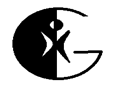 The #memmap directive stores all C functions not declared as root in the extended memory area. 
#define TCPCONFIG 1
#memmap xmem
The application requires the dcrtcp.lib library, which supports TCP/IP and related protocols, and the http.lib library, which supports HTTP.

The #ximport directive retrieves a file from the PC being used for project development, stores the file’s length and contents in the Rabbit’s extended memory, and associates a symbol (index_html in the example below) with the file’s address in memory.

Application code uses the symbol to locate the file and determine its length. 
The path in the #ximport statement must match the location of the file in your development PC. The file index.shtml contains the text in the code shown above (page design)
EMBEDDED NETWORKS; UNIT - IV: Embedded Ethernet
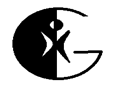 #use "dcrtcp.lib"
#use "http.lib"
#ximport "c:/rabbitserver/index.shtml" index_html
Four variables store the values for the units of time the Web page will display.
unsigned long days;
unsigned long hours;
unsigned long minutes;
unsigned long seconds;
Dynamic C’s HTTP server uses two structures, HttpType and HttpSpec, which contain information relating to the files the Web server serves.
The HttpType structure matches file extensions with file types and specifies a handler to use with files with the named extensions. When sending a file in response to an HTTP request, the server must identify the file type in the Content-Type field of the HTTP header in the response.
EMBEDDED NETWORKS; UNIT - IV: Embedded Ethernet
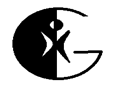 The server in this application supports a single Web page with the extension .shtml, which is the conventional extension for files that use SSI directives. 
Dynamic C’s handler for pages with SSI directives is shtml_handler.
The HttpType structure below associates .shtml with the MIME type text/html, which is a text file that uses HTML encoding.
Other MIME types include text/plain, image/jpeg, and audio/mpeg. 
The server’s default file ("/“) is associated with the first entry in the Http_types structure.
	const HttpType http_types[] =
	{
	{ ".shtml", "text/html", shtml_handler}
	};
EMBEDDED NETWORKS; UNIT - IV: Embedded Ethernet
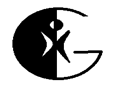 The HttpSpec structure contains information about the files, variables, and structures that the Web server can access. Each entry in the structure has seven parameters, though not all entry types use all of the parameters. 
The structure in this example has entries for two files and four variables:
	const HttpSpec http_flashspec[] =
	{
	{ HTTPSPEC_FILE, "/", index_html, NULL, 0, NULL, NULL}, { HTTPSPEC_FILE, "/index.shtml", index_html, NULL, 0, NULL, NULL},
	{ HTTPSPEC_VARIABLE, "days", 0, &days, INT32, "%d“, NULL},
	{ HTTPSPEC_VARIABLE, "hours", 0, &hours, INT32, "%d“, NULL},
	{ HTTPSPEC_VARIABLE, "minutes", 0, &minutes, INT32, "%d“,		NULL},
	{ HTTPSPEC_VARIABLE, "seconds", 0, &seconds, INT32, "%d“, 		NULL},
	};
EMBEDDED NETWORKS; UNIT - IV: Embedded Ethernet
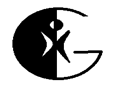 The HTTPSPEC_FILE entries associate the symbols defined in #ximport statements with the names of files that browsers may request from the server.
These are the parameters for an HTTPSPEC_FILE entry:
Type. Indicates whether the entry is for a file, variable, or function. HTTPSPEC_FILE specifies that the entry is for a file.
Name. Names a file the Web server can access. This example has one file, index.shtml, with two entries to enable browsers to request the file by name ("index.shtml") or as the default file to serve when no name is specified ("/").
Data. Specifies the file’s physical address. Both HTTPSPEC_FILE entries point to index_html, where the file index.shtml is stored.
Addr. Unused (NULL) for files.
Vartype. Unused (zero) for files.
Format. Unused (NULL) for files.
Realm. Names an HttpRealm structure that identifies a name and password required to access the file. NULL if unused.
EMBEDDED NETWORKS; UNIT - IV: Embedded Ethernet
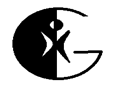 The four HTTP_VARIABLE entries specify variables for the different units of time. These are the parameters for an HTTP_VARIABLE entry:
Type. Indicates whether the entry is for a file, variable, or function. HTTPSPEC_VARIABLE specifies that the entry is for a variable.
Name. Provides the name of a variable the Web server can access. The server’s Web page displays the values of four variables: "days“, "hours", "minutes", and "seconds".
Data. Unused (zero) for variables.
Addr. A short pointer to the variable.
Vartype. The type of variable. The options are 8-bit integer (INT8), 16-bit integer (INT16), 32-bit integer (INT32), 16-bit pointer (PTR16), and 32-bit floating-point  value (FLOAT32). The PTR16 type is useful for displaying strings.
Format. The printf specifier to use when displaying the variable. The specifier %d causes the variable to display as a decimal value. Realm. Identifies a name and password to access the variable. NULL if unused.
EMBEDDED NETWORKS; UNIT - IV: Embedded Ethernet
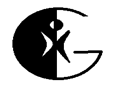 The main() Function
The application’s main() function begins by declaring variables related to time, calling sock_init() to initialize the TCP/IP stack, and calling http_init() to initialize the Web server. 
Calling tcp_reserveport() to reserve port 80 for the Web server is optional but can improve performance in two ways: by allowing a socket to be established even if the server can’t exchange data yet and by shortening the waiting period for closing a socket.
	main()
	{
	unsigned long start_time;
	unsigned long total_seconds;
	sock_init();
	http_init();
	tcp_reserveport(80);
EMBEDDED NETWORKS; UNIT - IV: Embedded Ethernet
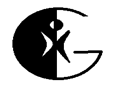 Dynamic C’s SEC_TIMER variable contains the number of seconds since midnight on the morning of January 1, 1980. The program uses this value to measure how long the program has been running, beginning with an initial count stored in start_time when the program begins running:
start_time = SEC_TIMER;
The program’s endless while loop has two responsibilities. It calls http_handler(), which is required periodically to parse received requests and pass control to shtml_handler() or another handler specified in the HttpType structure. And a costatement updates the time variables once per second.
When one second has elapsed, as specified in the waitfor(DelaySec(1)) statement, the program calculates the number of seconds it has been running by subtracting the start_time value from the current value of SEC_TIMER.
EMBEDDED NETWORKS; UNIT - IV: Embedded Ethernet
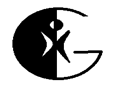 The program then divides the number of seconds into days, hours, minutes, and seconds:
To find the number of days, take the integer result of total_seconds divided by the number of seconds per day (86,400).
To find the number of hours, divide total_seconds by the number of seconds per hour (3600) to get the total number of elapsed hours. 
Eliminate any full days with modulus division by the number of hours per day (24).
To find the number of minutes, divide total_seconds by the number of seconds per minute (60) to get the total number of elapsed minutes. 
Eliminate any full hours with modulus division by the number of minutes per hour (60).
EMBEDDED NETWORKS; UNIT - IV: Embedded Ethernet
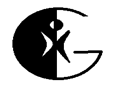 To find the number of seconds excluding full minutes, use the result of modulus division of total_seconds by the number of seconds per minute (60).
	while (1)
 	{
		http_handler();
		costate 
		{
			waitfor(DelaySec(1));
			total_seconds = SEC_TIMER - start_time;
			days = total_seconds /86400;
			hours = (total_seconds /3600) % 24;
			minutes = (total_seconds /60) % 60;
			seconds = total_seconds % 60;
		}
	//Code to perform other tasks can be placed here.
	} // end while(1)
	} // end main()
EMBEDDED NETWORKS; UNIT - IV: Embedded Ethernet
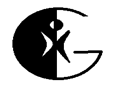 Dynamic C’s HTTP server and SHTML handler code manage the serving of the Web page, including accepting requests to connect, returning the requested pages or other HTTP responses as appropriate, and closing connections.
In a real-world application, the main loop would probably perform other tasks as well. The costatement ensures that other tasks will get their turn even while waiting for the costatement’s delay timer to time out. 
Accessing the Web Server
When the Rabbit is running this code, you can request its Web page by entering the module’s IP address in a browser’s Address text box:
http://192.168.111.7
 or by specifying the IP address and Web page:
http://192.168.111.7/index.shtml
EMBEDDED NETWORKS; UNIT - IV: Embedded Ethernet
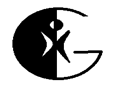 If a domain name is assigned to the IP address, you can use that as well to request the page. On receiving a request for a page, the Rabbit’s HTTP server appends an appropriate HTTP header to the top of the requested file and writes the header and file to the socket that requested it.
The SHTML handler replaces the #echo directives on the page with the current values of days, hours, minutes and seconds.
TINI Real-time Web Page
To use a TINI to serve Web pages with dynamic content, we have a few choices. Our first thought might be to use the HttpServer class provided with the TINI’s operating system. Built-in Web server can only serve static pages. Serving dynamic data would require changing the data in the stored pages whenever the content changes. It is more  efficient to retrieve the dynamic data on request and insert it in the page as it is being served.
EMBEDDED NETWORKS; UNIT - IV: Embedded Ethernet
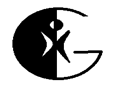 Another option is to install and run a server program that supports Java servlets. A servlet is a software component that can respond to user input and generate dynamic content for Web pages. In most cases, servlets are the most effective and time-saving way to enable a Web server to serve dynamic content.
A third option is to write a basic Web server that uses the ServerSocket class and adds dynamic content as it serves its pages. For some low-volume applications that serve one or a few pages, this kind of server can do the job without adding too much complexity. 
The Web server responds to requests to connect to a specific port. 
When a connected host sends an HTTP request for a supported page, the server calculates the values of variables the page contains, writes the contents of the page to the socket, and closes the socket.
EMBEDDED NETWORKS; UNIT - IV: Embedded Ethernet
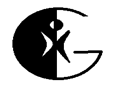 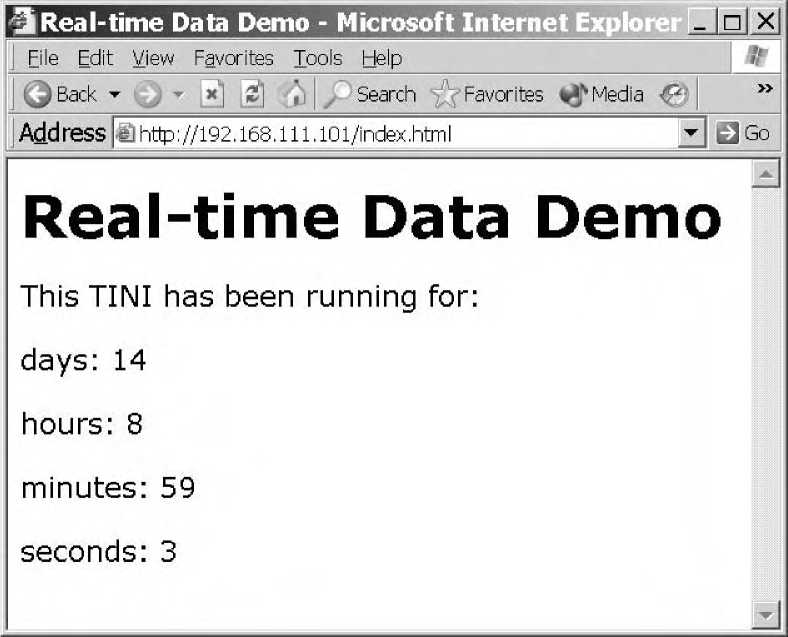 EMBEDDED NETWORKS; UNIT - IV: Embedded Ethernet
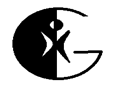 The figure above shows the web page served by a TINI which shows how long TINI has been running since it booted up. 
The figure below shows the source code for the page as received by the browser.
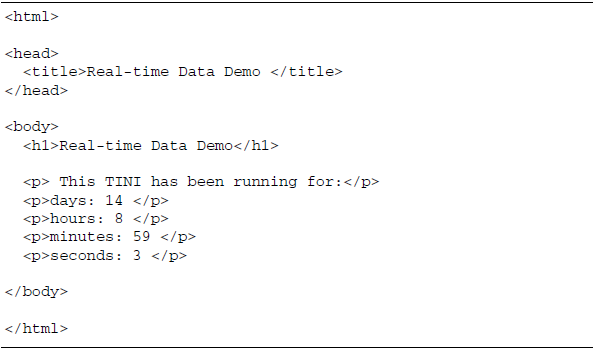 EMBEDDED NETWORKS; UNIT - IV: Embedded Ethernet
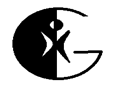 Imports and Initial Declarations
The code imports java.net classes for networking functions and java.io classes to support input and output functions. The TINI-specific TINIOS class includes an uptimeMillis() method the application uses to retrieve the number of milliseconds the TINI has been up and running. 
	import java.net.*;
	import java.io.*;
	import com.dalsemi.system.TINIOS;
The RealTimeWebPage class implements the Runnable interface so that the code that does the network communications can execute in its own thread. This leaves the main thread free to do other things.
	public class RealTimeWebPage implements Runnable {
	private ServerSocket server;
	private int readTimeout;
	private Thread serverThread;
	private volatile boolean runServer;
EMBEDDED NETWORKS; UNIT - IV: Embedded Ethernet
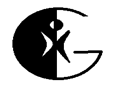 The main() Method
The class’s main() method sets localPort to the port number clients will connect on and sets readTimeout to the number of milliseconds the server will wait to receive data after a remote host connects. Port 80 is the default port for HTTP requests. The timeout is expressed in milliseconds. 
The RealTimeWebPage object server uses the localPort and readTimeout values.
	public static void main(String[] args) throws
	IOException {
	int localPort = 80;
	int readTimeout = 5000;
	RealTimeWebPage server =
	new RealTimeWebPage(localPort, readTimeout);
EMBEDDED NETWORKS; UNIT - IV: Embedded Ethernet
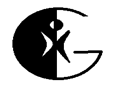 An endless loop executes while waiting for connections. 
The thread spends its time sleeping, but could perform other tasks.
	while (true)
	{
	try 
	{
		Thread.sleep(1000);
	} 
	catch (InterruptedException e) 
	{
		System.out.print("InterruptedException: ");
		System.out.println(e.getMessage() );
	}
	} // end while(true)
	} // end main
EMBEDDED NETWORKS; UNIT - IV: Embedded Ethernet
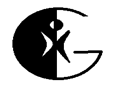 Initializing the Server
The constructor for the RealTimeWebPage class creates a thread to handle connection requests. 
The constructor’s two parameters are the localPort  and readTimeout values set in main().
	public RealTimeWebPage(int localPort, int readTimeout)
	throws IOException {
A ServerSocket object (server) listens for connection requests at localPort, and on receiving a request, creates a socket object.
	server = new ServerSocket(localPort);
	System.out.println("The server is listening on port “ + localPort + ".");
EMBEDDED NETWORKS; UNIT - IV: Embedded Ethernet
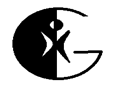 The readTimeout variable used by the run() method below is assigned the value of the readTimeout parameter. 
this.readTimeout = readTimeout;
A separate thread (serverThread) handles connection requests. Setting the thread’s setDaemon method true creates the thread as a Daemon thread. 
The JVM exits when there are no user (non-Daemon) threads running. Calling the start() method calls the thread’s run() routine.
	serverThread = new Thread(this);
	serverThread.setDaemon(true);
	serverThread.start();
	} // end RealTimeWebPage constructor
EMBEDDED NETWORKS; UNIT - IV: Embedded Ethernet
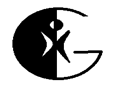 Waiting for Connection Requests
Calling serverThread’s start() method causes the thread’s run() method to execute. The run() method accepts connections and calls a method to handle each connection.
public void run() {
An endless loop runs until the runServer variable is false, which occurs on an exception or if the class’s stop() method sets runServer false.
	runServer = true;
	while (runServer) {
	try {
On accepting a connection request, the server’s accept() method creates a socket for exchanging data with the connected host. The class’s handleConnection() method manages communications with the socket.
EMBEDDED NETWORKS; UNIT - IV: Embedded Ethernet
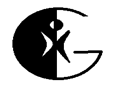 When handleConnection() returns or if there is an exception, the method closes the socket to release any resources used by it. 
If there is an exception when attempting to close the socket, no action needs to be taken. 
If an exception occurs while attempting to accept a connection, runServer is set to false to stop the thread.
EMBEDDED NETWORKS; UNIT - IV: Embedded Ethernet
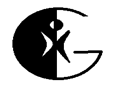 Socket socket = server.accept();
try 
{
	handleConnection(socket);
} 
catch (IOException e) 
{
	System.out.print("IOException: ");
	System.out.println(e.getMessage());
} 
finally {
		try {
			socket.close();
		      } catch (IOException e) {
	}
}
} catch (IOException e) {
runServer = false;
System.out.print("IOException: ");
System.out.println(e.getMessage());
}
} // end while(runServer);
} // end run
EMBEDDED NETWORKS; UNIT - IV: Embedded Ethernet
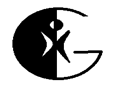 Stopping the Server
The stopServer() method provides a way to stop the server under program control by setting runServer false and closing the socket.
	public void stopServer() 
	{
		runServer = false;
		try 
		{
			server.close();
		} catch (IOException e) 
		{
		}
	} // end stopServer
EMBEDDED NETWORKS; UNIT - IV: Embedded Ethernet
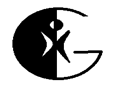 Handling a Connection
The handleConnection() method handles a single connection with a remote host. The socket timeout is set to the readTimeout value set in the main() routine.
	private void handleConnection(Socket socket)
	throws IOException {
	System.out.println("Connected to " + socket);
	socket.setSoTimeout(readTimeout);
An InputStream object reads data from the remote host, and a Print-Stream object writes to the remote host.
	InputStream in = socket.getInputStream();
	PrintStream out =
	new PrintStream(socket.getOutputStream());
EMBEDDED NETWORKS; UNIT - IV: Embedded Ethernet
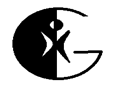 The class’s processRequest() method reads the received data and returns the requested web page or an error page. 
When processRequest returns, the Printstream object’s checkError() method flushes the output stream and returns true if an IOException other than InterruptedIOException has occurred or if the Printstream object’s setError() method has been invoked.
EMBEDDED NETWORKS; UNIT - IV: Embedded Ethernet
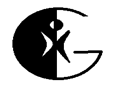 try {
processRequest(in, out);
if (out.checkError()) {
System.out.println("An error occurred while sending a web page.");
} else {
System.out.println("A response was sent.");
}
} catch (InterruptedIOException e) {
System.out.print("InterruptedIOException: ");
System.out.println(e.getMessage());
System.out.print("The connection timed out after receiving no data for : ");
System.out.print(readTimeout / 1000);
System.out.println(" seconds.");
}
} // end handleConnection
EMBEDDED NETWORKS; UNIT - IV: Embedded Ethernet
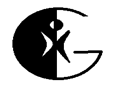 Processing a Request
The processRequest() method reads an incoming request and takes appropriate action.
	private void processRequest(InputStream in,
	 PrintStream out) throws IOException
	{
The first step is to read the first four bytes from the PrintStream object.
	int b1 = in.read();
	int b2 = in.read();
	int b3 = in.read();
	int b4 = in.read();
This server supports GET requests only. The HTTP standard requires GET to be upper case, followed by a space. If the received bytes equal GET, followed by a space, the code reads any bytes that follow and stores them in the StringBuffer object requestBuffer.
EMBEDDED NETWORKS; UNIT - IV: Embedded Ethernet
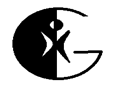 Reading the input stops on detecting a space character, a carriage return (\r), line feed (\n), or an end of file marker (-1).
	if (('G' == b1) && ('E' == b2) && ('T' == b3) &&(' ' == b4)) 
	{
	StringBuffer requestBuffer = new StringBuffer();
	int b = in.read();
	while ((b != -1) && (b != ' ') && (b != '\r') && (b != '\n')) 
	{
		requestBuffer.append((char)b);
		b = in.read();
	}
EMBEDDED NETWORKS; UNIT - IV: Embedded Ethernet
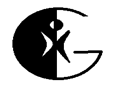 The StringBuffer object is converted to a String to enable examining its contents. 
The server accepts requests for the default page (indicated by “/”) or for the file /index.html. If there is a match with either of these, the class’s sendWebPage routine returns the real-time Web page to the requesting host. 
If there isn’t a match, a call to the sendErrorPage() method returns error code 404 and an error message to the requesting host.
	String requestedPage = requestBuffer.toString();
	String defaultPage = "/";
	String indexPage = "/index.html";
	if ((requestedPage.equals(defaultPage)) ||
	(requestedPage.indexOf(indexPage) != -1) ) {
	sendWebPage(out);
	} else {
	sendErrorPage(out, "404 Not Found");
EMBEDDED NETWORKS; UNIT - IV: Embedded Ethernet
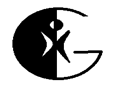 If “GET ” wasn’t received, the program checks to see if -1 was returned. If so, the input stream is closed, so there is nothing to return to the remote host. For any received data besides “GET ” or -1, a call to the sendErrorPage() method returns error code 501 and the error message “Not Implemented” to the requesting host.
	} 
	else 
	{
		if ((b1 | b2 | b3 | b4) != -1) 
		{
			sendErrorPage(out, "501 Not Implemented");
		}
		} // end if ('G'==b1||'E'==b2||'T'==b3||' '==b4)
	} // end processRequest
EMBEDDED NETWORKS; UNIT - IV: Embedded Ethernet
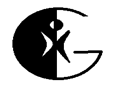 Sending the Web Page
The sendWebPage() method uses the PrintStream object to send the page containing real-time data.
	private void sendWebPage(PrintStream out)
	throws IOException {
The page begins with the response’s start line and HTML headers. A blank line (\r\n) after the HTTP header indicates the end of the header.
A call to the TINIOS class’s uptimeMillis() method returns the number of milliseconds that have elapsed since the TINI booted up. The page displays the time in days, hours, minutes, and seconds. To obtain the total number of seconds, divide uptimeMillis() by 1000.
long totalSeconds = TINIOS.uptimeMillis()/1000;
EMBEDDED NETWORKS; UNIT - IV: Embedded Ethernet
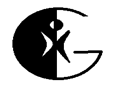 For the number of days, divide by the number of seconds per day:
long days = totalSeconds / 86400;
For the number of hours, divide by the number of hours per day and use modulus division to subtract any full days:
long hours = (totalSeconds /3600) % 24;
For the number of minutes, divide by the number of minutes per day and use modulus division to subtract any full hours:
long minutes = (totalSeconds / 60) % 60;
For the number of seconds, use modulus division to subtract any full minutes:
long seconds = totalSeconds % 60;
EMBEDDED NETWORKS; UNIT - IV: Embedded Ethernet
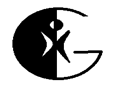 A series of out.print statements sends the page’s contents to the requesting host. The page consists of blocks of static text, plus the values of the four variables inserted at the appropriate locations in the page. The out.print statements use the + operator to concatenate multiple String constants.
The four variables each have their own out.print statements, however. This is because concatenating String variables uses large amounts of memory and processing power in the TINI.
EMBEDDED NETWORKS; UNIT - IV: Embedded Ethernet
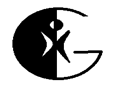 out.print("<html>"
		+ "<head> <title> "
		+ "Real-time Data Demo "
		+ "</title> </head>"
		+ "<body>"
		+ "<h1> Real-time Data Demo</h1>"
		+ "<p> This TINI has been running for:</p>"
		+ "<p> days: ");
out.print(days);
out.print(" </p>"
		+"<p>"
		+ "hours: ");
out.print(hours);
out.print(" </p>"
		+ "<p>"
		+ "minutes: ");
out.print(minutes);
out.print(" </p>"
		+ "<p>"
		+ "seconds: ");
out.print(seconds);
out.print (" </p>"
		+ "</body>"
		+ "</html>");
		} // end sendWebPage()
EMBEDDED NETWORKS; UNIT - IV: Embedded Ethernet
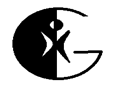 Sending an Error Page
If the connected host sends a request for a non-existent page or a request other than GET, the sendErrorPage method uses a series of out.print statements to return an error code and a page that displays an error message.
The errorMessage parameter contains the message.
	private void sendErrorPage(PrintStream out,
	String errorMessage) throws IOException
	{
The first text sent is the response’s start line containing the error message and Content-Type header, followed by the required blank line.			out.print("HTTP/1.0 ");
out.print(errorMessage);
out.print("\r\n"
+ "Content-Type: text/html\r\n"
+ "\r\n");
EMBEDDED NETWORKS; UNIT - IV: Embedded Ethernet
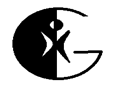 Another series of out.print statements then sends a Web page that displays the error message.
out.print("<html>"
		+ "<head><title>");
out.print(errorMessage);
out.print("</title></head>"
		+ "<body>"
		+ "<h1>");
out.print(errorMessage);
out.print("</h1>"
		+ "</body>"
		+ "</html>");
} // end sendErrorPage
} // end RealTimeWebPage
EMBEDDED NETWORKS; UNIT - IV: Embedded Ethernet
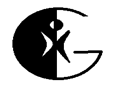 Running the Server
As in the Rabbit example, you can request the TINI’s Web page by entering its IP address, IP address and file name, or domain name (if available) in a browser’s Address text box.
Protocols for Serving Web Pages
Web browsers use the hypertext transfer protocol (HTTP) to request Web pages, and the Web pages themselves are encoded using the hypertext markup language (HTML).
Some pages use server-side include (SSI) directives to enable a Web page to display dynamic data or to add other capabilities not available with HTML alone.
Using the Hypertext Transfer Protocol
HTTP is one of many standard application-level protocols used in network communications. Figure below shows the location of HTTP in a network protocol stack.
EMBEDDED NETWORKS; UNIT - IV: Embedded Ethernet
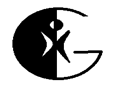 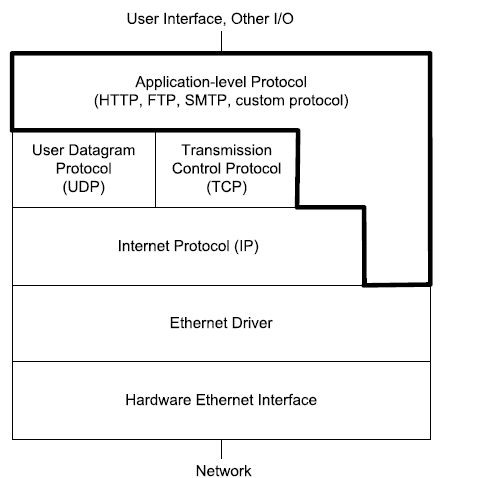 EMBEDDED NETWORKS; UNIT - IV: Embedded Ethernet
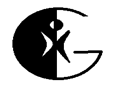 An application that uses HTTP may be a Web browser, which requests Web pages, or a Web server, which returns Web pages on request.
When a browser sends a request for a Web page onto the network, the request contains a URL that identifies the location and file name of the page.
On learning the IP address that is hosting the desired Web page, the client requests to open a TCP connection with the computer at that address. By default, Web servers serve pages on port 80. If a server is using a different port number, the URL specifies the number.
When the connection has been established, the browser sends a message containing an HTTP request for a page, and the receiving computer responds by serving, or sending, the Web page to the requesting computer over the TCP connection.
EMBEDDED NETWORKS; UNIT - IV: Embedded Ethernet
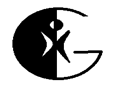 HTTP Versions
HTTP version 1.1 is specified in RFC 2616: Hypertext Transfer Protocol -- HTTP/1.1. RFC1945 contains the previous versions, HTTP 1.0 and 0.9. Version 1.1 adds capabilities for conserving network bandwidth, improving security and error notification, enabling clients to specify preferred languages or character sets, and allowing more flexible buffering by dividing data into chunks.
Many embedded systems serve small and simple Web pages. These systems may gain little benefit in supporting HTTP 1.1 and thus may use 1.0 for simplicity. 
HTTP 1.0 servers must also respond appropriately to requests from 0.9 clients. A browser that supports HTTP 1.1 should have no trouble communicating with a 1.0 server.
EMBEDDED NETWORKS; UNIT - IV: Embedded Ethernet
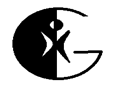 The main reason an embedded system might use HTTP 1.1 is its support for persistent connections, which can reduce the number of connections the server must open and close. With HTTP 1.0, each request requires a new connection.
If a client requests a Web page that contains several links to images, the request for the page as well as each request for an image requires its own connection, which in turn requires the server and client to do the handshaking to open and close each connection. Requesting multiple pages within a short time also requires a new connection for each page.
In contrast, with HTTP 1.1, the default behavior is persistent connections, where a connection is left open until either the client or server determines that the communication is complete or the server closes the connection after a period of no activity.
EMBEDDED NETWORKS; UNIT - IV: Embedded Ethernet
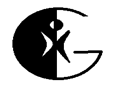 Elements of an HTTP Message
An HTTP message consists of an initial request or status line, optional message headers, a blank line, and an optional entity body. (HTTP 0.9 doesn’t support status lines or headers.)
HTTP supports two types of messages, requests and responses. A client sends a request to ask a server for a resource, and the server returns a response containing the resource or status information.
Requests
An HTTP 1.0 request must contain at least two lines: the request line and a blank line. 
Some requests also have one or more message headers between the request line and the blank line, and some requests have an entity body following the blank line. 
Below is an example request for the file /index.html  from the host at www.example.com:
EMBEDDED NETWORKS; UNIT - IV: Embedded Ethernet
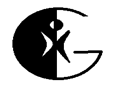 GET /index.html HTTP/1.0\r\n
	Host: www.example.com\r\n
	Accept: */*\r\n
	Connection: close\r\n
	\r\n
Each line in the request terminates in \r\n, which is a pair of escape sequences equivalent to a carriage return, or return to the beginning of the line (\r), followed by a line feed, or drop to a new line immediately below the current line (\n).
The Request Line
In the following request line:
	GET /index.html HTTP/1.0 GET is a method that tells the server that the client is requesting a resource from the server. The HTTP/1.0 in the request line tells the server that the highest version of HTTP the client supports is 1.0.
EMBEDDED NETWORKS; UNIT - IV: Embedded Ethernet
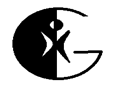 /index.html is the name and path of the resource the client is requesting from the server. The “/” indicates that the file is in the server’s root directory.
For example, a server may define its root directory as /http-root. Clients can then access files in /http-root and its subdirectories (such as /http-root/images), but not files in other directories under the system’s root directory (such as /private).
A GET request often contains only the file name and path, but an HTTP 1.1 server must also accept a request that contains a full URL such as this:
GET http://www.Lvr.com/index.html HTTP/1.1
In addition to the GET method, HTTP 1.0 and later define the HEAD and POST methods.
EMBEDDED NETWORKS; UNIT - IV: Embedded Ethernet
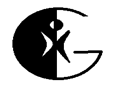 HEAD is similar to GET except that the server returns only the headers it would send in responding to a GET request for the resource, but not the resource itself. 
The POST method enables a client to send data to a resource on the server.
The server passes the data received in the message body to the program, process, or other resource specified in the request line. The named resource uses the data. 
A common use for POST is to enable users to send data entered on a form to a CGI program, which processes the data and sends a response to the client. 
But a POST request can specify any resource, and the resource can use the data in any way.
The HTTP 1.1 standard says that all general-purpose servers must at minimum support the GET and HEAD methods.
EMBEDDED NETWORKS; UNIT - IV: Embedded Ethernet
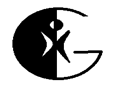 HTTP 1.1 defines additional methods. One that embedded systems might use is PUT, which like POST, enables the client to send data to the server. 
But instead of naming a resource to receive the message body’s data, a PUT request names a file or other entity where the server should store the message body’s data. 
PUT can be useful for file transfers, where the request line names the file on the server where the server should store the received data.
HTTP 0.9 supports only the GET method, and the request line includes only the request and the URL, not the HTTP version.
If no HTTP version is specified, the server should assume it’s version 0.9.
Methods specified in requests must be upper case and followed by a space.
EMBEDDED NETWORKS; UNIT - IV: Embedded Ethernet
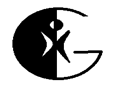 Headers
A message may contain headers between the request line and the blank line. 
A header can contain additional information about the request, such as the number of data bytes in the message body, or more general information, such as a date. 
Headers generally have the following format:
header_name: data
The table below shows the selected HTTP methods used in requests.
EMBEDDED NETWORKS; UNIT - IV: Embedded Ethernet
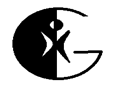 The HTTP standard specifies valid header names and what data each header provides. For example, a client might include an Accept header in a request for a Web page to inform the server of what types of content the client can accept. In this example, the client accepts images in .gif and .jpeg formats:
Accept: image/gif, image/jpeg
This means that the client accepts all media types:
\Accept: */*
If an HTTP 1.0 request includes data in the message body, the standard requires a Content-Length header that specifies the number of bytes in the message body:
Content-Length: 256
EMBEDDED NETWORKS; UNIT - IV: Embedded Ethernet
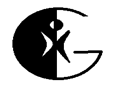 HTTP 1.1 also requires requests that include data in the message body to transmit the content length, but supports additional ways of doing so. This HTTP 1.1 header:
Connection: close
	indicates that the current connection is not persistent and should be closed after the response is sent.
An HTTP 1.1 host that doesn’t support persistent connections must send this header with every connection. HTTP 1.0 hosts don’t support persistent connections or this header, which they can ignore if received.
An Authorization header enables a client to send authentication information such as a user name and password, usually after receiving a response with a WWW-Authenticate header.
EMBEDDED NETWORKS; UNIT - IV: Embedded Ethernet
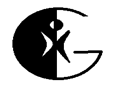 An HTTP 1.1 request must include a Host header in each request. The Host header specifies the Internet host name (such as www.Lvr.com) of the resource being requested.
On receiving a GET request for a default page, the server’s HTTP software can examine the Host header to find out which host’s page the client is requesting. Without the Host header, each host name needs its own IP address.
When a request is directed to a port other than the protocol’s default port, the Host header includes this information as well:
Host: www.Lvr.com:5501
If a server doesn’t have an Internet host name, the request must include a Host header with an empty value. The HTTP 1.1 standard says that when an HTTP 1.1 server receives an HTTP 1.1 request that doesn’t include a Host header, the server must return a status code of 400 (Bad Request).
EMBEDDED NETWORKS; UNIT - IV: Embedded Ethernet
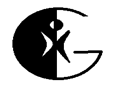 The Message Body
The message body contains data the client is providing to the server, such as the data in a POST or PUT request.
Responses
On receiving an HTTP request, the server returns a response. An HTTP 1.0 response must contain at least two lines: a status line and a blank line to indicate the end of the headers. Some responses also have one or more message headers between the status line and the blank line, and some responses have a message body following the blank line.
Here are the status line and headers sent in reply to a request for a Web page:
HTTP/1.0 200 OK\r\n
Date: Wed, 09 Jul 2003 12:02:51 GMT\r\n
Content-Type: text/html\r\n
Content-Length: 432\r\n
\r\n
EMBEDDED NETWORKS; UNIT - IV: Embedded Ethernet
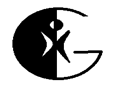 As with requests, each line in the response terminates with a carriage return and line feed (\r\n).
The Status Line
The status line contains the version of HTTP supported by the server and a status code and text phrase that give the result of the request. On success, this is the status line from an HTTP 1.0 server: 
HTTP/1.0 200 OK
 If the client requests a non-existent file, the response is this:
HTTP/1.0 404 Not Found 
The HTTP standard includes a series of status codes and suggested text phrases to use with them.
EMBEDDED NETWORKS; UNIT - IV: Embedded Ethernet
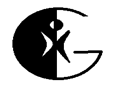 Response Headers
A response can use headers to send additional information about a response or to return general information about the message or connection. 
The HTTP 1.0 standard says that the header for a response that contains a message body should include a Content-Length field that gives the length of the message body in bytes:
Content-Length: 14092
If the Content-Length field isn’t included, the closing of the connection determines the length of the message body. 
A Date field indicates when the response message was generated (not when the Web page or other resource was created):
Date: Thu, 08 May 2003 02:45:58 GMT
EMBEDDED NETWORKS; UNIT - IV: Embedded Ethernet
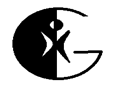 If possible, servers should include a Date field in responses. However, a server that doesn’t have a reasonably accurate clock must not include a Date field. 
The preferred format for the contents of the Date field is the rfc1123-date format specified in the HTTP 1.1 standard and RFC 1123. This format uses a fixed-length field for each element in the date.
When a client requests a password-protected resource, the server can return a WWW-Authenticate header to request the client to provide a user name, password, or other authentication information before gaining access to the resource.
Message Body
The message body contains any data the response wants to return to the client. In a response to a GET request, the message body contains the requested Web page or other resource.
EMBEDDED NETWORKS; UNIT - IV: Embedded Ethernet
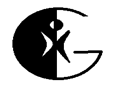 Using HTTP with Other Client Applications
The main use for HTTP is for communicating with Web browsers, but other applications can send HTTP requests as well. 
For example, to retrieve and store information from a Web page, you could write an application that requests a page and then searches the response for desired information. 
A timer routine can trigger a page retrieval periodically.
Inside the Hypertext Markup Language
Related to HTTP is the Hypertext Markup Language (HTML) used in Web pages. 
HTML defines codes that specify how text and images appear on a Web page.
The HTML specification is available from the World Wide Web Consortium (W3C), at www.w3.org. 
The members of W3C are organizations interested in developing common protocols for the World Wide Web. HTML version 4.01 was released in 1999.
EMBEDDED NETWORKS; UNIT - IV: Embedded Ethernet
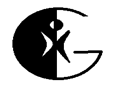 W3C has switched development to Extensible HTML (XHTML), a more flexible and powerful language whose roots are in HTML.
Creating HTML Pages
We can create HTML pages using any text editor, including Windows Notepad. 
Or we can use a Web-design application such as Macromedia Inc.’s Dreamweaver, which enables us to create pages visually using toolbars and menus to add page elements and formatting.
The application inserts the appropriate HTML code as needed. Some embedded systems serve very basic pages that require little in the way of fancy formatting or other features. 
When this is the case, using a text editor to create the pages is a reasonable choice. 
The conventional extension for HTML-encoded files is .html or .htm.
EMBEDDED NETWORKS; UNIT - IV: Embedded Ethernet
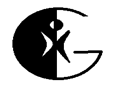 Using Tags
Figure below shows a basic Web page that displays text and an image. 





Below figure is the file that contains the HTML code for the page. HTML tags specify the text formatting and placement of the image.
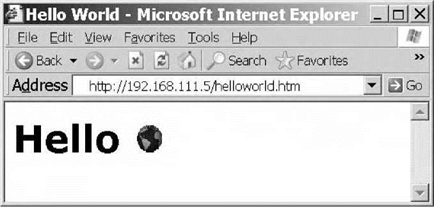 <html>
<head>
<title>Hello World</title>
</head>
<body>
<h1> Hello <img src="earth.gif" alt="world"> </h1> </body>
</html>
Listing 6-7: The HTML code for Figure 6-6’s Web page
EMBEDDED NETWORKS; UNIT - IV: Embedded Ethernet
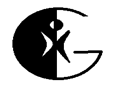 HTML tags specify the text formatting and placement of the image. Each tag contains an HTML element enclosed in angle brackets (<>). Some elements have one or more required or optional attributes, which provide additional information about the element. For example, in this tag: 
<input type="submit" value="Submit">
	the element is input, and type and value are attributes that name the input type and the text the input button displays.
HTML elements and attributes are case-insensitive. However, elements and attributes in XHTML files must use lower case, so for XHTML compliance, use lower case for elements and attributes.  
An HTML file can contain blank lines, indenting, and spaces between elements as needed for readability. Everything between the HTML start (<html>) and end (</html>) tags is HTML-encoded text. The HTML start and end tags are optional. The HTML-encoded text has two sections, the head and body.
EMBEDDED NETWORKS; UNIT - IV: Embedded Ethernet
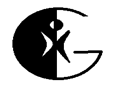 The HEAD Section
The HEAD section contains information that doesn’t display on the page. Everything between the <head> and </head> tags is in the HEAD section. In the HEAD section, the <title> and </title> tags surround a title that displays in the browser window’s title bar. The title also appears in the browser’s Bookmarks or Favorites list if you add the page to the list.
The BODY Section
Everything between the <body> and </body> tags is in the BODY section, which contains the material that appears in the browser’s main window.
Ordinary paragraph text on a Web page begins with the paragraph start tag (<p>). Each paragraph requires a start tag. HTML doesn’t require closing paragraph tags (</p>), but XHTML does, so include closing tags for XHTML compliance.
EMBEDDED NETWORKS; UNIT - IV: Embedded Ethernet
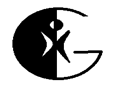 Header tags provide a way to specify that paragraph text should display more prominently than ordinary text. 
In figure shown above, the word Hello is displayed as a level-1 header, enclosed by the tags <h1> and </h1>. A page can have up to six levels of headers (<h1> through <h6>). 
The font and size of the header text vary with the browser and how the user has configured it.
Many tags have required or optional attributes, which provide additional information to the command. 
The following tag tells the browser to request and display the image contained in the file earth.gif:
<img src="earth.gif" alt="world">
The img tag includes two attributes. A src attribute specifies the file name and the path to the file, relative to the Web site’s root directory. 
For browsers that don’t display images, the alt attribute specifies the text to display in place of the image.
EMBEDDED NETWORKS; UNIT - IV: Embedded Ethernet
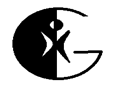 The text that follows an attribute’s equals sign is the attribute’s value. In HTML, not all values need to be enclosed in quotation marks. XHTML requires quotation marks for all attribute values, so include the quotation marks for XHTML compliance.
Hyperlinks
The formatting of text and placement of images are useful in designing pages, but ultimately what made HTML and the Web popular was clickable hyperlinks to other pages. 
The example is as shown below.
	<a href="http://www.w3.org">World Wide Web Consortium</a>
The tag specifies that what follows is a link to another page. 
The text in quotes that follows the HREF attribute in the tag (http://www.w3.org in the example) names the URL to link to. 
The label that follows the <a> tag World Wide Web Consortium in the example) is the text users will see on the Web page. 
The </a> tag ends the hyperlink.
EMBEDDED NETWORKS; UNIT - IV: Embedded Ethernet
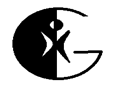 The formatting that indicates a clickable link varies with the browser and how it’s configured, but typically, links are underlined. 
With underlined links, for the above example, the browser would display only this label:
World Wide Web Consortium
Clicking the label causes the browser to send a request for the default Web page (since no file name is specified) at the host www.w3.org.
Using Tables to Format Text and Images
A popular way of formatting information on Web pages is with the use of tables. 
An HTML table specifies the placement of cells in rows and columns. 
Each cell can contain page elements such as text, an image, a hyperlink, or a combination. 
A table makes it easy to ensure that the page elements line up as intended on the page.
EMBEDDED NETWORKS; UNIT - IV: Embedded Ethernet
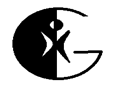 Figure below shows a Web page containing basic HTML table, and second figure is the page’s HTML code.
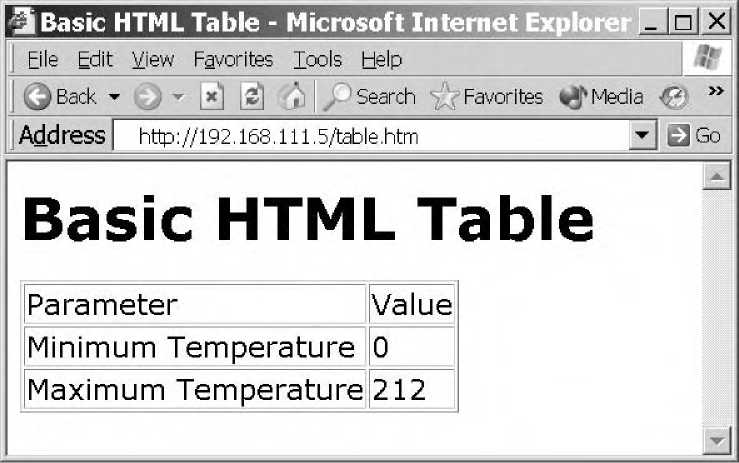 <HTML>
<head> <title> Basic HTML Table </title> </head> <body>
<h1> Basic HTML Table </h1>
<table frame="border" border="2" rules="all"> <tr>
<td> Parameter </td>
<td> Value </td>
</tr>
<tr>
<td> Minimum Temperature </td>
<td> 0 </td>
</tr>
<tr>
<td> Maximum Temperature </td>
<td> 212 </td>
</tr>
</table>
</body>
</html>
Listing 6-9: HTML code for ‘s Web page, which displays a table
EMBEDDED NETWORKS; UNIT - IV: Embedded Ethernet
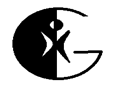 Everything between these tags:
	<table frame="border" border="2"  rules="all">  </table> is part of the table.
In the table tag, the frame="border" attribute specifies that the table will display a border around its perimeter. 
The border=“ 2" attribute specifies a border width of 2 pixels. 
The rules="all“ attribute specifies that the rows and columns will display rules, or lines that delineate the rows and columns in the table.
Everything between <tr> and </tr> is in a table row. Everything between <td> and </td> is data that appears in a table cell in a row. 
Figure above,  table has three rows, with two cells in each row.
EMBEDDED NETWORKS; UNIT - IV: Embedded Ethernet
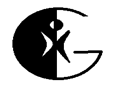 Refreshing a Page Automatically
One limitation of Web servers is that the server won’t send a page unless a client requests it. 
For example, a server may provide a Web page with current weather information. 
After a client has requested the page, the page displayed in the browser doesn’t update automatically if the conditions change. 
If a browser wants to continuously display the current conditions, it must periodically request a new, refreshed page.
We can request the latest version of a page by clicking the Refresh icon available on most browsers. 
It’s also possible to add code that will cause a browser to refresh the page periodically without user intervention. 
Placing the following line of HTML code in a Web page’s HEAD section will cause the browser to send a request for the page every 300 seconds:
<meta http-equiv="Refresh" Content="300">
EMBEDDED NETWORKS; UNIT - IV: Embedded Ethernet
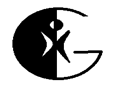 The Content attribute specifies the number of seconds to wait before refreshing. Most browsers support this method of automatic refresh, though they may include an option to disable it.
Server Side Include Directives
A Server Side Include (SSI) directive requests a server to perform an action before serving a Web page that contains the directive. The capabilities of SSIs are limited but convenient for some applications.
Server Side Includes were introduced by the Apache Group, which was formed to develop Apache HTTP Server, a popular open-source application used by many Web servers that run under UNIX, Windows, and other operating systems. 
Server Side Includes are now supported by many Web servers, including some embedded systems that function as Web servers. A server that supports Common Gateway Interface (CGI) programs is likely to support SSI as well.
EMBEDDED NETWORKS; UNIT - IV: Embedded Ethernet
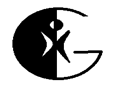 Basics
SSI directives use the same delimiters as HTML comments (<!-- and -->). 
Before serving a page that contains a directive supported by the server, the server executes the directive and replaces the delimiters and everything between them with the result of the directive. 
(Some directives, such as a #config directive that specifies formatting for other directives, have no result to display.)
Spacing is critical in SSI directives. 
There must be no space between the opening delimiter (<!--) and the directive’s number sign (#), and there should be a space immediately preceding the closing delimiter (-->).
EMBEDDED NETWORKS; UNIT - IV: Embedded Ethernet
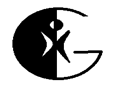 Using Directives
Rabbit Semiconductor’s Dynamic C supports three SSI directives: #echo, #include, and #exec.
#echo
The #echo directive inserts the current value of a variable in a requested Web page. If our server supports this directive, it’s an obvious choice for displaying real-time information. 
To insert the value of the variable temperature, a Web page might contain this code:
<p>The temperature is <!--#echo var="temperature" --></p>
When the server serves the page, it retrieves the value of the temperature variable and replaces the <!-- and --> delimiters and everything between them with this value. 
If the temperature variable equals 72, the paragraph appears on the page as:
The temperature is 72
EMBEDDED NETWORKS; UNIT - IV: Embedded Ethernet
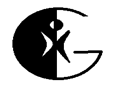 The variable specified in the directive must be defined as an environment variable on the server. 
In Dynamic C, you define environment variables by adding an HTTP_VARIABLE entry for the variable in an HttpSpec structure, as shown in the Rabbit example.
In addition to displaying text, you can use #echo to display an image that reflects real-time status or conditions.
In the example below, an HTML img tag causes the Web page to display the image contained in the file whose name is stored in the string variable led1_image:
<img src="<!--#echo var="led1_image" -->">
The server can set led1_image to different file names, such as led_on.gif and led_off.gif, depending on the current state of an LED at the server. 
On receiving a request for the Web page, the server inserts the current value of led1_image, and the Web page displays an image that matches the LED’s current state.
EMBEDDED NETWORKS; UNIT - IV: Embedded Ethernet
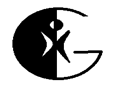 NOTE: The complement to #echo is #set, which sets the value of a variable. Dynamic C doesn’t support #set, however.
#include
The #include directive causes the server to place the contents of the specified file in the Web page. The following #include directive:
<pre>
<!--#include file="myfile.txt" -->
</pre>
	places the contents of myfile.txt in a Web page, at the location of the directive in the page. If the included file isn’t HTML-encoded, precede the directive with an HTML <pre> tag, which tells the browser to maintain the line breaks and spacing in the file’s contents. The </pre> tag ends the preformatted content.
EMBEDDED NETWORKS; UNIT - IV: Embedded Ethernet
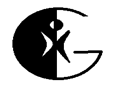 #exec
The #exec directive can execute a command or CGI program and place the result in the Web page being served. 
In Dynamic C’s implementation of #exec, the functions that the directive can execute must be specified in an HTTPSPEC_FUNCTION item in an HttpSpec structure.
The #exec directive can be a security risk if the system software doesn’t have appropriate restrictions on what the directive can execute. 
For example, a Web site might display a guest book of comments from Web-site visitors.  
If a malicious visitor enters an #exec directive in the guest book, when a client requests the Web page containing the guest book, the server will parse the page for SSI directives and will attempt to execute the #exec directive, with possibly disastrous results.
EMBEDDED NETWORKS; UNIT - IV: Embedded Ethernet
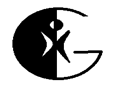 Identifying Files that use Server Side Includes
The security issues with #exec directives suggest that there is good reason to limit which files a server parses for SSI directives. 
If the server doesn’t look for directives, any directives that happen to be present won’t execute and the  browser will ignore them as HTML comments. 
Another reason to limit the files a server parses for SSI directives is to save the server from wasting time needlessly looking for directives on pages that don’t have any.
The usual way to identify pages that use SSI is to give the filenames the extension .shtml, while plain HTML files use .htm or .html.
In Dynamic C, the HttpType structure specifies a handler to use with each supported file extension.
EMBEDDED NETWORKS; UNIT - IV: Embedded Ethernet
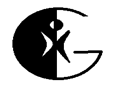 In the Dynamic C example below, files with the extensions .shtml and .html each use a different handler. 
The .shtml handler parses the files for SSI directives, while the .html handler doesn’t.
	const HttpType http_types[] =
	{
	{ ".shtml", "text/html", shtml_handler},
	{ ".html", "text/html", html_handler}
	};
Other Web servers use other methods for specifying the handlers to use with different file types, but the concept is the same. (285)
EMBEDDED NETWORKS; UNIT - IV: Embedded Ethernet
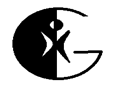 SERVING WEB PAGES THAT RESPOND TO USER INPUT
INTRODUCTION:
Web page can use HTML to display text and images, including real-time data. Many embedded Web servers also need to display pages that can respond to user input.
For example, a Web page might display a virtual control panel that enables users to start, stop, or modify processes controlled by an embedded system. 
Or a page might display a  form that enables users to enter or select values for use in configuring or controlling a device.
‘Two technologies for enabling Web pages to respond to user input are common gateway interface (CGI) programming and Java servlets.
EMBEDDED NETWORKS; UNIT - IV: Embedded Ethernet
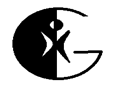 CGI programs and Java servlets can do the following:
Retrieve the current values of variables and place them on a Web page to return to a client.
Receive and act on data provided by a client who clicks a hyperlink or submits an HTML form.
Do just about anything that an ordinary program is capable of, including making calculations, performing logical operations, and accessing I/O ports.
Device Controller
For the Rabbit, the HTTP server in Dynamic C’s http.lib library supports Common Gateway Interface (CGI) programming. 
For the TINI, the addition of a servlet engine enables running servlets written in Java.
EMBEDDED NETWORKS; UNIT - IV: Embedded Ethernet
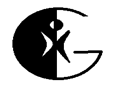 The browsers that display pages that request user input don’t require any special capabilities. 
At the browser, a link or button that requests a server to take an action is just like any other hyperlink.
A Web page that accepts user input on a form must support forms  On receiving the user’s input, the server performs the processing and returns a Web page that may incorporate output from the program code the server has just executed.
The Device Controller’s Web Page
Here LEDs are used to represent processes the system is controlling. 
The examples can serve as prototypes for embedded systems that accept user input from Web pages for any purpose.
Consider the figure shown below which can be considered to serve as prototype for embedded systems.
EMBEDDED NETWORKS; UNIT - IV: Embedded Ethernet
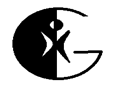 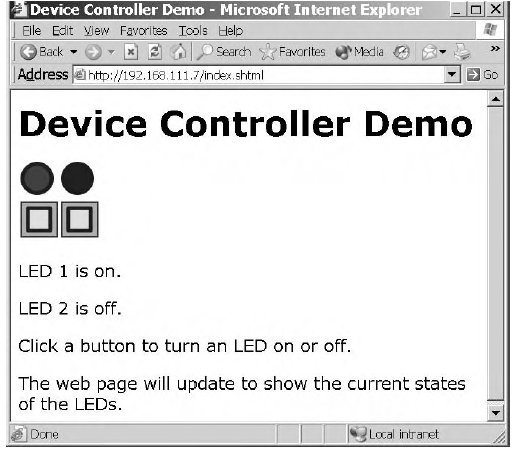 EMBEDDED NETWORKS; UNIT - IV: Embedded Ethernet
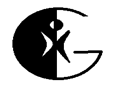 The Web page displays two LEDs and two buttons that users can click to turn the LEDs on and off. 
Both the Rabbit and TINI can host this Web page, though they use different technologies to respond to the button clicks.
The images of LEDs on the Web page match the states of the LEDs in the embedded system at the time the browser requested the Web page. 
When a user viewing the page clicks a button, the Web server receives a message containing the name of a CGI function or servlet to execute.
The server toggles the state of the selected LED and then either returns a Web page containing updated images and text or returns a code that advises the client to request an updated page.
EMBEDDED NETWORKS; UNIT - IV: Embedded Ethernet
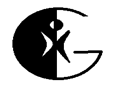 Rabbit Device Controller
The figure below shows the HTML code for the above figure where two LED’s are used in device controller demo.
<html>
<head>
<title>Device
</head> <body>
<h1>Device Controller Demo</h1> <table>
<tr>
<td> <img SRC="<!--#echo var="led1_image" -->"> </td>
<td> <img SRC="<!--#echo var="led2_image" -->"> </td>
</tr>
<tr>
<td> <a href="/led1toggle.cgi"> <img src="button.gif"> </a> </td>
<td> <a href="/led2toggle.cgi"> <img src="button.gif"> </a> </td>
</tr>
</table> <p>LED 1 is <!--#echo var="led1_state" --> .</p>
<p>LED 2 is <!--#echo var="led2_state" --> .</p>
<p>Click a button to turn an LED on or off.</p>
<p>The Web page will update to show the current states of the LEDs.</p>
</body>
</html>
EMBEDDED NETWORKS; UNIT - IV: Embedded Ethernet
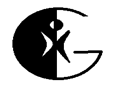 On the page, the images of the two LEDs and their buttons are in table cells so that each button lines up below the LED it controls. 
Each button is a hyperlink. 
When a user viewing the page clicks a button, the server receives a message containing the text /led1toggle.cgi or /led2toggle.cgi. 
On the server, these file names are associated with CGI functions.
The LEDs are controlled by bits 6 and 7 of Port G on the Rabbit 3000 CPU. The LEDS are included on Rabbit Semiconductor’s prototyping board for the RCM3200.
Program Code
The code is almost similar to the code what has been used for Rabbit example previously.
EMBEDDED NETWORKS; UNIT - IV: Embedded Ethernet
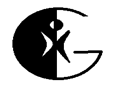 Initial Defines and Declarations
TCPCONFIG specifies a configuration that sets the IP address, netmask, and gateway IP address values:
#define TCPCONFIG 1
The CGI functions use the values in the REDIRECTHOST and REDIRECTTO constants to tell the client’s browser what Web page to request to display the result of a button click. 
If the Rabbit is behind a router that uses NAT and if you want the Web page to be accessible beyond the local network, REDIRECTHOST must be the router’s public IP address or domain name.
#define REDIRECTHOST _PRIMARY_STATIC_IP
#define REDIRECTTO "http://" REDIRECTHOST "/index.shtml"
EMBEDDED NETWORKS; UNIT - IV: Embedded Ethernet
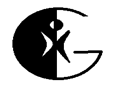 The #memmap xmem directive causes all C functions not declared as root to be stored in extended memory. The dcrtcp.lib library supports TCP/IP. The http.lib library supports HTTP functions.
#memmap xmem
#use "dcrtcp.lib“
#use "http.lib“
The #ximport directive retrieves a file from the PC being used for project development, stores the file’s length and contents in the Rabbit’s extended memory, and associates a symbol with the file’s address in memory. This application uses one Web page and three image files. We must replace the file paths with paths that are valid for the files in your development PC.
#ximport "c:/rabbitserver/index.shtml" index_html
#ximport "c:/rabbitserver/ledon.gif" ledon_gif
#ximport "c:/rabbitserver/ledoff.gif" ledoff_gif
#ximport "c:/rabbitserver/button.gif" button_gif
EMBEDDED NETWORKS; UNIT - IV: Embedded Ethernet
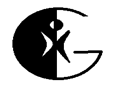 An HttpType structure specifies the handler to use with different file extensions. 
If the handler is NULL, the server uses the default handler, which sends the file’s contents unaltered. 
For the Device Controller application, the Web page uses the .shtml handler because the page contains SSI directives.
Requests for files with .cgi and .gif extensions use the default  handler. 
The structure below also specifies the default handler for HTML files.
	const HttpType http_types[] =
	{
	{ ".shtml", "text/html", shtml_handler},
	{ ".html", "text/html", NULL},
	{ ".cgi", "", NULL},
	{ ".gif", "image/gif", NULL}
	}	;
EMBEDDED NETWORKS; UNIT - IV: Embedded Ethernet
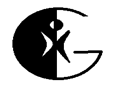 The strings ledon_image and ledoff_image store the names of files that contain images of lit and unlit LEDs ("ledon.gif" and "ledoff.gif"). 
The string variables led1_image and led2_image each contain a file name for the image that matches the corresponding LED’s state. 
The string variables led1_state and led2_state hold the text "on" or "off" as appropriate, to match the state of an LED.
	const char ledon_image[] = "ledon.gif";
	const char ledoff_image[] = "ledoff.gif";
	char led1_image[15];
	char led2_image[15];
	char led1_state[4];
	char led2_state[4];
EMBEDDED NETWORKS; UNIT - IV: Embedded Ethernet
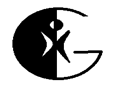 Controlling the LEDs
Each LED has a function (led1toggle() and led2toggle()) that executes when the server receives a message indicating that a user has clicked that LED’s button on the Web page. 
When called, the function receives a pointer to an HttpState structure that contains information about the current connection and request.
EMBEDDED NETWORKS; UNIT - IV: Embedded Ethernet
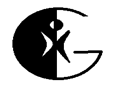 This is the code for LED1:
int led1toggle(HttpState* state)
{
	if (BitRdPortI(PGDR, 6) == 0) {
// When the bit is 0, the LED is on, so turn it off.
	BitWrPortI(PGDR, &PGDRShadow, 1, 6);
	strcpy(led1_image,ledoff_image);
	strcpy(led1_state, "off");
}
else {
// When the bit is 1, the LED is off, so turn it on.
	BitWrPortI(PGDR, &PGDRShadow, 0, 6);
	strcpy(led1_image,ledon_image);
	strcpy(led1_state, "on");
}
cgi_redirectto(state,REDIRECTTO);
return 0;
}
EMBEDDED NETWORKS; UNIT - IV: Embedded Ethernet
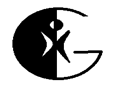 Writing zero to a port bit that controls an LED turns the LED on, and writing 1 to the port bit turns the LED off. 
The routine for LED1 reads the state of Port G, bit 6 and toggles the bit to the opposite state.
The BitRdPortI() function returns the value of a bit on one of the Rabbit’s internal ports. 
PGDR is Port G’s data register, and 6 is the number of the bit to read.
The BitWrPortI() function writes a value to a bit in one of the Rabbit’s internal ports. 
Again, PGDR is Port G’s data register. The second parameter, PGDRShadow, is a variable that functions as a shadow register that contains the last value written to the register. 
Shadow registers are useful for storing the most recently written values to write-only registers.
Port G has read/write access, but the BitWrPortI() function requires a shadow register. 
The function’s third and fourth parameters are the value to write (1) and the bit number to write to (6).
EMBEDDED NETWORKS; UNIT - IV: Embedded Ethernet
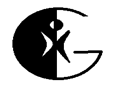 After writing to the port bit, the routine stores a file name ("ledon.gif" or "ledoff.gif", as appropriate) in led1_image, and stores "on" or "off” as appropriate in led1_state.
The call to the cgi_redirectto() function tells the server to return an HTTP response containing a response code that advises the client to request the URL stored in REDIRECTTO. 
In this application, the REDIRECTTO URL is the same index.shtml page the browser displayed when the user clicked a button. 
The newly retrieved page will contain updated images and text that reflect the current values of the LEDs. The statement return 0 must follow the call to cgi_redirectto().
The routine for LED2 is the same as the routine for LED1, except that it references LED2’s port bit and variables:
EMBEDDED NETWORKS; UNIT - IV: Embedded Ethernet
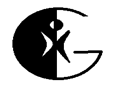 int led2toggle(HttpState* state)
{
	if (BitRdPortI(PGDR, 7) == 0) {
// When the bit is 0, the LED is on, so turn it off.
		BitWrPortI(PGDR, &PGDRShadow, 1, 7);
		strcpy(led2_image,ledoff_image);
		strcpy(led2_state, "off");
	}
else {
// When the bit is 1, the LED is off, so turn it on.
		BitWrPortI(PGDR, &PGDRShadow, 0, 7);
		strcpy(led2_image,ledon_image);
		strcpy(led2_state, "on");
	}
	cgi_redirectto(state,REDIRECTTO);
	return 0;
}
EMBEDDED NETWORKS; UNIT - IV: Embedded Ethernet
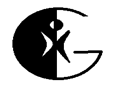 Specifying What the Web Server Can Access
an HttpSpec structure contains information about the files, variables, and functions the Web server can access. 
The Web page and three image files each have an HTTPSPEC_FILE entry in the structure.
When a browser requests the file index.shtml or the server’s default file ("/"), the server serves the Web page stored at index_html. 
The four string variables that hold file names and LED state information each have an HTTPSPEC_VARIABLE entry. 
Two HTTPSPEC_FUNCTION entries associate the names of the CGI programs (/led1toggle.cgi and /led2toggle.cgi) with pointers to the functions led1toggle and led2toggle.
EMBEDDED NETWORKS; UNIT - IV: Embedded Ethernet
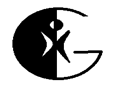 const HttpSpec http_flashspec[] =
	{
	{ HTTPSPEC_FILE, "/", index_html, NULL, 0, NULL, NULL},
	{ HTTPSPEC_FILE, "/index.shtml", index_html, NULL, 0, NULL, NULL},
	{ HTTPSPEC_FILE, "/ledon.gif", ledon_gif, NULL, 0, NULL, NULL},
	{ HTTPSPEC_FILE, "/ledoff.gif", ledoff_gif, NULL, 0, NULL, NULL},
	{ HTTPSPEC_FILE, "/button.gif", button_gif, NULL, 0, NULL, NULL},
	{ HTTPSPEC_VARIABLE, "led1_image", 0, led1_image, PTR16, "%s", NULL},
	{ HTTPSPEC_VARIABLE, "led2_image", 0, led2_image, PTR16, "%s", NULL},
	{ HTTPSPEC_VARIABLE, "led1_state", 0, led1_state, PTR16, "%s", NULL},
	{ HTTPSPEC_VARIABLE, "led2_state", 0, led2_state, PTR16, "%s", NULL},
	{ HTTPSPEC_FUNCTION, "/led1toggle.cgi", 0, led1toggle, 0, NULL, NULL},
	{ HTTPSPEC_FUNCTION, "/led2toggle.cgi", 0, led2toggle, 0, NULL, NULL},
	};
EMBEDDED NETWORKS; UNIT - IV: Embedded Ethernet
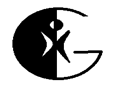 The main() Function
The program’s main() function begins by writing to Port G’s Data Direction Register (PGDDR) to configure bits 6 and 7 as outputs. Writing 1 to a bit in the register configures the corresponding port bit as an output. The program then reads the bits and stores the appropriate file names and text to use on the Web page to reflect the LEDs’ states.
	main()
	{
	WrPortI(PGDDR, NULL, 0xC0);
	if (BitRdPortI(PGDR, 6) == 0) {
	strcpy(led1_image,ledon_image);
	strcpy(led1_state, "on");
	} 
	else {
	strcpy(led1_image,ledoff_image);
	strcpy(led1_state, "off");
	}
	if (BitRdPortI(PGDR, 7) == 0) {
		strcpy(led2_image,ledon_image);
		strcpy(led2_state, "on");
	} else {
		strcpy(led2_image,ledoff_image);
		strcpy(led2_state, "off");
		}
EMBEDDED NETWORKS; UNIT - IV: Embedded Ethernet
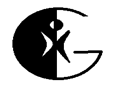 The main program loop has just one task, calling http_handler(). 
In a real-world application, the main program loop would perform other tasks as well.
	while (1) {
			http_handler();
			// Code to perform other tasks can be placed here.
			}
	} // end main
Using the Device Controller
When the RCM3200 module runs this program, any computer that can access the module over the network can request the Web page and view and control the LEDs. 
Clicking a button on the Web page causes the browser to send an HTTP request containing the name of a CGI function.
EMBEDDED NETWORKS; UNIT - IV: Embedded Ethernet
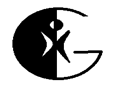 The Rabbit executes the named function and returns a response code that advises the browser to refresh the page. 
In a similar way, we can enable users to control other processes on an RCM3200 or similar module via a Web page.
TINI Device Controller
To serve above figure’sDevice Controller Web page, a TINI can use Java servlets. 
Servlets are components that can place real-time data on a Web page and can receive and respond to user input, as well as performing just about any task that an ordinary program might do. 
A Web server that runs servlet code must have a servlet container, also called a servlet engine, which adds support for servlets to the Web server.
Another option for servlets on a TINI is Smart Software Consulting’s TiniHttpServer (www.smartsc.com). TiniHttpServer is offered at no cost under the GNU General Public License. The source code is available.
EMBEDDED NETWORKS; UNIT - IV: Embedded Ethernet
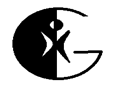 The Web Page
Below shown is the HTML source code for Figure’s Web page when it has been served by a TINI using servlets. The Web page’s HTML code isn’t stored in a separate file. Instead, the servlet generates the page on request.
<html>
<head>
<title>Device Controller </title>
</head>
<body>
<h1> Device Controller Demo</h1>
<table>
<tr>
<td><img src ="ledon.gif" ></td>
<td><img src ="ledoff.gif" ></td>
</tr>
<tr>
<td>
<a href="/servlet/DeviceController?button1">
<img src="button.gif"></a>
</td>
<td>
<a href="/servlet/DeviceController?button2">
<img src="button.gif" ></a>
</td>
</tr>
</table>
<p>LED 1 is on.</p>
<p>LED 2 is off.</p>
<p>Click a button to turn an LED on or off.</p>
<p>The Web page will update to show the current states of the LEDs.</p>
</body>
</html>
EMBEDDED NETWORKS; UNIT - IV: Embedded Ethernet
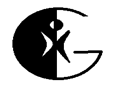 The hyperlinks for the buttons each contain a string that names the servlet being requested. 
This Java statement sends the text required to place the image button.gif on a page and make it a hyperlink:
	out.print("<p>
	<a href=\"/servlet/DeviceController?button1\">
	<img src=\"button.gif\">
	</a>"</p>);
In the hyperlink, /servlet/DeviceController matches a mapping in a configuration file for the Web server. 
The mapping tells the server to run the DeviceController servlet. Following the servlet mapping is a question mark and a query string (button1) that identifies the button that was clicked.
The server inserts the img tags ("ledon.gif", "ledoff.gif") and the text descriptions of the LEDs (LED 1 is on., LED 2 is off.) in the page each time the page is served. The images and text match the current states of the LEDs.
EMBEDDED NETWORKS; UNIT - IV: Embedded Ethernet
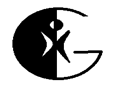 LED1 is D1 on the DSTINIm400 module and is controlled by Port 5, bit 2 on the DS80C400 microcontroller.  Figure below shows the interface. 







A logic low on the port bit sinks current to turn the LED on, and a logic high cuts off the current and turns the LED off. 
The 1-kilohm pull-up resistor limits current through the LED. LED2 is an optional LED that can interface in the same way to Port 5, bit 3 on the ‘80C400.
	NOTE: The DS-TINI-1 module includes an LED controlled by Port 3, bit 5 on the DS80C390 microcontroller. This interface is the reverse of the ‘80C400’s circuit: a logic high turns the LED on, and a logic low turns it off.
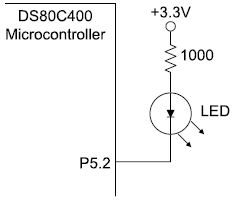 EMBEDDED NETWORKS; UNIT - IV: Embedded Ethernet
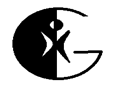 The Servlet
The Device Controller servlet is a Java class with methods that serve page in the figure above and respond when users click the buttons on the page.
The class imports java.io classes to enable reading inputs and writing to outputs. 
Two additional packages support servlets.
The javax.servlet package includes the Servlet interface and the abstract class Generic- Servlet, which implements the Servlet interface. 
The javax.servlet. http package contains the abstract class HttpServlet, which adds support for HTTP and Web applications.
 The TINI-specific class com.dalsemi.system.BitPort enables accessing the port bits that control the TINI’s LEDs.
The DeviceController class extends the HttpServlet class of the javax.servlet.http package
EMBEDDED NETWORKS; UNIT - IV: Embedded Ethernet
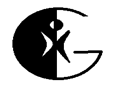 import java.io.*;
	import javax.servlet.*;
	import javax.servlet.http.*;
	import com.dalsemi.system.BitPort;
	public class DeviceController
	extends HttpServlet
	{
Two BitPort objects, led1 and led2, correspond to port bits on the ’80C400 microcontroller The BitPort class’s readLatch method returns the last value written to a port bit, which in turn indicates the state of the LED controlled by the bit. (To read a port bit configured as an input, we use the read() method.)
	BitPort led1 = new BitPort(BitPort.Port5Bit2);
	BitPort led2 = new BitPort(BitPort.Port5Bit3);
EMBEDDED NETWORKS; UNIT - IV: Embedded Ethernet
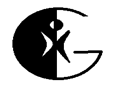 Performing Tasks on Startup
The GenericServlet class includes an init() method that enables a servlet to perform tasks on startup. 
The init() method is called once, when the servlet starts, and is optional. 
In this example, init() sets the LEDs’ port bits to turn the LEDs off.
	public void init() throws ServletException
	{
	led1.set();
	led2.set();
 	} // end init()
EMBEDDED NETWORKS; UNIT - IV: Embedded Ethernet
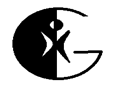 Serving GET Requests
A received HTTP GET request causes the DeviceController class’s doGet() method to be called. 
The DeviceController class overrides HttpServlet’s doGet() method with a method that serves the Device Controller Web page to the client. 
The doGet() method has two parameters: request is an HttpServletRequest object that contains the client’s request, and response is an HttpServletResponse object that contains response information for the client.
A ServletException occurs if the server can’t handle the GET request for some reason. 
An IOException occurs if there is an input or output error when the servlet is handling the GET request. The doGet() method throws ServletExceptions and IOExceptions.
EMBEDDED NETWORKS; UNIT - IV: Embedded Ethernet
public void doGet
	(HttpServletRequest request,
	HttpServletResponse response)
	throws ServletException, IOException {
The getQueryString() method of the HttpServletRequest object returns a string received from the client in the GET request. 
In this application, the query string is the text button1 or button2 that appears after the question mark in a button’s hyperlink.
String query = request.getQueryString();
If the query string equals "button1", indicating that Button 1 was clicked, the program calls the toggle() method to change the state of led1. 
The method returns true if the toggled LED is on and false if the LED is off.
EMBEDDED NETWORKS; UNIT - IV: Embedded Ethernet
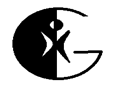 If the query string doesn’t contain "button1", the program uses the Bit-Port class’s readLatch() method to find out the last value written to led1’s port bit. 
If the last value written was zero, the LED is on and ledOn is set to true. 
If the last value written was 1, the LED is off and ledOn is set to false.
In the same way, depending on the contents of the query string, the program toggles or just reads the state of led2.
EMBEDDED NETWORKS; UNIT - IV: Embedded Ethernet
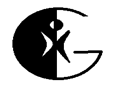 boolean led1On;
if ("button1".equals(query)) 
{
	System.out.println("Button 1 was clicked");
	led1On = toggle(led1);
} 
else 
{
	led1On = (led1.readLatch() == 0);
}
boolean led2On;
if ("button2".equals(query)) {
System.out.println("Button 2 was clicked");
led2On = toggle(led2);
} else {
led2On = (led2.readLatch() == 0);
}
EMBEDDED NETWORKS; UNIT - IV: Embedded Ethernet
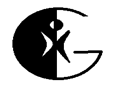 If there is no query string, such as when a user requests the page for the first time, the code reads the states of both LEDs and toggles neither. 
Two String variables (led1Image, led2Image) hold the names of image files that correspond to the LEDs’ states. 
Two additional String variables (led1State, led2State) hold the text "on" or "off" as appropriate for the LEDs. 
After reading the LEDs’ states, the program sets the image and text strings to match the LEDs.
	String led1Image;
	String led1State;
	if (led1On) {
	led1Image= "/ledon.gif";
	led1State = "on";
	}
	else {
	led1Image = "/ledoff.gif";
	led1State = "off";
	}
EMBEDDED NETWORKS; UNIT - IV: Embedded Ethernet
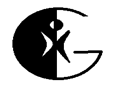 String led2Image;
String led2State;
if (led2On) {
led2Image= "/ledon.gif";
led2State = "on";
}
else {
led2Image = "/ledoff.gif";
led2State = "off";
}
A call to the class’s sendWebPage() method sends an updated Web page to the client. 
The method uses the HttpServlet response object and the four variables that indicate the LEDs’ states and image files.
EMBEDDED NETWORKS; UNIT - IV: Embedded Ethernet
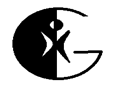 sendWebPage (response, led1Image, led2Image,led1State, led2State);
	} // end doGet()
Toggling an LED
The toggle() method toggles the state of a BitPort object. 
The method returns a boolean value that indicates if the corresponding LED is on. 
The value is false if the last value written to the LED was 1 and the LED is off, and true if the last value written was zero and the LED is on.
	private static boolean toggle(BitPort bitPort) {
	if (bitPort.readLatch() == 0) {
	bitPort.set();
	return false;
	} else {
	bitPort.clear();
	return true;
	}
	} // end toggle()
EMBEDDED NETWORKS; UNIT - IV: Embedded Ethernet
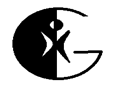 Sending the Web Page
The sendWebPage() method writes a Web page to an output stream. The method uses the HttpServlet response object and four variables that the method inserts in the Web page. 
The method throws IOExceptions.
	private void sendWebPage (HttpServletResponse response,
	String led1Image, String led2Image, String led1State,
	String led2State)
	throws IOException {
The setContentType() method of the HttpServletResponse object sets the Content-Type field in the response’s HTML header:
response.setContentType("text/html");
EMBEDDED NETWORKS; UNIT - IV: Embedded Ethernet
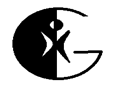 The getOutputStream() method of the HttpServletResponse object returns an instance of a ServletOutputStream object. 
The ServletOutputStream class extends the java.io. OutputStream class and provides an output stream for sending data to a client.
A series of out.print statements write the Web page’s contents to the output stream. 
The servlet container automatically creates and writes an HTTP header that precedes the page’s contents.
	ServletOutputStream out = response.getOutputStream();
	out.print("<html>"
	+ "<head>"
	+ "<title>Device Controller</title>"
	+ "</head>"
	+ "<body>"
	+ "<h1>Device Controller</h1>");
EMBEDDED NETWORKS; UNIT - IV: Embedded Ethernet
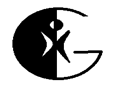 The LED and button images are in a table to ensure they line up on the page. 
The variables led1Image and led2Image each contain a filename, "ledon.gif" or "ledoff.gif", as appropriate, to indicate the images the browser should display for the LEDs.
Some of the text in the HTML code includes quotation marks.
Because quotation marks are also the delimiters for a string, any quotation mark within a string must be preceded by a back slash (\). 
For example, many HTML tags include attributes enclosed by quotation marks, such as <img src="ledon.gif">
To write this line to the output stream, each quotation mark in the string must be preceded by a back slash: out.print("<img src=\"ledon.gif\">");
The back slash indicates that the quotation mark is part of the string and not the string’s delimiter.
EMBEDDED NETWORKS; UNIT - IV: Embedded Ethernet
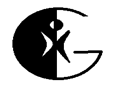 out.print("<table>"
+ "<tr>"
+ "<td>"
+ "<img src=\"");
out.print(led1Image);
out.print("\">"
+ "</td>"
+ "<td>"
+ "<img src=\"");
out.print(led2Image);
out.print("\">"
+ "</td>"
+ "</tr>");
EMBEDDED NETWORKS; UNIT - IV: Embedded Ethernet
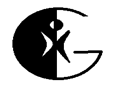 In the hyperlinks for the button images, /servlet/Device Controller is a mapping that tells the server, via a configuration file, that DeviceController is a servlet. 
When a user clicks a button on the Web page, the browser returns either button1 or button2 to the TINI in the request’s query string.
	out.print("<tr><td>");
	out.print("<a href=
	\"/servlet/DeviceController?button1\">
	<img src=\"/button.gif\"></a>");
	out.print("</td><td>");
	out.print("<a href=
	\"/servlet/DeviceController?button2\">
	<img src=\"/button.gif\" ></a>");
	out.print("</td></tr></table>");
EMBEDDED NETWORKS; UNIT - IV: Embedded Ethernet
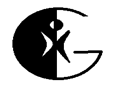 In addition to the LEDs’ images, two lines of text indicate the states of the LEDs. The variables led1State and led2State each hold the text "on" or "off" as appropriate, and out.print statements write the text to the output stream.
	out.print("<p>LED 1 is ");
	out.print (led1State);
	out.print(".</p>”
	+ "<p>"
	+ "LED 2 is ");
	out.print (led2State);
	out.print(".</p>"
	+ "<p>"
	+ "Click a button to turn an LED on or off."
	+ "<p>"
	+ "The Web page will update to show the
	current states of the LEDs."
	+ "</p>"
	+ "</body>"
	+ "</html>");
EMBEDDED NETWORKS; UNIT - IV: Embedded Ethernet
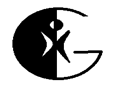 The servlet container flushes and closes the output stream when the request has been serviced, so there’s no need to do so in the servlet.
Loading and Running Servlets
In writing an ordinary Java program for use on a TINI, we compile the program to one or more .class files and use the TINIConvertor utility to convert the file(s) to a .tini file. 
We can then use an FTP program to copy the file to the TINI. 
Or we can use the build utility Ant to automate the process of creating and copying the files. 
When the file or files have been transferred to the TINI, you can run the program from a Telnet session by typing java, followed by the name of the .tini file.
With servlets, things are more complicated. The Tynamo Web server functions both as a Web server, which responds to HTTP requests, and as a servlet container, which contains and manages the servlets.
EMBEDDED NETWORKS; UNIT - IV: Embedded Ethernet
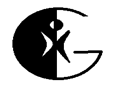 A variety of configuration files contain information about the servlets and Web server. 
The Ant utility is the recommended way to compile, convert, and deploy the Web server and servlets on the TINI.
With Ant, we can compile our .java files and create the file webserver.tini, which contains both the object code required to respond to HTTP requests and the code for your servlets.
Required Components
These are the required components for creating and running servlets on a TINI with the Tynamo Web server:
	A TINI module, to run the Tynamo Web server.
 	The Java SDK, for program development, from java.sun.com.
	The Tynamo Web server, to support servlets, from tynamo.qindesign.com.
EMBEDDED NETWORKS; UNIT - IV: Embedded Ethernet
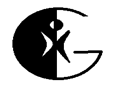 Ant, a Java-based build tool, from jakarta.apache.org.
	TiniAnt, a plug-in that integrates TINI’s build process into Ant, from tiniant.sourceforge.net.
	The NetComponents.jar library, with FTP and Telnet support for deploying the Web server on the TINI. The NetComponents distribution is available from www.savarese.org.
The Tynamo Web server uses four configuration files. We must edit at least three of these to provide information that is specific to our development PC and your servlets.
The build.properties file contains the locations and names of various files and directories on the development computer. 
The servlets.props file contains information about the servlets. 
The deploy.properties file contains your TINI’s IP address and other information that the Ant utility uses in copying the Web server’s files to the TINI.
EMBEDDED NETWORKS; UNIT - IV: Embedded Ethernet
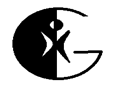 The webserver.props file enables you to specify a default directory, home page, and other properties of your server.
Creating a build.properties File
The build.properties file is in the home directory of the Tynamo distribution. The file contains the locations and names of the TINI’s home directory and the servlets on the development computer. The Ant utility uses the information in the file in building the TINI’s executable file. Below is an example build.properties file.
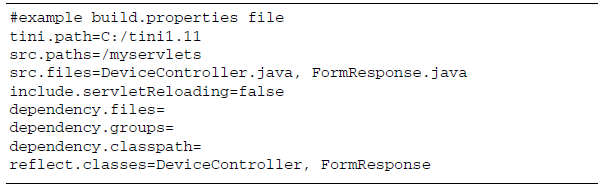 EMBEDDED NETWORKS; UNIT - IV: Embedded Ethernet
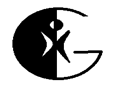 Creating a servlets.props File
The servlets.props file is in the \bin directory of the Tynamo installation and must contain information required by the servlet container to run your servlets. 
The file provides information about each servlet supported by the server. Below is an example servlets.props file for the servlets Device- Controller and FormResponse.
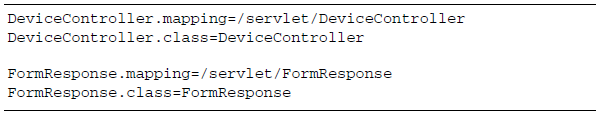 EMBEDDED NETWORKS; UNIT - IV: Embedded Ethernet
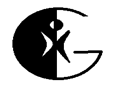 A servlet name identifies the servlet in the file. The servlet names in the example are DeviceController and FormResponse.
A mapping specifies how clients can request to run the servlet and has the following format:
servlet_name.mapping=mapping
   	where servlet_name is a servlet name and mapping is the text that clients can use to request the servlet from the server.
The following mapping enables clients to request to run the servlet Device-Controller by typing the TINI’s IP address or domain name followed by /servlet/DeviceController in a browser’s Address text box:
DeviceController.mapping=/servlet/DeviceController
EMBEDDED NETWORKS; UNIT - IV: Embedded Ethernet
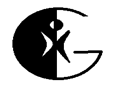 For example, if the IP address is 192.168.111.9, the user would enter the following:
http://192.168.111.9/servlet/DeviceController
The servlets.props file must also specify the full class name of the class that implements the javax.servlet.Servlet interface for each servlet. 
The class name is the name of the servlet’s class in the source code, preceded by its package name, if any. 
This information uses the following format:
servlet_name.class=class
    where servlet_name is the servlet name and class is the class name. In the example, the class name for the servlet DeviceController is also Device- Controller.
If the servlet is in a package, the class name must specify the package name as well, as in this example:
Shutdown.class=com.qindesign.servlet.ShutdownServlet
EMBEDDED NETWORKS; UNIT - IV: Embedded Ethernet
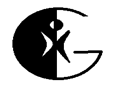 The optional initParams entry can specify one or more initialization parameters to use when the servlet starts:
Shutdown.initParams=passwd=shut:down
The optional loadOnStartup entry can specify that the servlet should load when the server starts, rather than on first use:
Shutdown.loadOnStartup=true
The number sign (#) indicates a comment, which the server ignores: # Shutdown servlet
Creating a deploy.properties File
The deploy.properties file simplifies the process of transferring files to a TINI. Below shows an example.
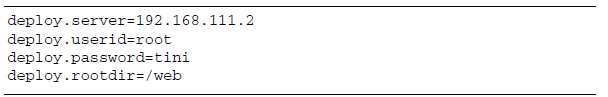 EMBEDDED NETWORKS; UNIT - IV: Embedded Ethernet
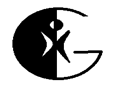 Four deploy properties contain information about the TINI. 
The server property is the TINI’s IP address. 
The userid and password properties are the user ID and password required to log onto the TINI’s FTP server. 
The rootdir property is the directory the deploy process should use as the root directory on the TINI when transferring files.
The deploy process creates the directory if it doesn’t exist.
Setting Web Server Properties
The webserver.props file enables you to specify properties of the server. The default file will work with no changes, but we can edit the entries if we wish. 
To use a default directory other than /web/http-root for files on the server, edit this entry with the desired directory path.
server.rootDir=/web/http-root
EMBEDDED NETWORKS; UNIT - IV: Embedded Ethernet
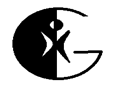 To use a default home page other than index.html, edit this entry with the desired default file’s name:
server.welcomeFile=index.html
Running the Web server
When we have obtained the necessary components and have written a servlet such as the DeviceController servlet above, these are the steps required to use Tynamo to run the servlet on a TINI:
1. 	Install Ant and TiniAnt on your development PC, following the instructions provided with each, including setting the recommended environment variables to identify file locations.
2. As described above, edit build.properties, servlets.props, deploy.properties, and webserver.props with the appropriate information for your TINI and servlets.
EMBEDDED NETWORKS; UNIT - IV: Embedded Ethernet
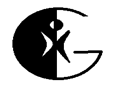 3. 	Build webserver.tini with Ant. Open a window with a command prompt. Under Windows XP, click Start, then Run, and enter cmd in the Open: text box that appears. Change to Tynamo’s home directory and enter ant. This runs the file ant.bat included with the Ant distribution. Ant uses the information in build.properties and Tynamo’s build.xml file to locate the needed files, compile, and convert the result to the file webserver.tini. The file contains the executable code for the servlet container and the servlets the Web server can run.
4. 	Copy any static HTML files, images, or other files the Web server will need to access to the appropriate directories under the Tynamo’s home directory on the development computer. The webserver.props file specifies the root directory for these files. The default is http-root.
EMBEDDED NETWORKS; UNIT - IV: Embedded Ethernet
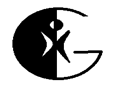 5. 	From a command prompt in Tynamo’s home directory, enter ant deploy. This runs ant.bat again, but this time runs the deploy task instead of the default build task.
The deploy task copies the Web server’s files to the TINI. Using the default settings, the files copied are the following files under Tynamo’s home directory:
	\bin\webserver.tini (the Web server application)
	\bin\WebServer (a script to run the Web server)
	\bin\webserver.props (configuration information about the Web server)
	\bin\servlets.props (information about the servlets)
	\bin\mimeTypes.props (MIME definitions for file types)
	\http-root\* (all files in this directory)
EMBEDDED NETWORKS; UNIT - IV: Embedded Ethernet
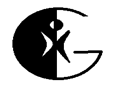 6. 	To run the Web server, in a Telnet session, at a command prompt in the root directory, enter the following command:
	source web/bin/WebServer This executes the WebServer script, which contains the following text:
java /web/bin/webserver.tini /web/bin/webserver.props &
On running the Web server, the Telnet window displays something like the text in Figure shown below.
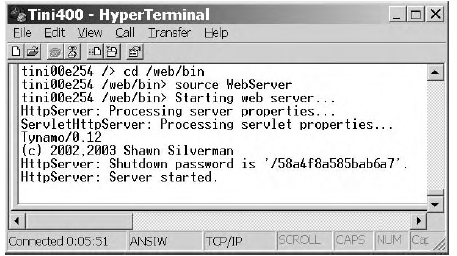 EMBEDDED NETWORKS; UNIT - IV: Embedded Ethernet
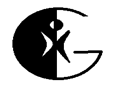 Serving Other Files
The default configuration of the Tynamo Web server treats any request nothandled by a servlet as a request for a file under the  /web/http-root directory.
Examples of such requests include requests for image files or static HTML files. If the request doesn’t specify a valid servlet or file name, the default configuration serves the page index.html if available in the specified directory.
The default home page can contain a hyperlink to the Device Controller servlet:
	<a href="/servlet/DeviceController">Device Controller</a>
Save the Web page as index.html and copy the file to the TINI’s  /web/http-root directory. Then users who enter the TINI’s IP address alone or the IP address followed by /index.html will see the Web page with the link to the servlet.
EMBEDDED NETWORKS; UNIT - IV: Embedded Ethernet
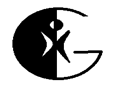 In Depth: Using CGI and Servlets
CGI for Embedded Systems
The common gateway interface (CGI) defines a protocol that enables users to click a link or button on a Web page to request a server to execute program code. 
A CGI program can perform just about any function on the server. After running the requested program, the server returns a result in an HTTP response.
Support for CGI programming has been around since the earliest days ofthe Web. 
The first Web server to implement  CGI was the NCSA HTTPD server from the National Center for Supercomputing Applications. 
NCSA publishes a CGI Specification at http://hoohoo.ncsa.uiuc.edu/cgi/. Many embedded systems that support networking also include support for CGI. The Dynamic C library http.lib is an example.
EMBEDDED NETWORKS; UNIT - IV: Embedded Ethernet
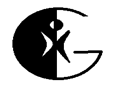 CGI programming doesn’t require a particular programming language. 
On large servers, the Perl language has long been popular. Perl programs are typically scripts that require an interpreter to execute, and large servers generally have a Perl interpreter. 
A small embedded system isn’t likely to have a Perl interpreter, so CGI programs for embedded systems are often written in C.
A Web server that runs CGI programs must be able to do the following:
	Identify a received HTTP request that references a CGI program to execute.
	Locate and run the requested CGI program.
	Return an HTTP response.
EMBEDDED NETWORKS; UNIT - IV: Embedded Ethernet
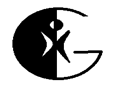 The response the server returns after running a CGI program often includes an HTTP redirection code that advises the browser to request a page containing an acknowledgment or a refreshed page with updated data. 
Some CGI programs process data submitted by a client on a form. 
When a client submits a request that contains form data, the server must be able to pass the data to the CGI program that will use the data. 
For security reasons, a server may provide a way to enable, disable, or limit support for CGI.
CGI Requests
A client can request a server to run a CGI program by sending an HTTP request containing the name of a CGI program on the server.
In the Device Controller example seen previously, the buttons on the Web page are hyperlinks that each contain a program name:
<a href="/led1toggle.cgi"> <img src="button.gif"> </a
EMBEDDED NETWORKS; UNIT - IV: Embedded Ethernet
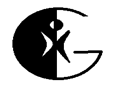 Clicking the image of the button causes the browser to request the server to run the program (or function) led1toggle.cgi.
Text hyperlinks are another way to request a server to run CGI programs. The following HTML code causes the text “Turn off LED1” to appear on a Web page as a hyperlink:
<a href="/led1off.cgi"> Turn off LED1> </a>
Clicking the hyperlink causes the browser to request the server to run the program led1off.cgi.
Servers also use CGI programming in accepting input from a Web page containing a form. 
Clicking a form’s Submit button causes the form’s data to be sent to the server in an HTTP GET or POST request. 
The server can be configured to respond to the request by running CGI code that processes the form data and returns a response.
EMBEDDED NETWORKS; UNIT - IV: Embedded Ethernet
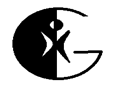 Identifying and Running CGI Programs
CGI code may be an interpreted script, a compiled program, or a function within a program.
Large servers often store all CGI programs in a directory such as cgi-bin. Or a server may identify CGI programs by a .cgi extension in the program name. 
In Dynamic C, CGI programs can be functions declared as HTTPSPEC_FUNCTION items in an HttpSpec structure. 
Or an application can use the form-handling capabilities in Dynamic C’s server utility library (zserver.lib) to process form data.
Returning a Response
A CGI program must return an HTTP response to the request that caused the server to run the program. 
Like other HTTP responses, the response includes a status line, response headers, and if appropriate, a message body.
EMBEDDED NETWORKS; UNIT - IV: Embedded Ethernet
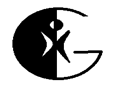 The response can provide requested information or acknowledge that submitted data was received. 
To enable a user to view the result of executing a CGI program, a response may contain a redirection code that advises the user’s browser to refresh the current Web page.
In Device Controller application for the Rabbit module, after a user clicks a button on the Web page, the browser requests a refreshed copy of the page so the user can see the LEDs’ current states. 
To cause the browser to request to refresh the page, the server returns a response containing the following code in the response line, with the desired file name and path in a Location header:
Http 1.0 302 Found
Location: http://192.168.111.7/index.shtml
EMBEDDED NETWORKS; UNIT - IV: Embedded Ethernet
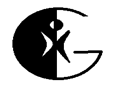 On receiving this response code in reply to a GET request, the browser sends a new GET request for the specified file. 
In case a browser doesn’t support  automatic redirection, many responses include a message body that displays a hyperlink to the file in the Location field and text that advises the user to click the link to view the file.
Servlets for Embedded Systems
For displaying real-time data and responding to user input, Java programmers can use servlets. 
A servlet is a Java class that adds capabilities to a server.
A Web server that runs servlet code must have a container, or servlet engine, to manage the servlets. The container provides network services for sending and receiving requests, decodes requests, and formats responses. 
For security, a container can also place restrictions on the execution of servlets.
EMBEDDED NETWORKS; UNIT - IV: Embedded Ethernet
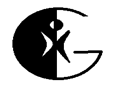 A browser that requests a Web page served by a servlet doesn’t require support for Java or servlets. 
When a browser sends a URL to a server, the browser doesn’t have to know or care whether the URL identifies a static Web page or a servlet. 
The text that the browser sends to the server identifies the servlet. In the DeviceController example, the images of buttons are hyperlinks that users can click to request the server to run the servletDeviceController:
<a href="/servlet/DeviceController?button1“> <img src="button.gif"></a>
A mapping in the server’s configuration file identifies /servlet/Device- Controller as a servlet, and button1 following the question mark is the query string that the browser returns to the server along with the requested URL.
EMBEDDED NETWORKS; UNIT - IV: Embedded Ethernet
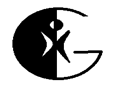 On receiving a request for a servlet, the server runs the servlet code. 
The servlet can generate dynamic data, insert the data into a Web page, and write the Web page’s contents to an output stream for sending to the client. 
A servlet can also do just about anything an ordinary Java program can do, such as making calculations, performing logical operations, and reading and writing to files or ports.
On receiving an HTTP request containing the name of a servlet to run, the server passes the request to the servlet container.
The container examines the request to determine which servlet to call. 
The container then calls the servlet, passing two objects: a request object with information about the request and a response object that will contain information about the response.
EMBEDDED NETWORKS; UNIT - IV: Embedded Ethernet
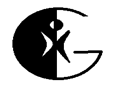 A response object may supply an OutputStream or PrintWriter object that the servlet uses to respond to the request. 
The servlet runs, performing its programmed function and returning a response to the request. 
The HTTPServer class in the TINI’s com.dalsemi.tininet.http package supports static Web pages only.
The Tynamo Web server and TiniHttpServer are more powerful alternatives that add support for servlets.
Receiving Form Data
In addition to providing information on Web pages, servers can receive information from users by hosting Web pages that contain forms. 
A form can contain text boxes or other elements where users can enter data or make selections.
EMBEDDED NETWORKS; UNIT - IV: Embedded Ethernet
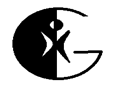 When the user clicks a form’s Submit button, the browser sends the form data to the server in an HTTP GET or POST request. 
The server can use the data in any way. An embedded system might use a form to request configuration data, collect information about users, or request passwords. 
The server may return a page that acknowledges receiving the data or a response that redirects the user’s browser to another page.
Figure below shows a form that enables the user to enter maximum and minimum temperatures for use in an alarm system. 
When a user clicks Submit, the browser sends the temperature values to the server in an HTTP request.
On receiving the values, the server either returns the Web page in Figure below (web page) or a response that instructs the user’s browser to request the page.
EMBEDDED NETWORKS; UNIT - IV: Embedded Ethernet
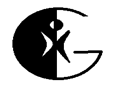 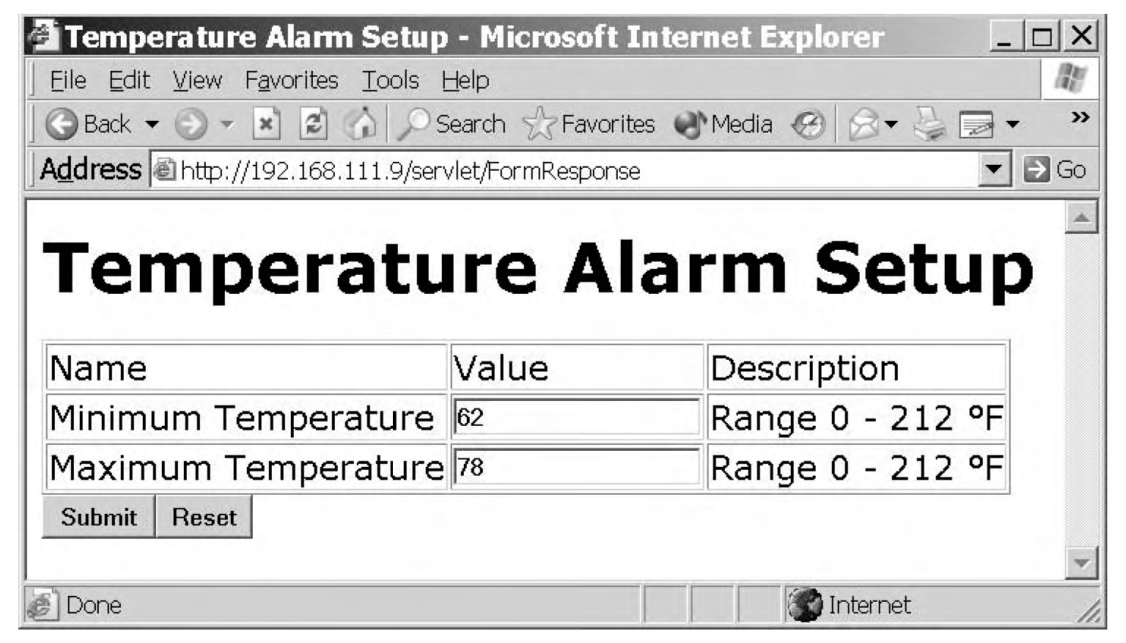 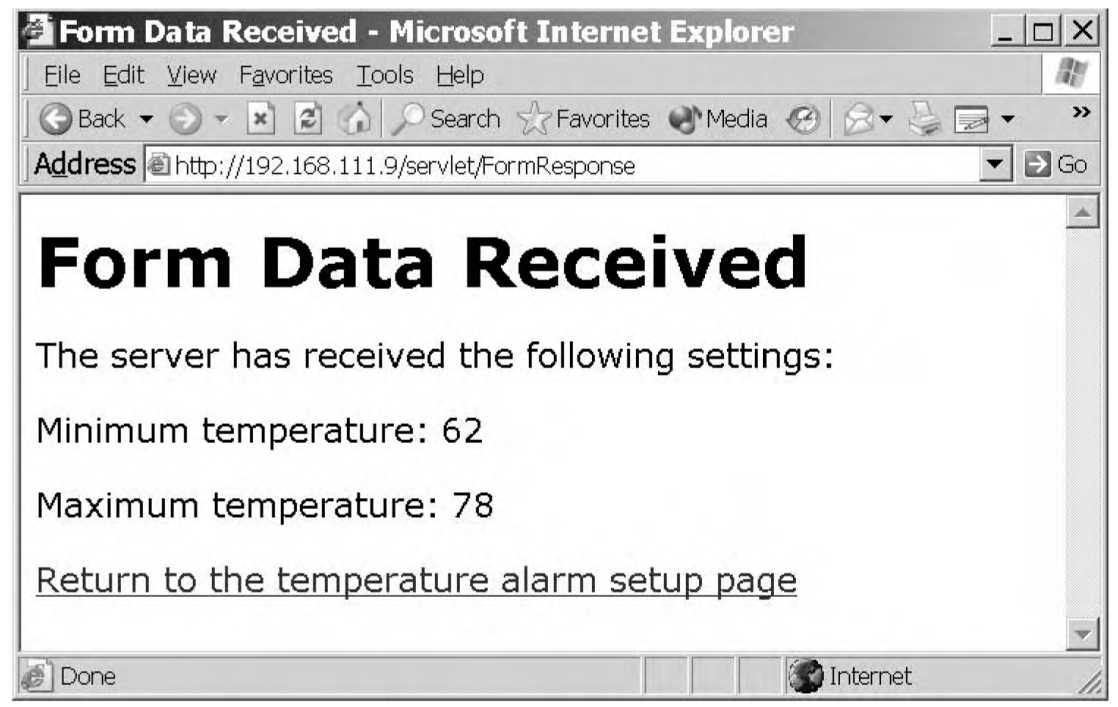 EMBEDDED NETWORKS; UNIT - IV: Embedded Ethernet
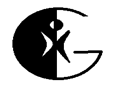 A server could use the temperature values to configure a temperature alarm system. 
In a similar way, we can use forms in just about any application where the server wants to collect information via a Web page.
Figure belowis the HTML code for the form. Every form has three elements:
form tags that define the start and end of the form, one or more controls that enable users to provide data to the server
a Submit button that enables users to send the data to the server. 
In addition, most forms include descriptive text and a Reset button that returns the inputs to the values they contained when the page was served
EMBEDDED NETWORKS; UNIT - IV: Embedded Ethernet
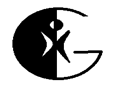 <input type="text" name="maximum_temperature"
<html>
<head><title>Temperature Alarm Setup</title></head> <body>
<h1>Temperature Alarm Setup</h1>
<form action="/" method="POST">
<table border>
<tr>
<td>Name</td>
<td>Value</td>
<td>Description</td>
</tr>
<tr>
<td>Minimum Temperature</td>
<td><input type="text" name="minimum_temperature" value="72" maxlength="3"></td>
<td>Range 0 - 212 &deg;F</td>
</tr>
<tr>
<td>Maximum Temperature</td>
<td><input type="text" name="maximum_temperature" value="78" maxlength="3"></td>
<td>Range 0 - 212 &deg;F</td>
</tr>
</table>
<p>
<input type="submit" value="Submit">
<input type="reset" value="Reset">
</p>
</form>
</body>
</html>
EMBEDDED NETWORKS; UNIT - IV: Embedded Ethernet
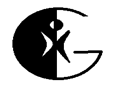 The opening tag of the form is: <form action="/" method="post">
The FORM tag’s action attribute names the URL where the browser will submit the form data when a user clicks the Submit button. 
In this example, the URL is "/", which refers to the server’s default file. The method attribute’s "post" value may be lower case in the HTML file. 
When the browser sends a request, POST is upper case as required by the HTTP standard.
The method attribute specifies whether the browser will use an HTML GET or POST request to send form data to the server. 
In a GET request, the browser appends the data to the URL being requested. In a POST request, the browser places the data in the body of the request.
The form’s closing tag is </form>. Everything between the form’s opening and closing tags is part of the form.
EMBEDDED NETWORKS; UNIT - IV: Embedded Ethernet
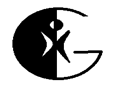 Each variable has a name, value, and description in the table.
The names and descriptions are plain text, except for the degree symbol. 
The HTML code &deg; causes the browser to display a degree symbol.
The input tags determine the contents of the cells in the Value column. This example input tag has four attributes:
<input type="text" name="maximum_temperature“
maxlength="3" value="80">
The value of the type attribute is set to "text" to specify that the input is a single-line text box or other input control for entering text. 
The name attribute identifies the control on the form. The maxlength attribute is the maximum number of characters a user may enter in the text box. 
The value attribute is the default data the text box displays.
EMBEDDED NETWORKS; UNIT - IV: Embedded Ethernet
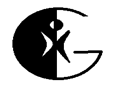 In addition to text, a variety of other controls use input tags, including check boxes, radio buttons, passwords, Submit buttons, and Reset buttons. 
Every input tag must have a value attribute. All types except text (the default) must have a type attribute, and most tags require a name attribute. 
The other attributes needed vary with the input type and the application’s requirements.
Two additional input tags in HTML code add Submit and Reset buttons to the form. 
For each, the type attribute specifies the button type and a value attribute specifies the text to display on the button. 
When a form has just one Submit button and one Reset button, the type attribute identifies the buttons and there’s no need for name attributes to further identify the buttons.
EMBEDDED NETWORKS; UNIT - IV: Embedded Ethernet
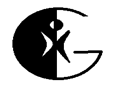 Forms on a Rabbit
For forms, instead of providing an HTML file containing the form to serve, we can use functions in Dynamic C’s server utility library, zserver.lib, to create a form from information provided in the application.
An advantage of using zserver.lib to create forms is its automatic handling of errors in user input according to limits we specify. 
A limitation of using zserver.lib is the need to use its 3-column table format, unless we modify the library’s display handler.
The following code shows how an RCM3200 module can serve the Temperature Alarm form and response.
EMBEDDED NETWORKS; UNIT - IV: Embedded Ethernet
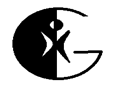 Initial Defines and Declarations
TCPCONFIG specifies a macro that sets a network configuration stored in the file tcp_config.lib. 
Our program must specify an appropriate macro for your system and network configuration.
#define TCPCONFIG 1
Because of the need for forms support, this program uses the ServerSpec structure defined in zserver.lib, which includes support for basic forms, instead of the HttpSpec structure in http.lib. 
When HttpSpec is unneeded, the HTTP_NO_FLASHSPEC directive saves code space.
#define HTTP_NO_FLASHSPEC
The FORM_ERROR_BUF directive is required for forms. 
The directive reserves memory for a buffer used in form processing and must be large enough to hold the name, value, and four additional bytes for each form variable.
EMBEDDED NETWORKS; UNIT - IV: Embedded Ethernet
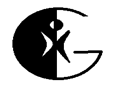 #define FORM_ERROR_BUF 256
On receiving form data, the server redirects the client’s browser to the URL specified in FORM_RESPONSE_REDIRECTTO.
In this application, the URL points to a file that acknowledges receiving the form data. REDIRECTHOST is the _PRIMARY_STATIC_IP address defined in tcp_config.lib.
#define REDIRECTHOST _PRIMARY_STATIC_IP
#define FORM_RESPONSE_REDIRECTTO
"http://" REDIRECTHOST "/formresponse.shtml“
All C functions not declared as root go to extended memory.
The dcrtcp.lib library supports IP and TCP. The http.lib library supports HTTP functions. 
#memmap xmem
#use "dcrtcp.lib"
#use "http.lib"
EMBEDDED NETWORKS; UNIT - IV: Embedded Ethernet
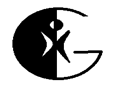 The #ximport directive loads a file from the development PC into the Rabbit’s Flash memory. 
The directive associates the symbol form_response_shtml with the file’s address in memory.
#ximport "c:/rabbitserver/formresponse.shtml” form_response_shtml
The HttpType structure specifies the handler to use with different file extensions. 
Web pages that contain SSI directives have the extension .shtml and use Dynamic C’s SHTML handler. 
Plain HTML pages use the default HTML handler.
	const HttpType http_types[] =
	{
	{ ".html", "text/html", NULL},
	{ ".shtml", "text/html", shtml_handler}
	};
EMBEDDED NETWORKS; UNIT - IV: Embedded Ethernet
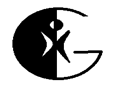 Responding to Submitted Data
On receiving form data, the form_response() function executes and calls the cgi_redirectto() function. 
This function causes the server to return an HTTP response that redirects the client’s browser to the Web page named in FORM_RESPONSE_REDIRECTTO.
	int form_response(HttpState* state)
	{
	cgi_redirectto(state, FORM_RESPONSE_REDIRECTTO );
	return 0;
	} // end form_response()
EMBEDDED NETWORKS; UNIT - IV: Embedded Ethernet
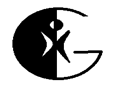 The main() Function
The program’s main() function creates the form, initializes the TCP/IP stack and Web server, and enters an endless loop that processes received HTTP requests and can perform any other tasks the system is responsible for.
The zserver.lib library includes a ServerSpec structure that has information about the files, functions, and variables that the server can access. 
The library contains functions that access elements in the structure. One of the items in the ServerSpec structure is an array of FormVar structures that hold information about a form’s variables. 
This application has two form variables, so it defines an array (setup) that contains two FormVar structures. 
The form, function, and var variables are values returned by ServerSpec functions.
EMBEDDED NETWORKS; UNIT - IV: Embedded Ethernet
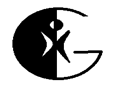 void main(void) {
	FormVar setup[2];
	int form;
	int function;
	int var;
The maximum_temperature and minimum_temperature variables are the form variables that users can change.
	int maximum_temperature;
	int minimum_temperature;
	maximum_temperature = 212;
	minimum_temperature = 0;
EMBEDDED NETWORKS; UNIT - IV: Embedded Ethernet
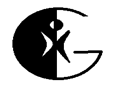 Creating the Form
A series of ServerSpec functions sets up the form and configures the server to serve the form and the page sent in response to receiving form data.
Adding a Web page. 
The sspec_addxmemfile() function names the Web page that users will see after submitting form data:
sspec_addxmemfile ("formresponse.shtml",
form_response_shtml, SERVER_HTTP);
The function has three parameters: "formresponse.shtml" is the name of the file containing the Web page on the server. form_response_shtml is the location where the #ximport directive stored the file.
EMBEDDED NETWORKS; UNIT - IV: Embedded Ethernet
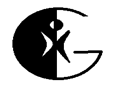 SERVER_HTTP indicates that the file is valid for Dynamic C’s HTTP server. (Dynamic C also supports SERVER_FTP). 
The function returns the location of the file in the ServerSpec structure or -1 on failure.
Adding a Form: 
The sspec_addform() function adds a form to the ServerSpec structure: 
	form = sspec_addform ("setup.html", setup, 2, SERVER_HTTP);
The function has four parameters: 
	"setup.html" is the name of the form’s Web page on the server.
	2 is the number of entries in the setup array.
	SERVER_HTTP indicates that the form is valid for Dynamic C’s HTTP server.
The value returned, form, is the form’s location in the ServerSpec array.
EMBEDDED NETWORKS; UNIT - IV: Embedded Ethernet
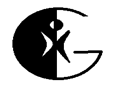 The sspec_setformtitle() function sets the title the form will display:
sspec_setformtitle(form, "Temperature Alarm Setup");
The function has two parameters: form is the value returned by sspec_addform(). "Temperature Alarm Setup" is the title. The function returns zero on success or -1 on failure.
Adding a Function: 
The sspec_addfunction() function adds a function to the list of objects the Web server recognizes. 
	function = sspec_addfunction("form_response“, form_response, SERVER_HTTP);
The function has three parameters:
	"form_response" is the function’s name. form_response is a pointer to the function. SERVER_HTTP indicates that the function is valid for Dynamic C’s HTTP server.
EMBEDDED NETWORKS; UNIT - IV: Embedded Ethernet
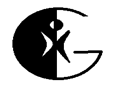 Adding a Function to Call on Receiving Form Data
The sspec_setformepilog() function names the function that the server will call after receiving form data from a client:
sspec_setformepilog(form, function);
The function has two parameters: 
	form is the value returned by sspec_addform(). 
	function is the value returned by sspec_addfunction(). 
	The function returns zero on success or -1 on failure. (325)
EMBEDDED NETWORKS; UNIT - IV: Embedded Ethernet